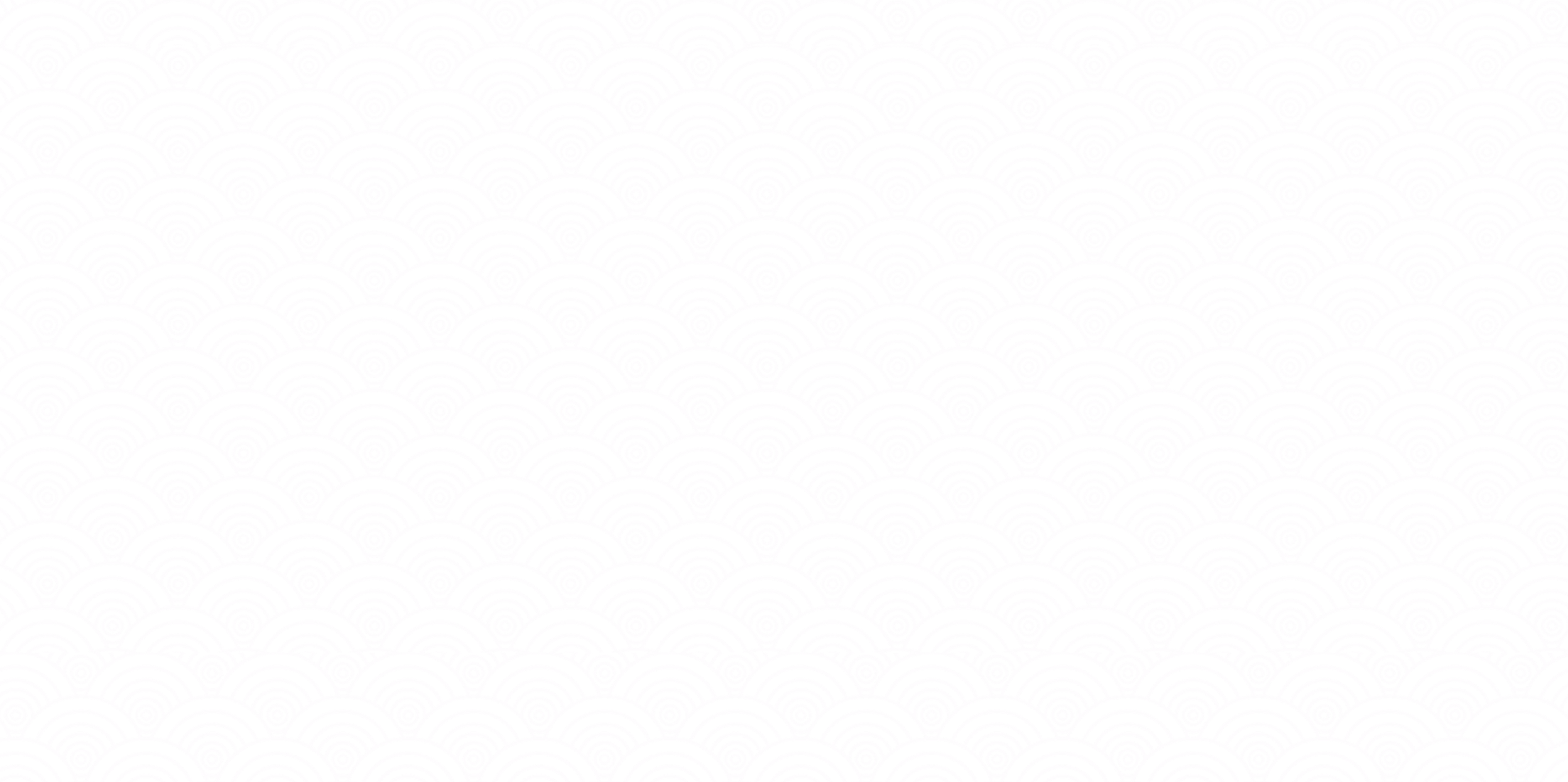 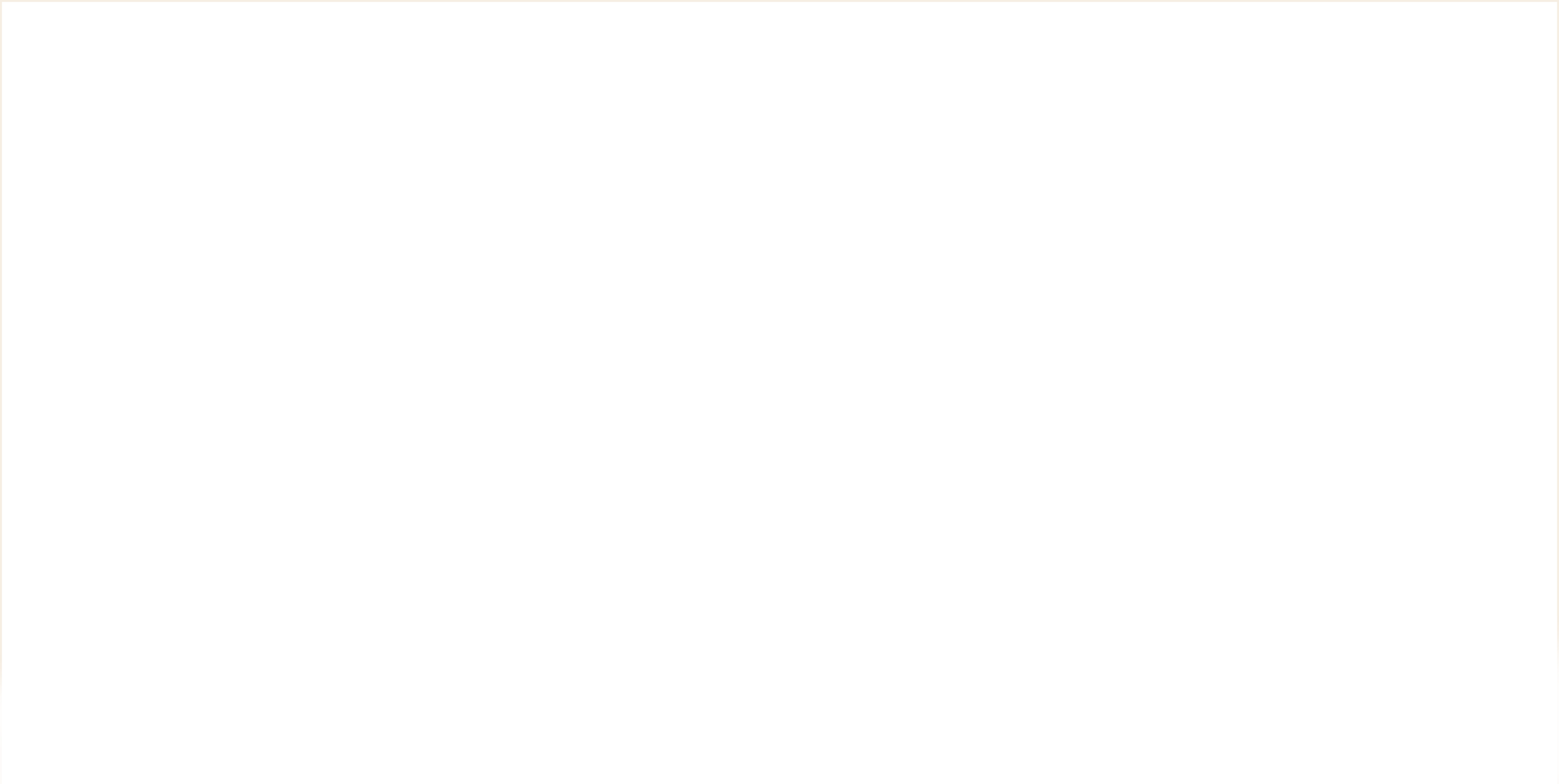 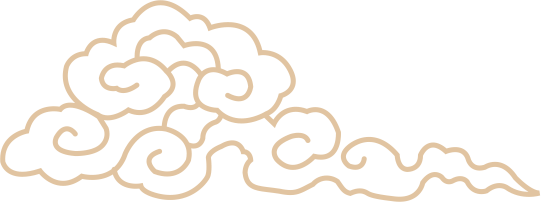 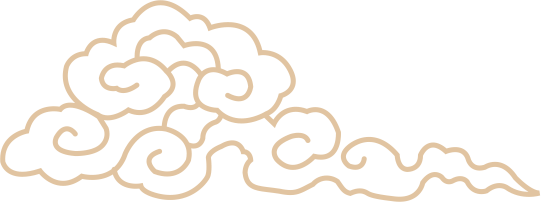 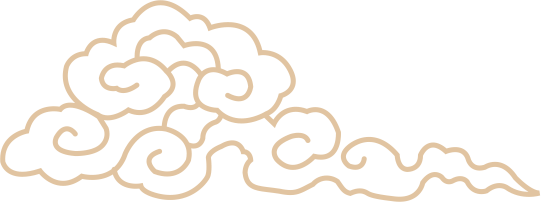 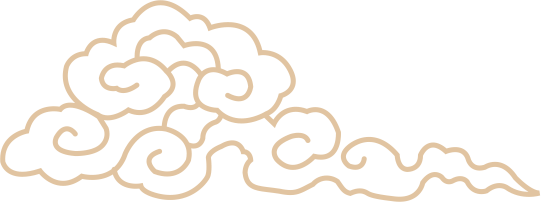 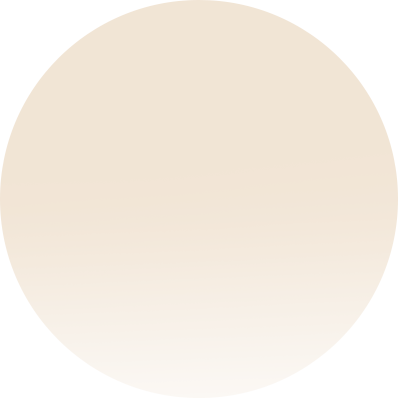 中国
风潮
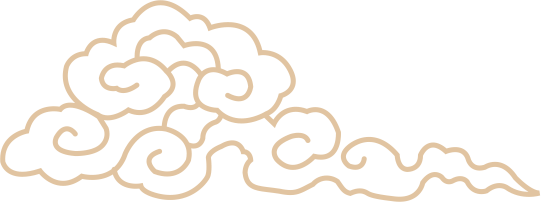 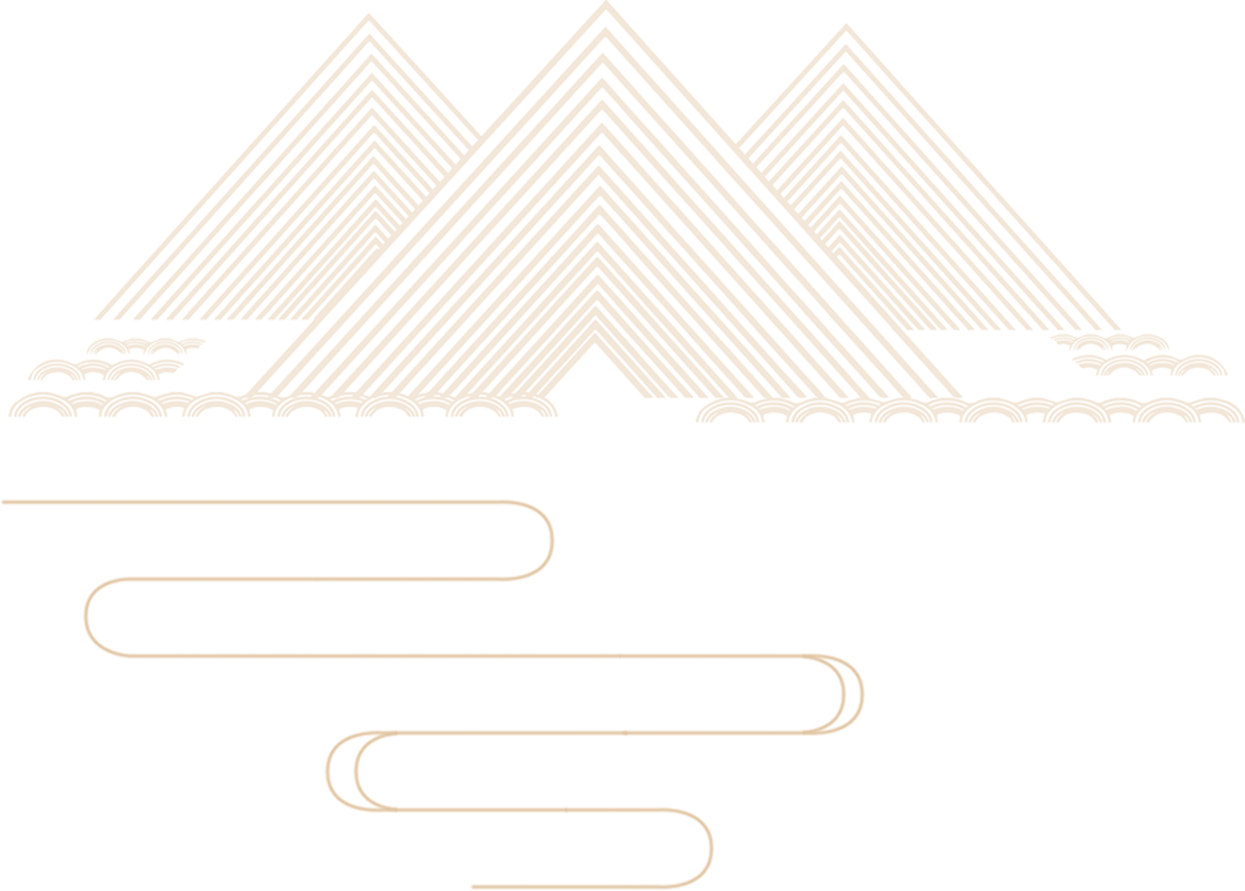 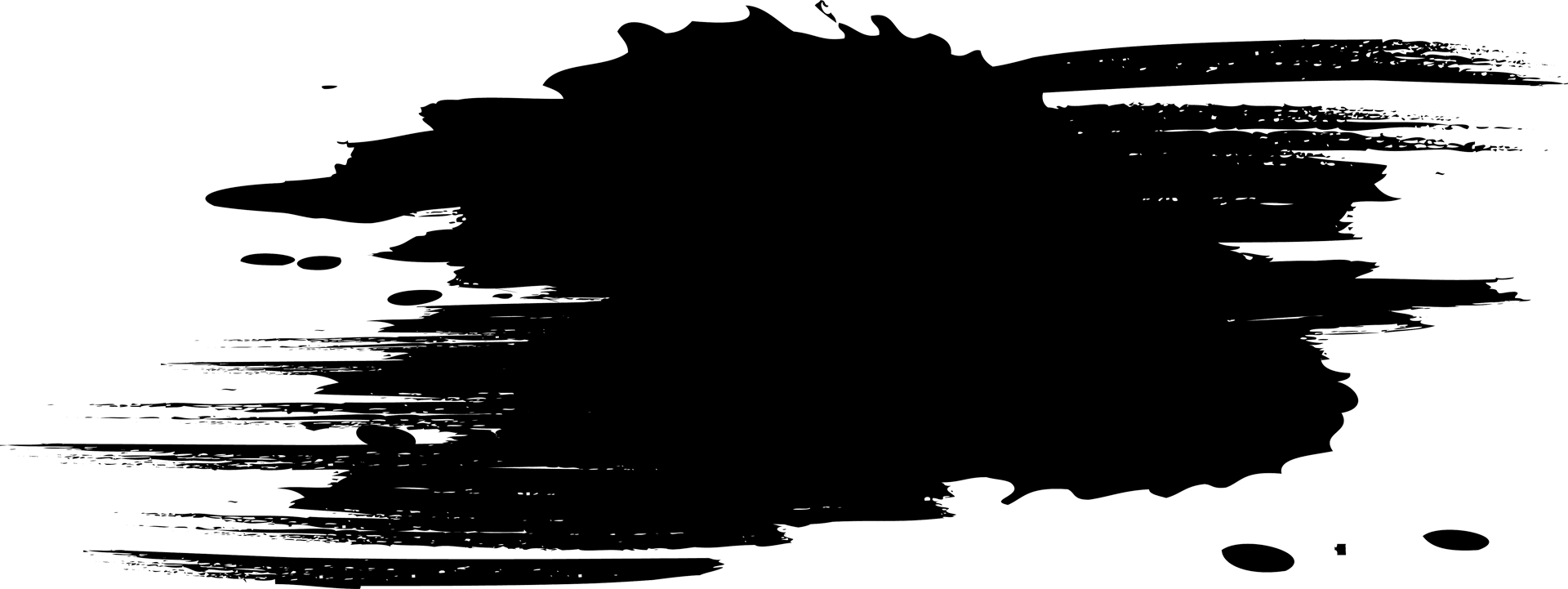 好客模板
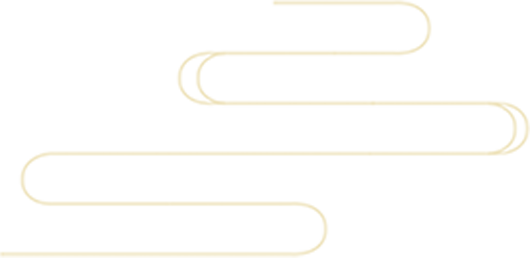 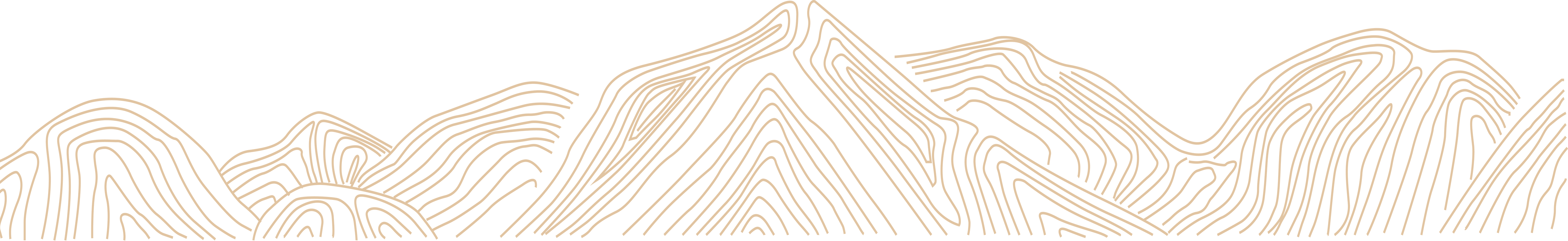 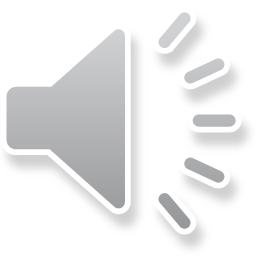 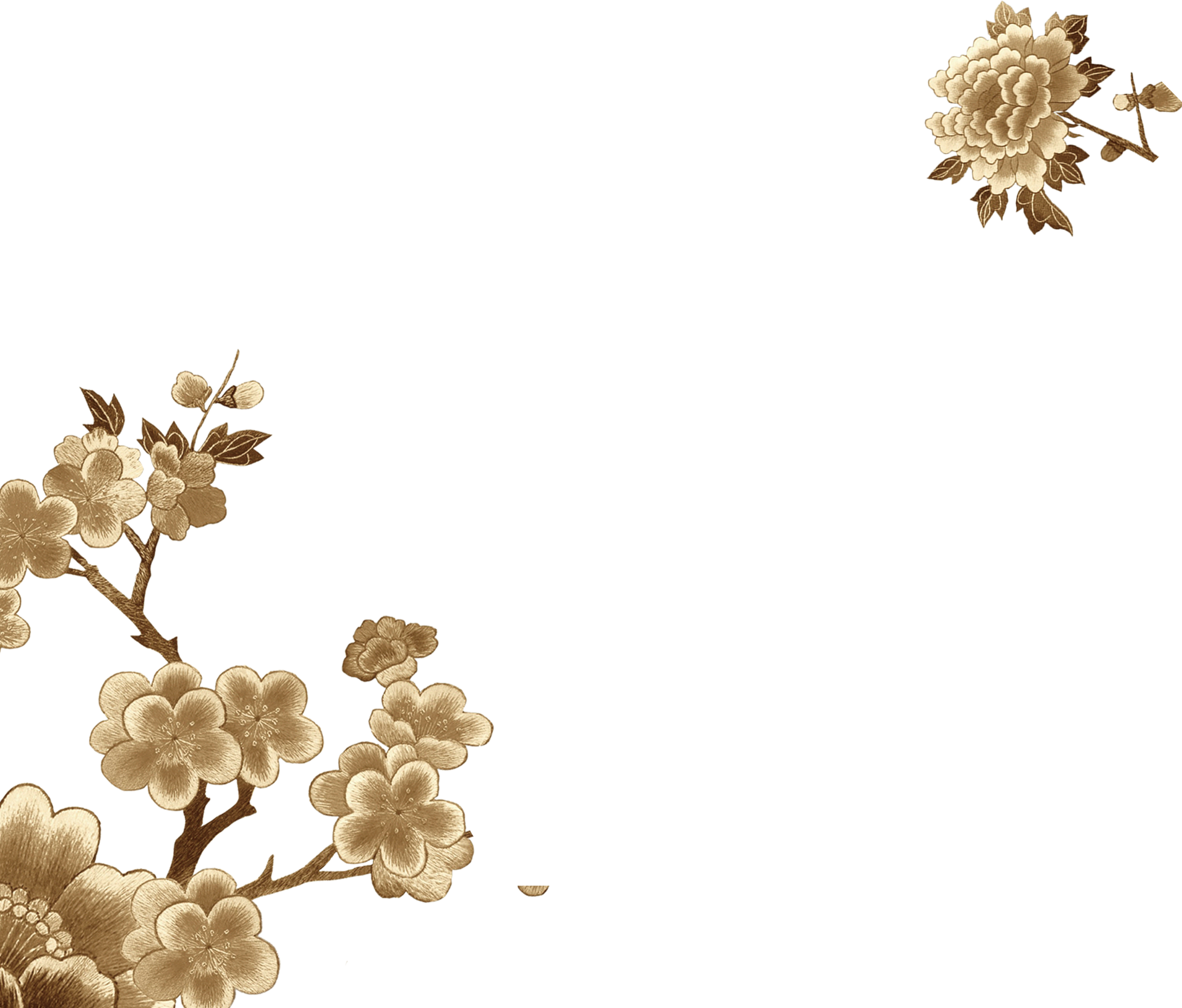 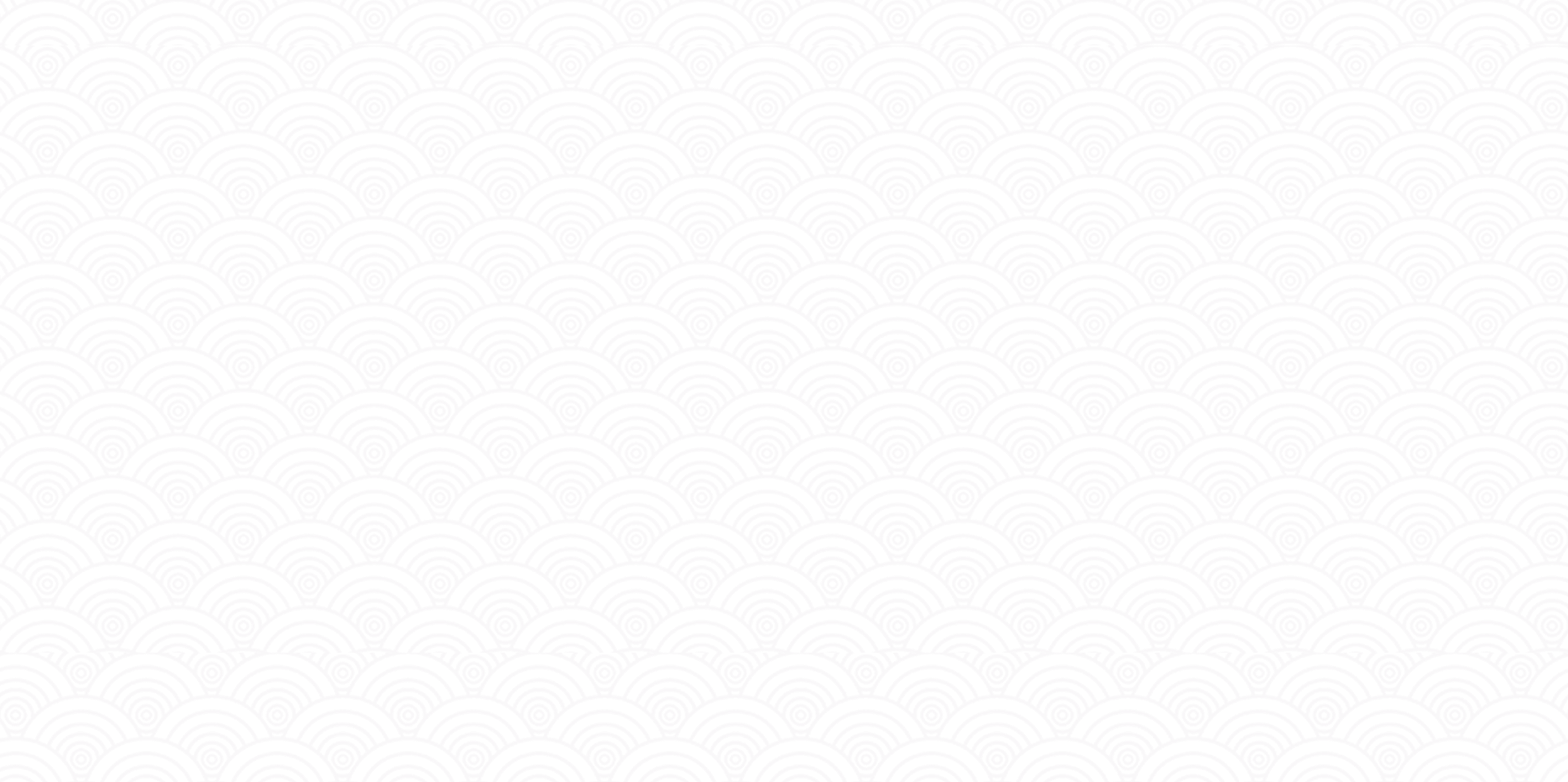 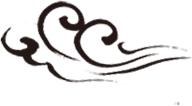 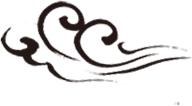 目 录
1.活动介绍
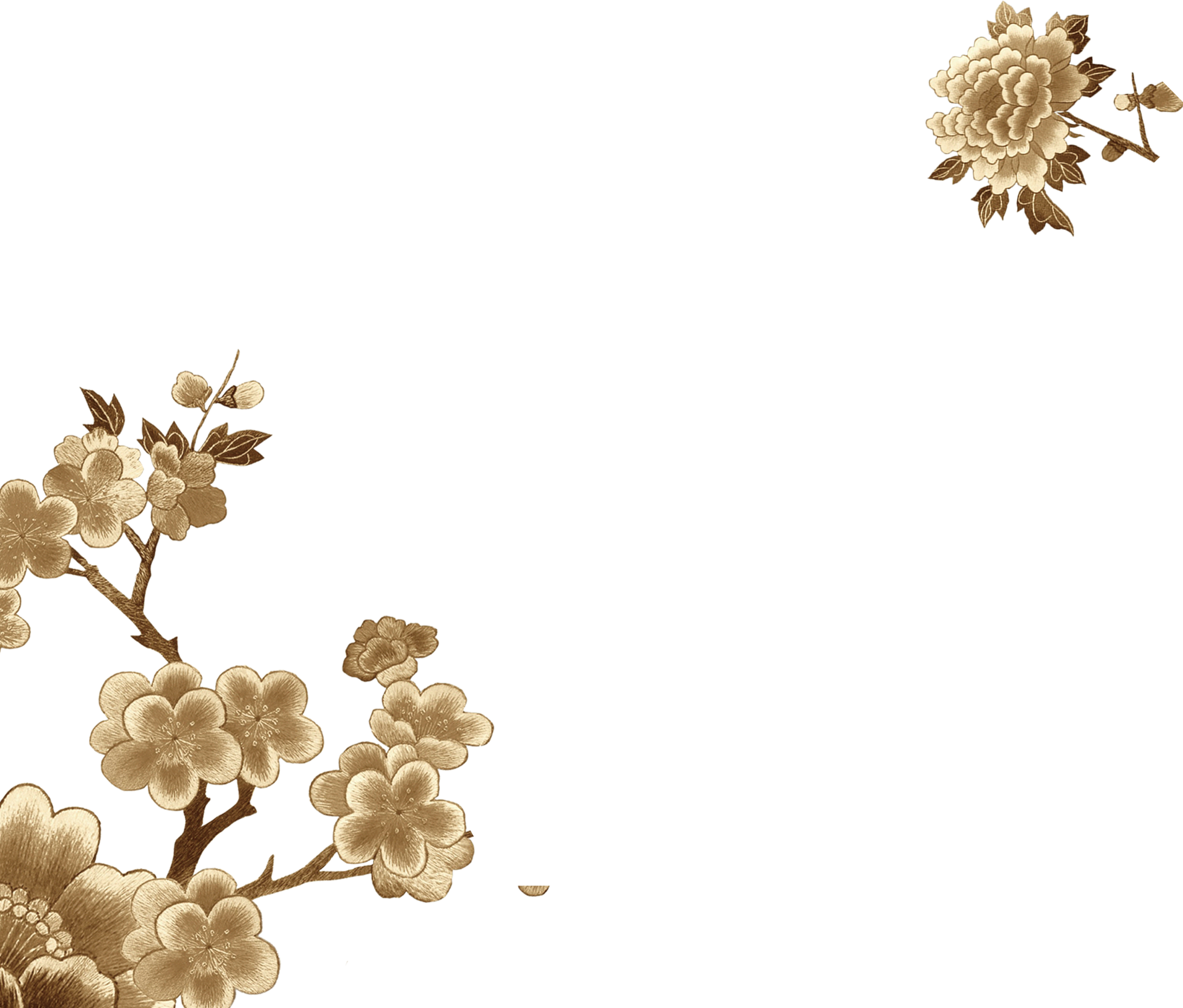 2.参与人员
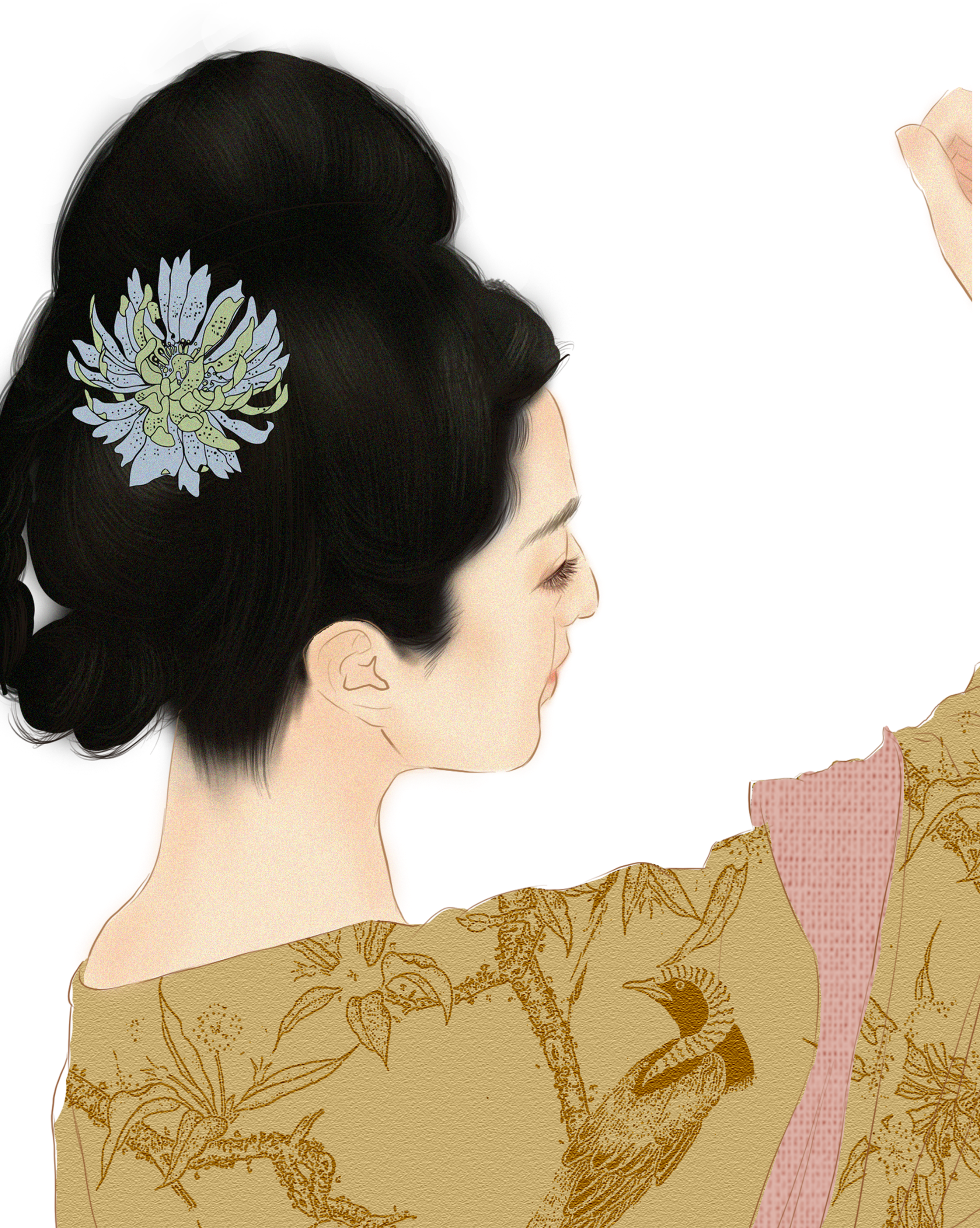 3.流程安排
4.经验总结
5.展望未来
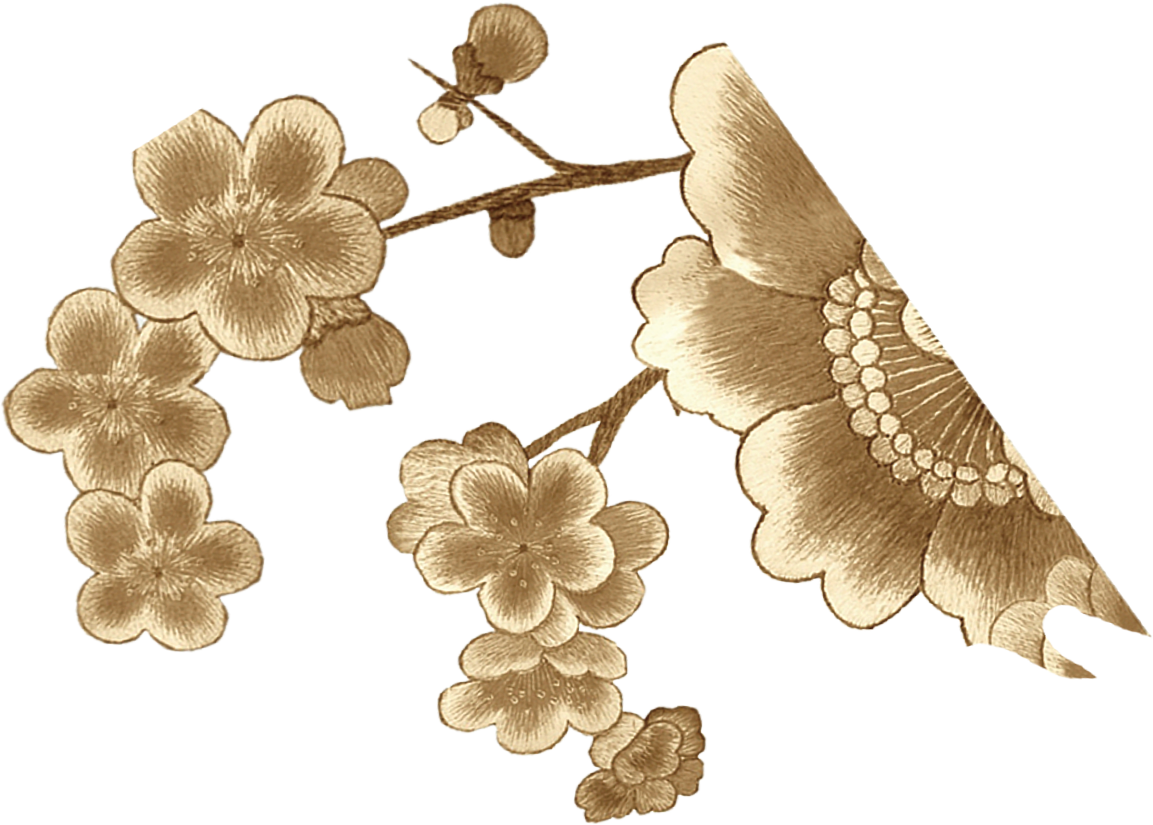 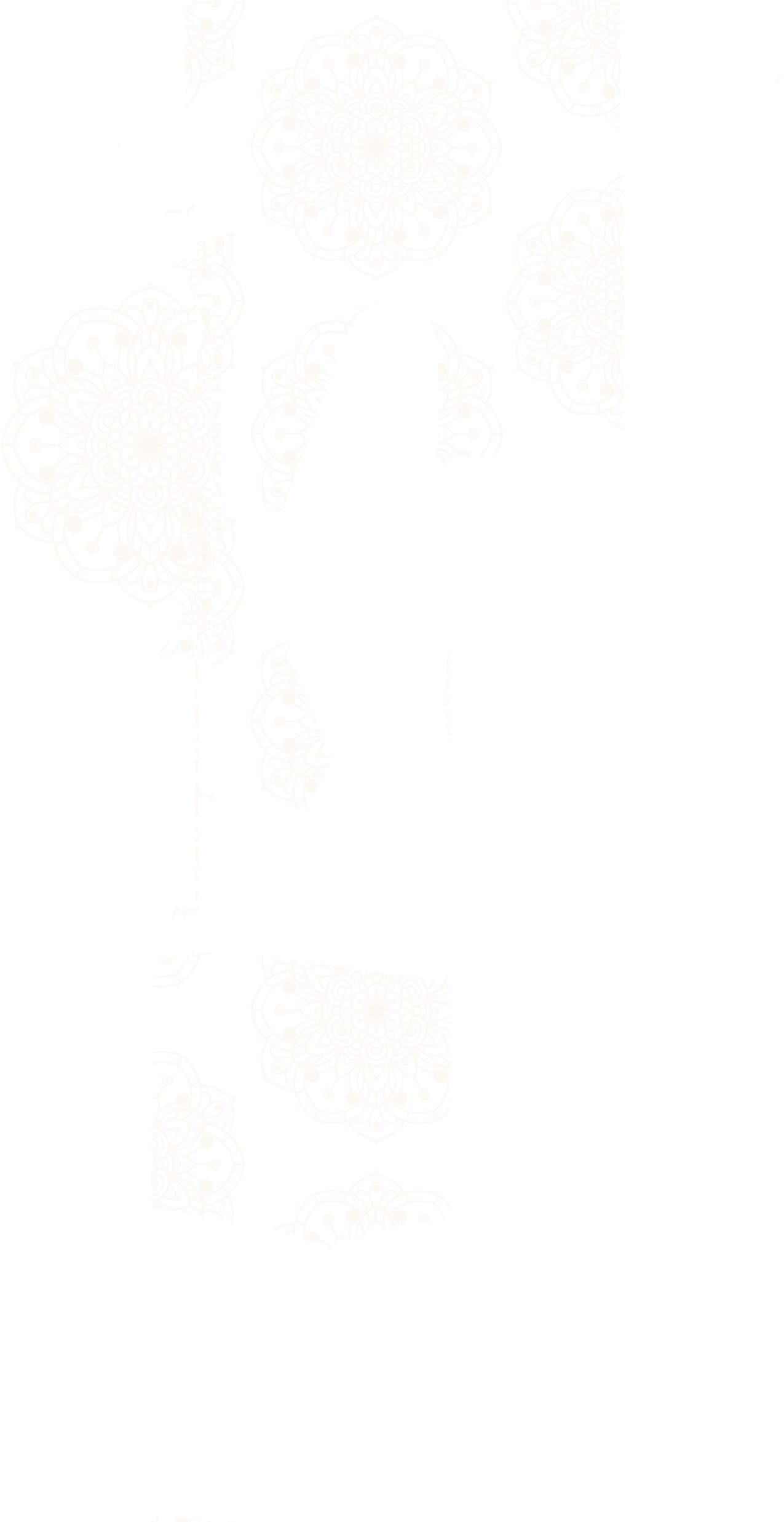 第壹章节
Chapter
one
活
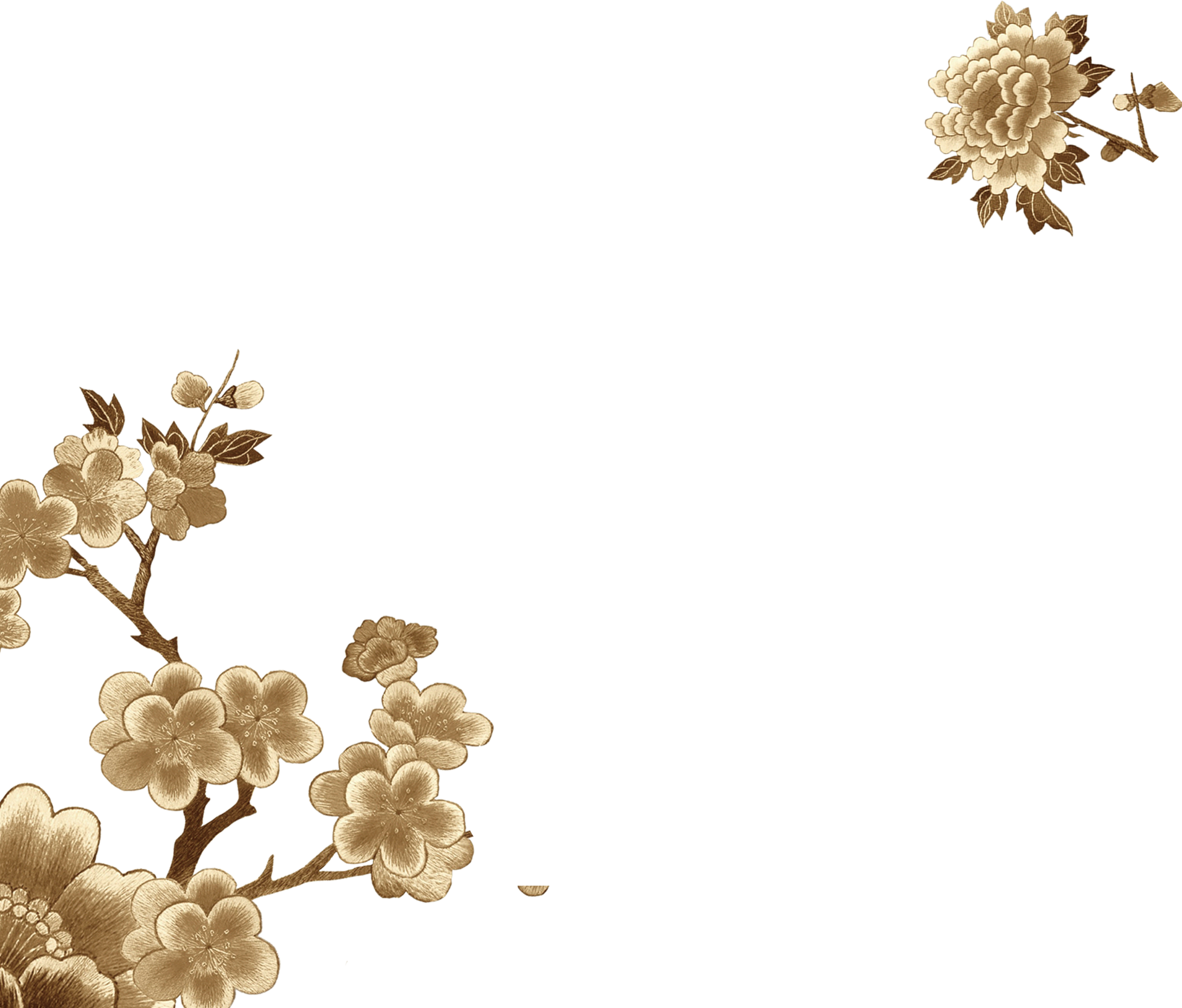 动
介
绍
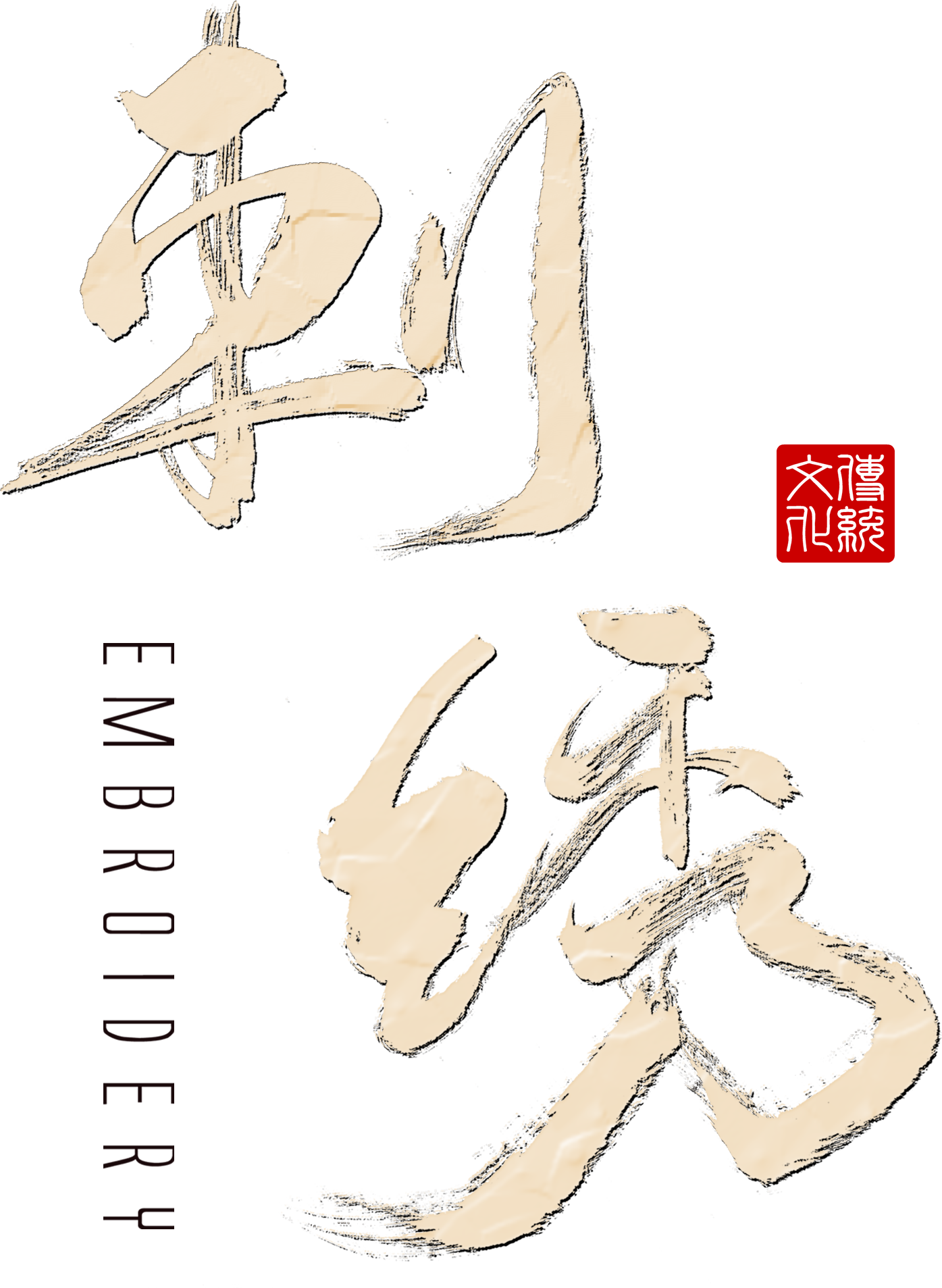 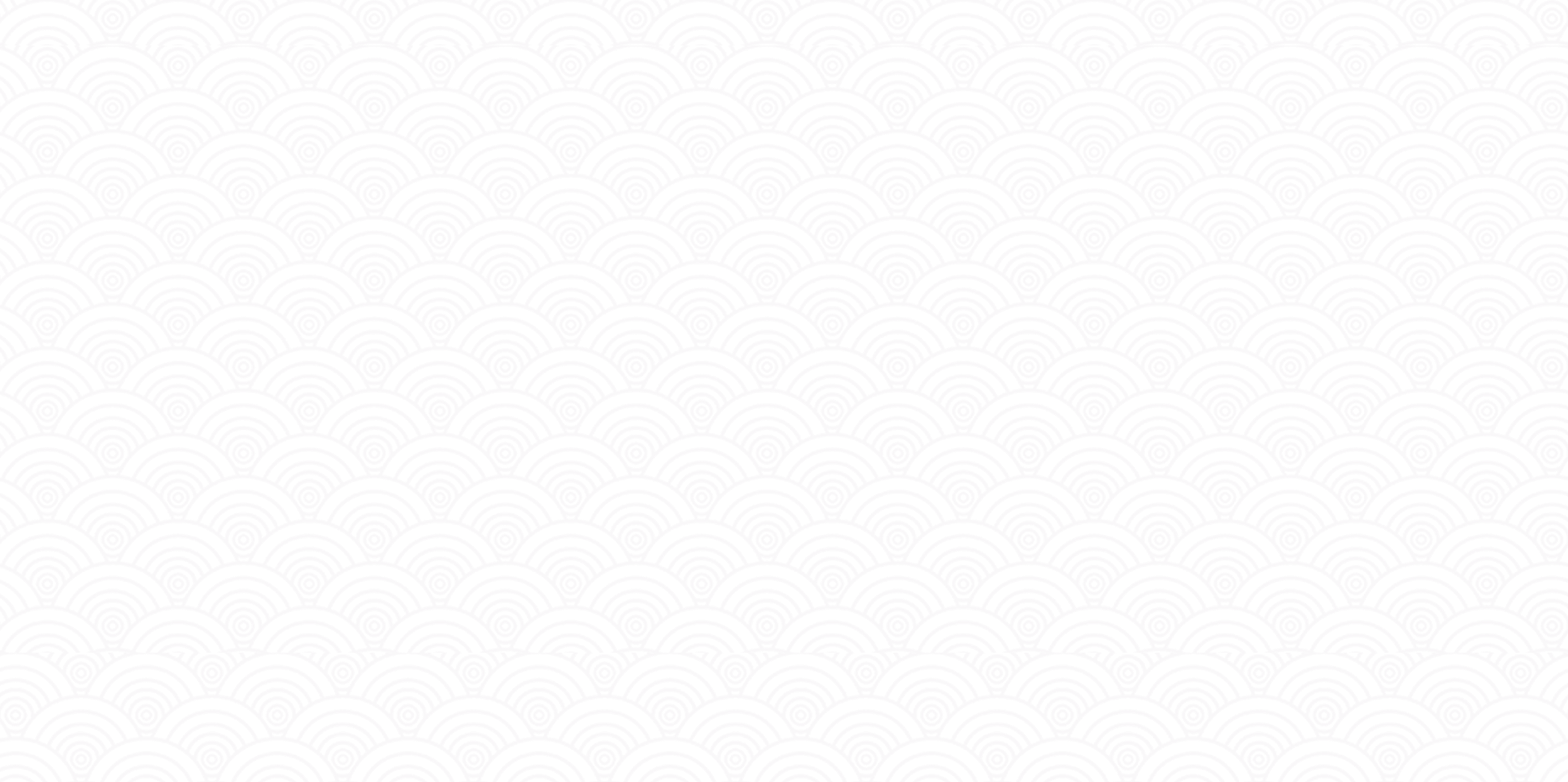 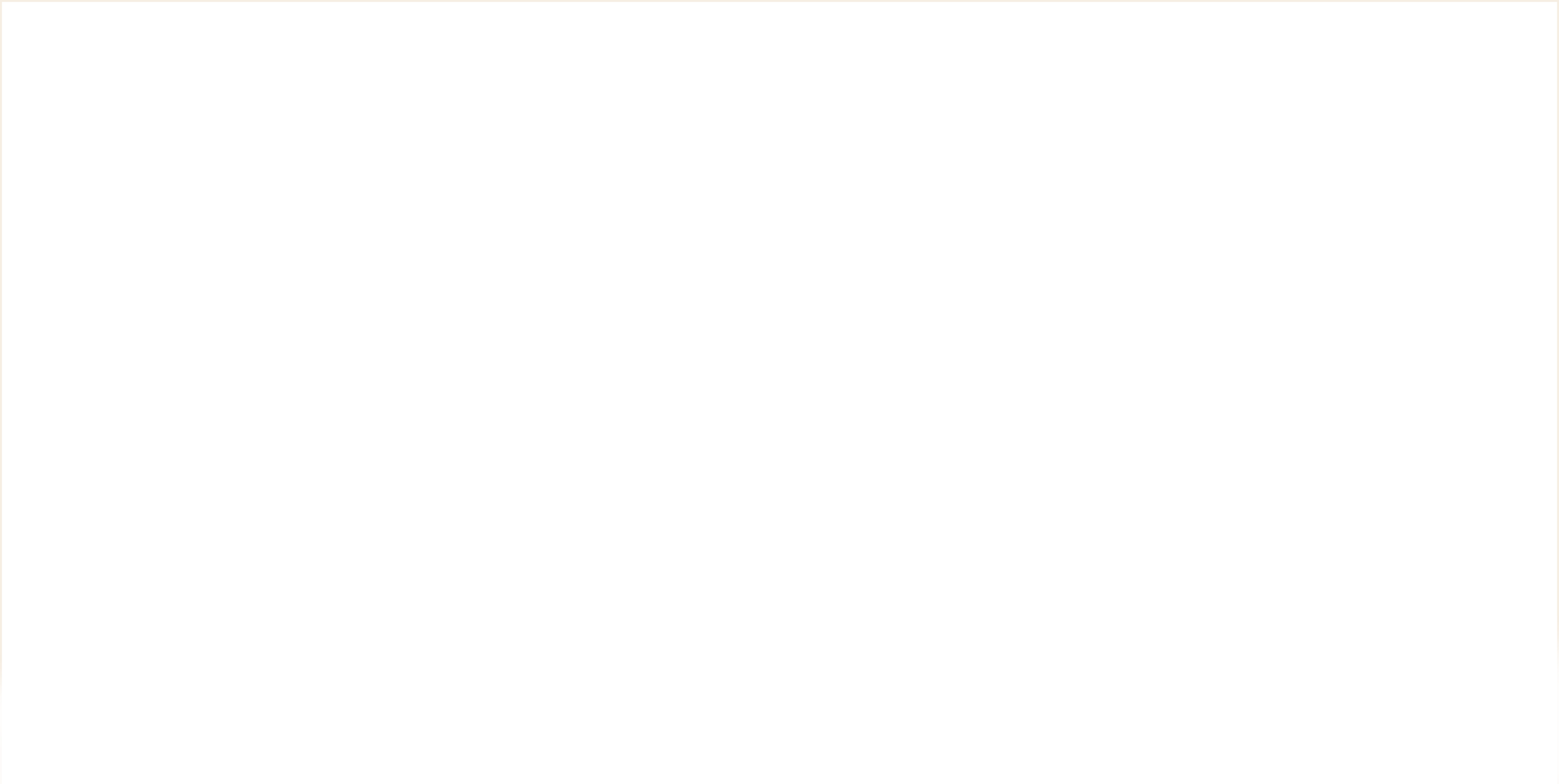 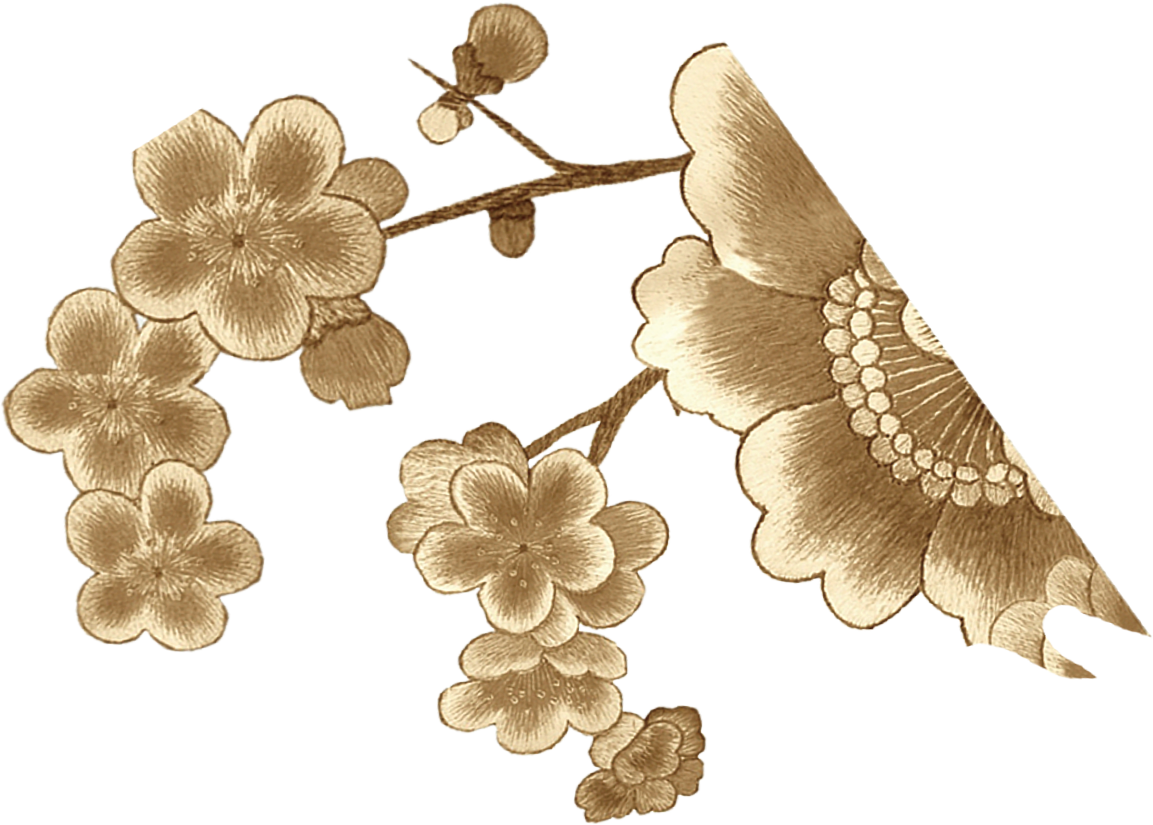 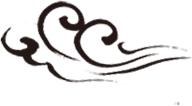 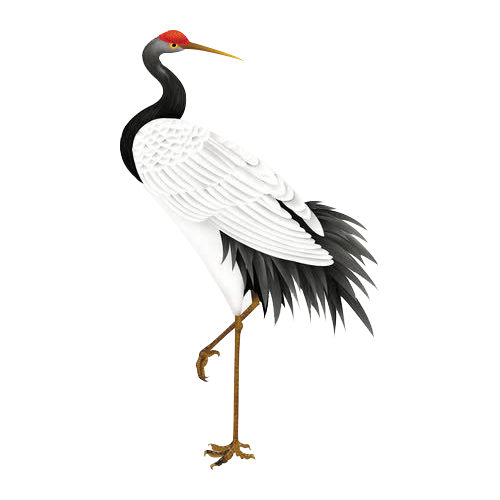 在这里输入你的标题
在这里输入你的内容在这里输入你的内容在这里输入你的内容在这里输入你的内容在这里输入你的内容在这里输入你的内容在这里输入你的内容在这里输入你的内容在这里输入你的内容在这里输入你的内容在这里输入你的内容在这里输入你的内容在这里输入你的内容
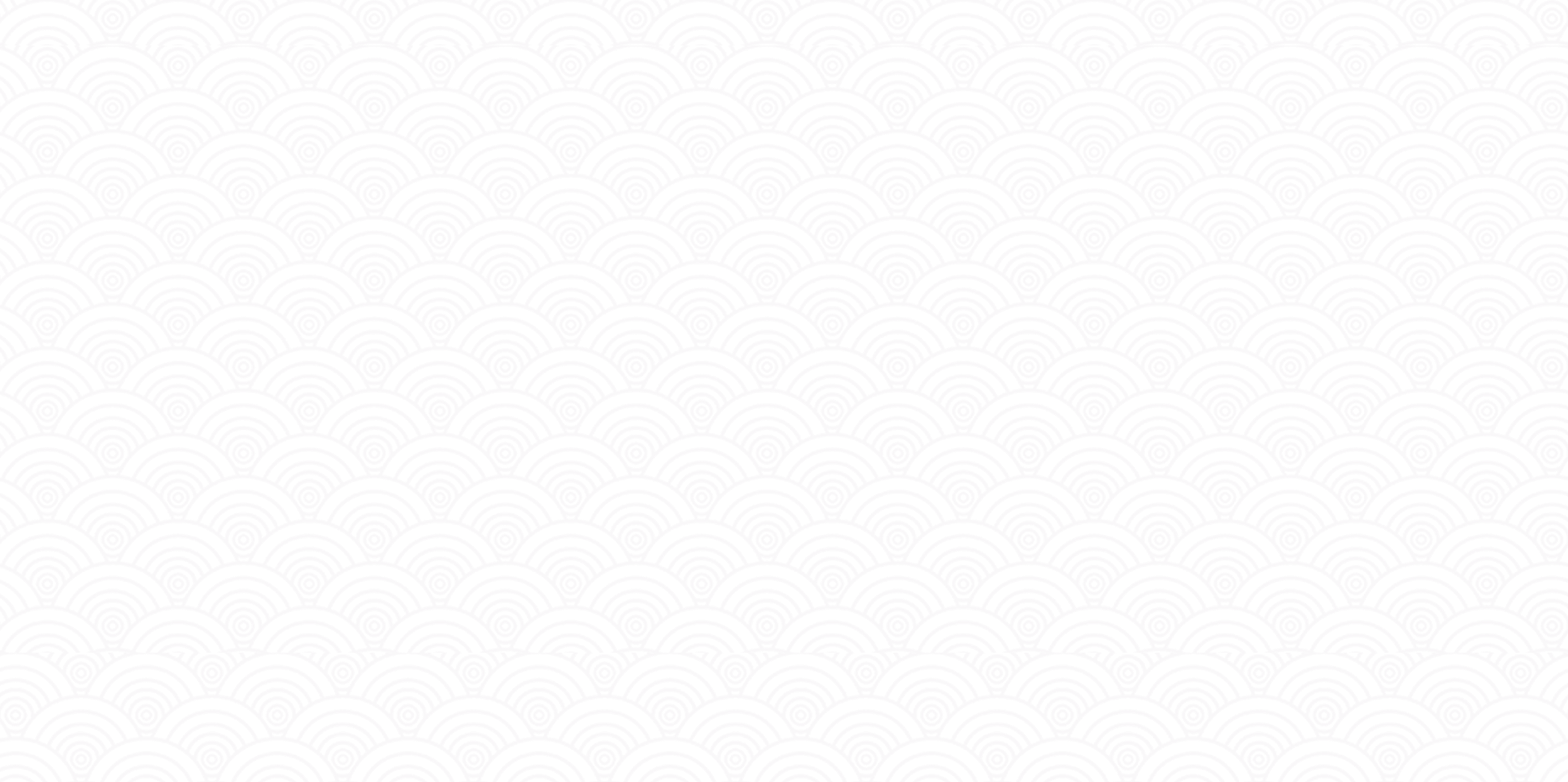 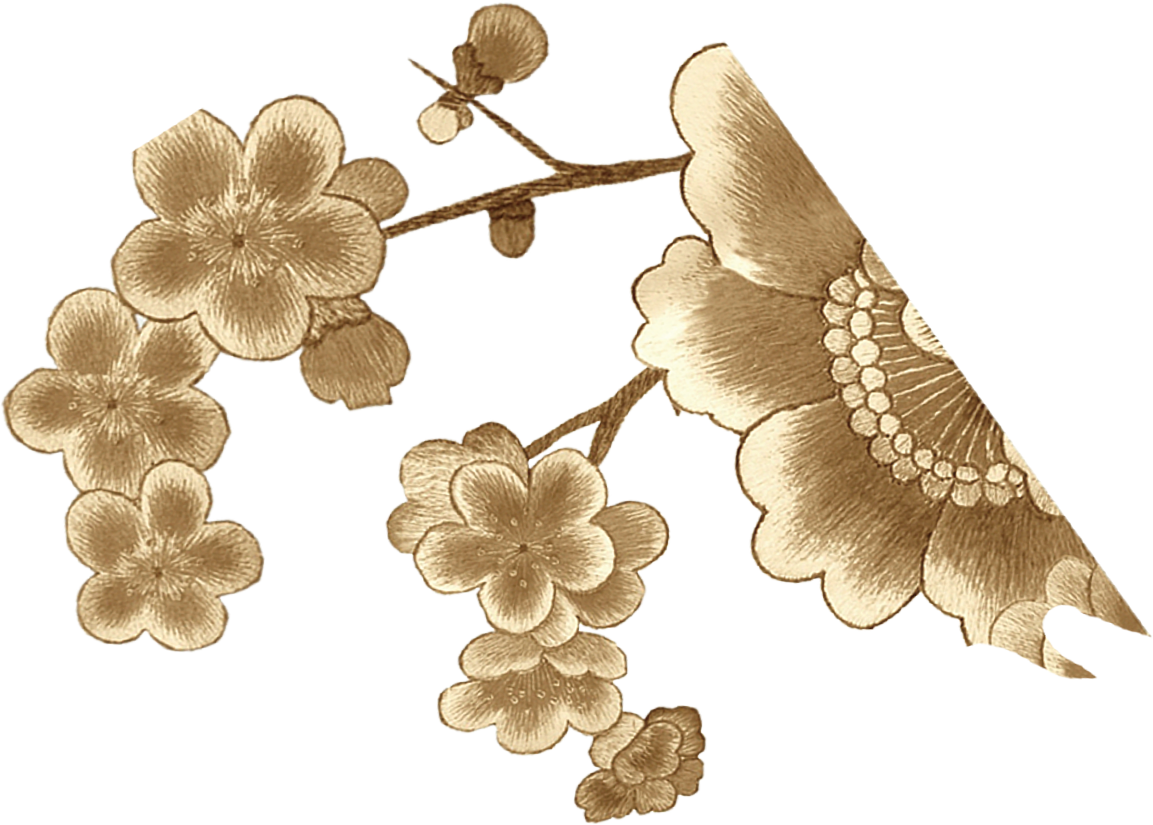 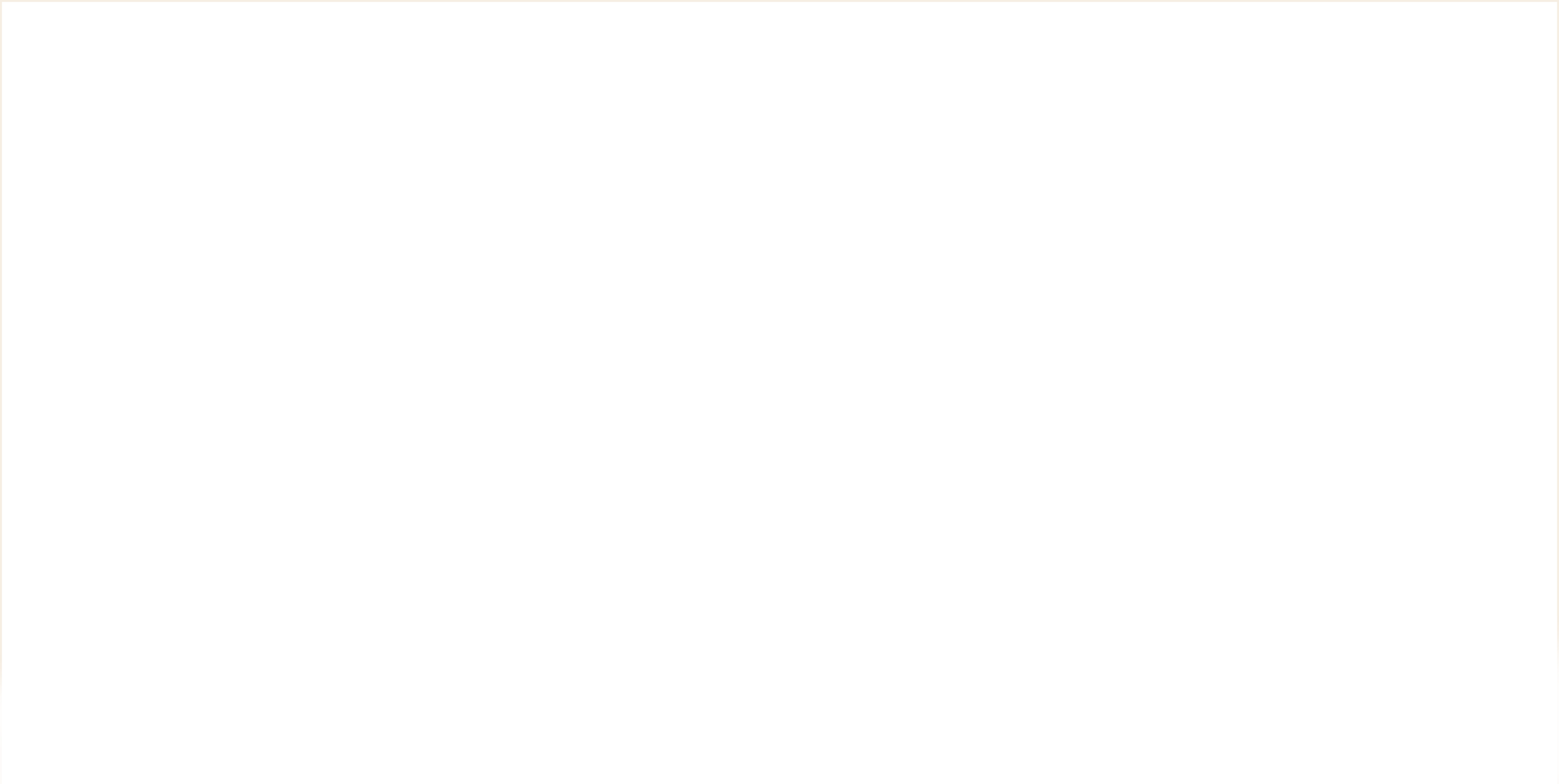 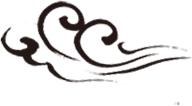 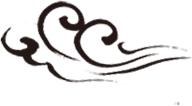 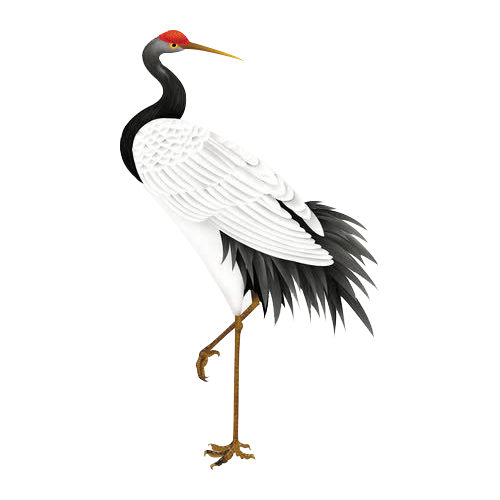 在这里输入小标题一
在这里输入小标题二
在这里输入你的内容在这里输入你的内容在这里输入你的内容在这里输入你的内容在这里输入你的内容在这里输入你的内容在这里输入你的内容在这里输入你的内容
在这里输入你的内容在这里输入你的内容在这里输入你的内容在这里输入你的内容在这里输入你的内容在这里输入你的内容在这里输入你的内容在这里输入你的内容
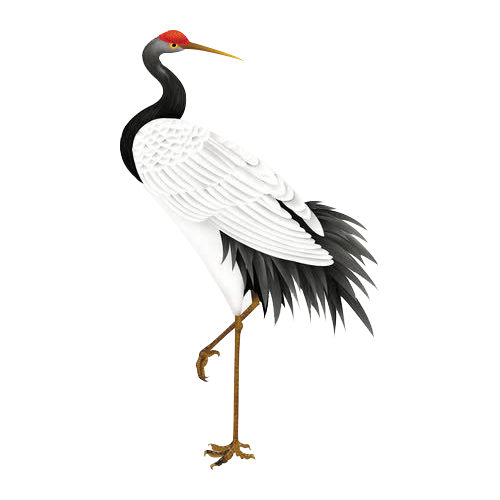 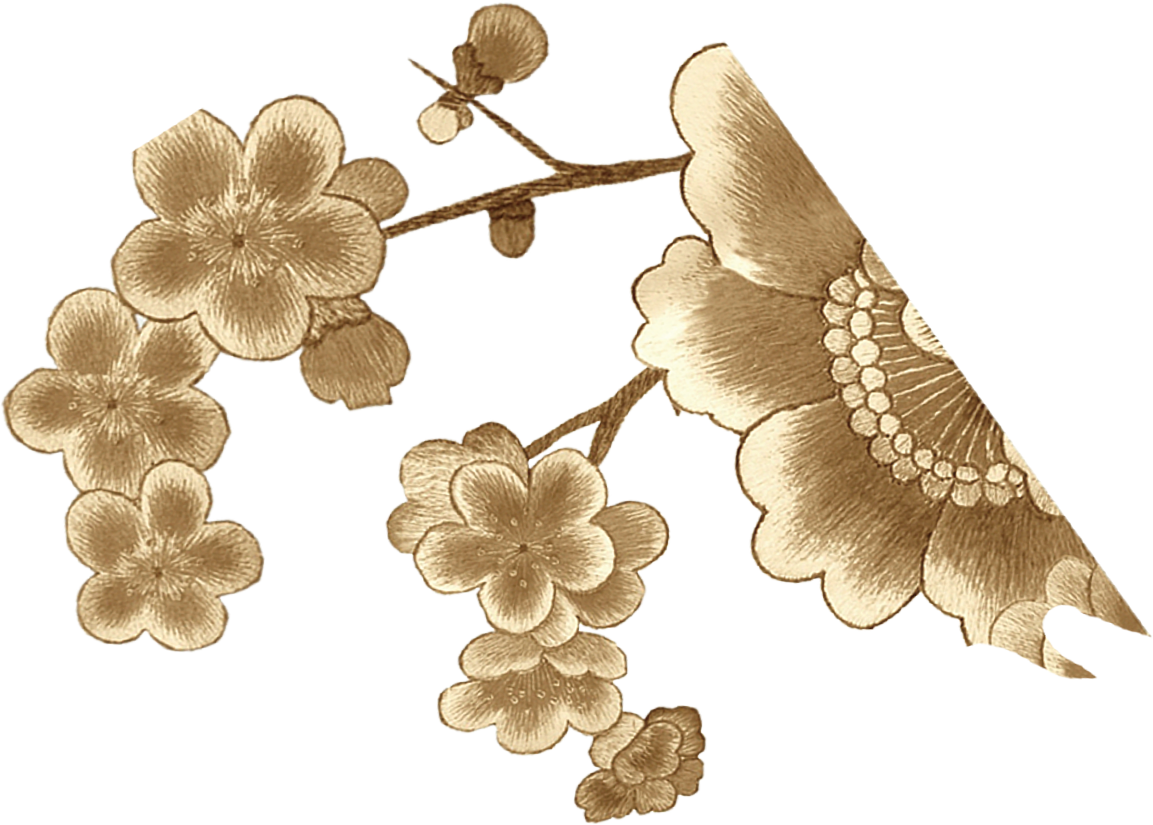 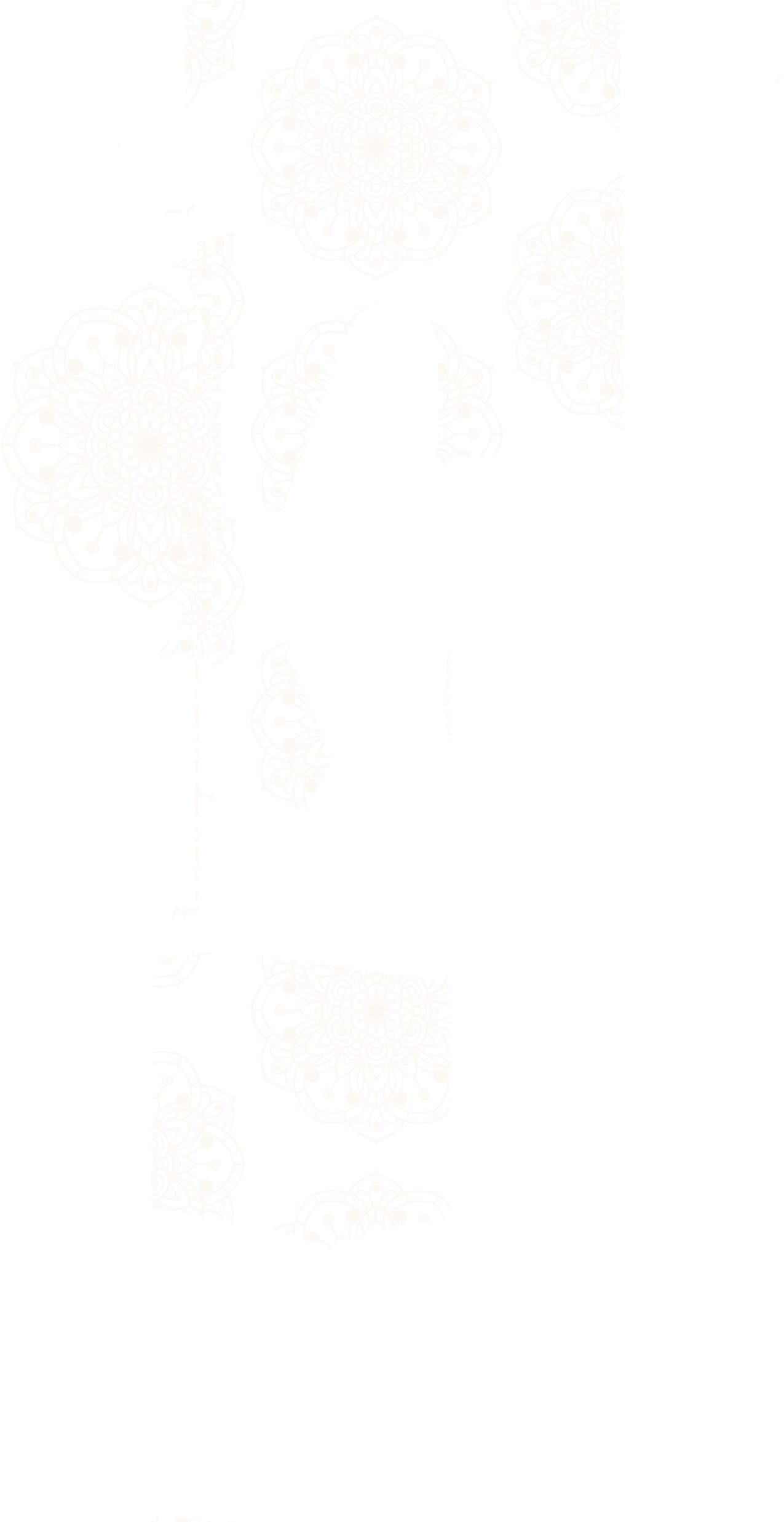 第贰章节
Chapter
two
参
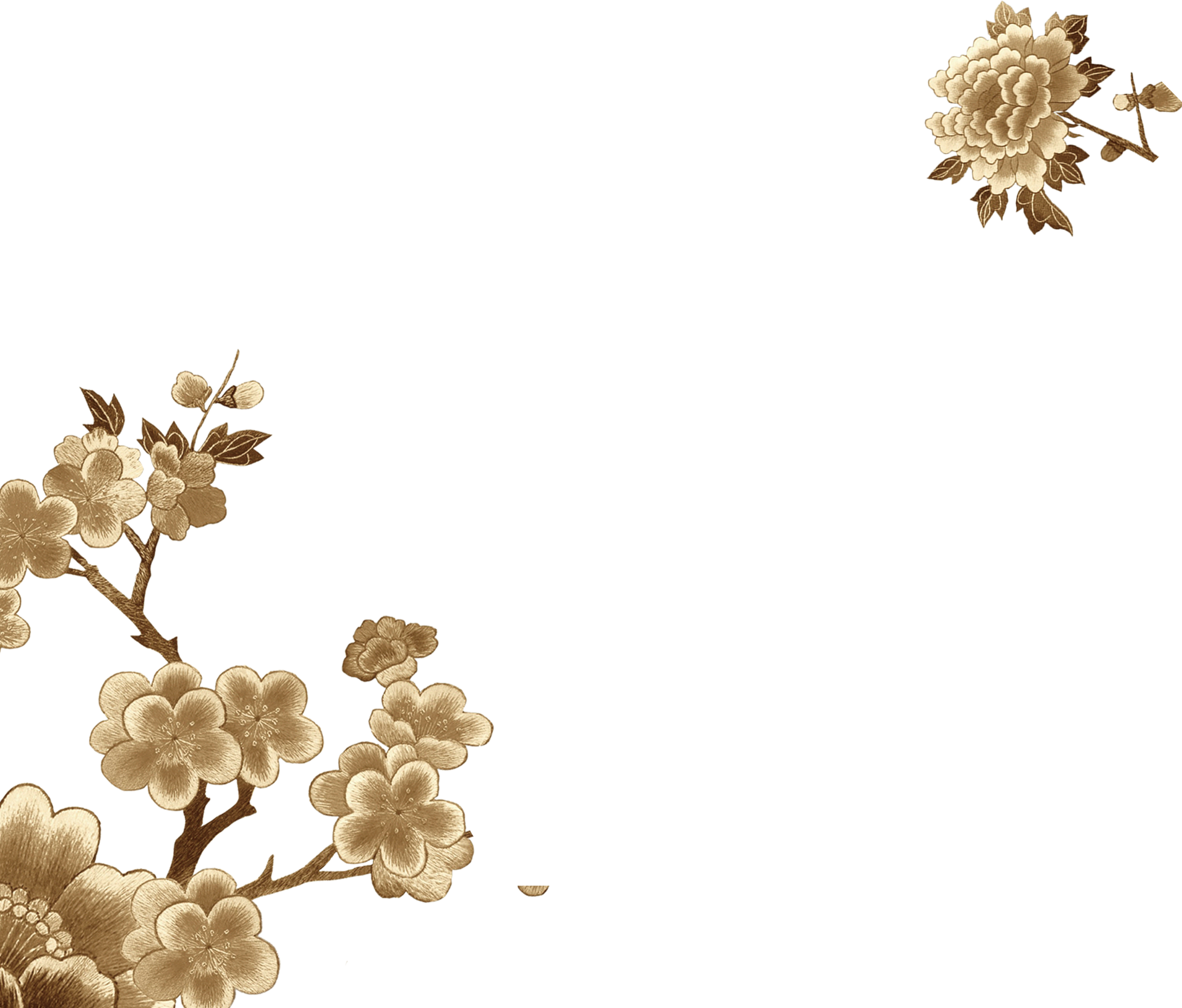 与
人
员
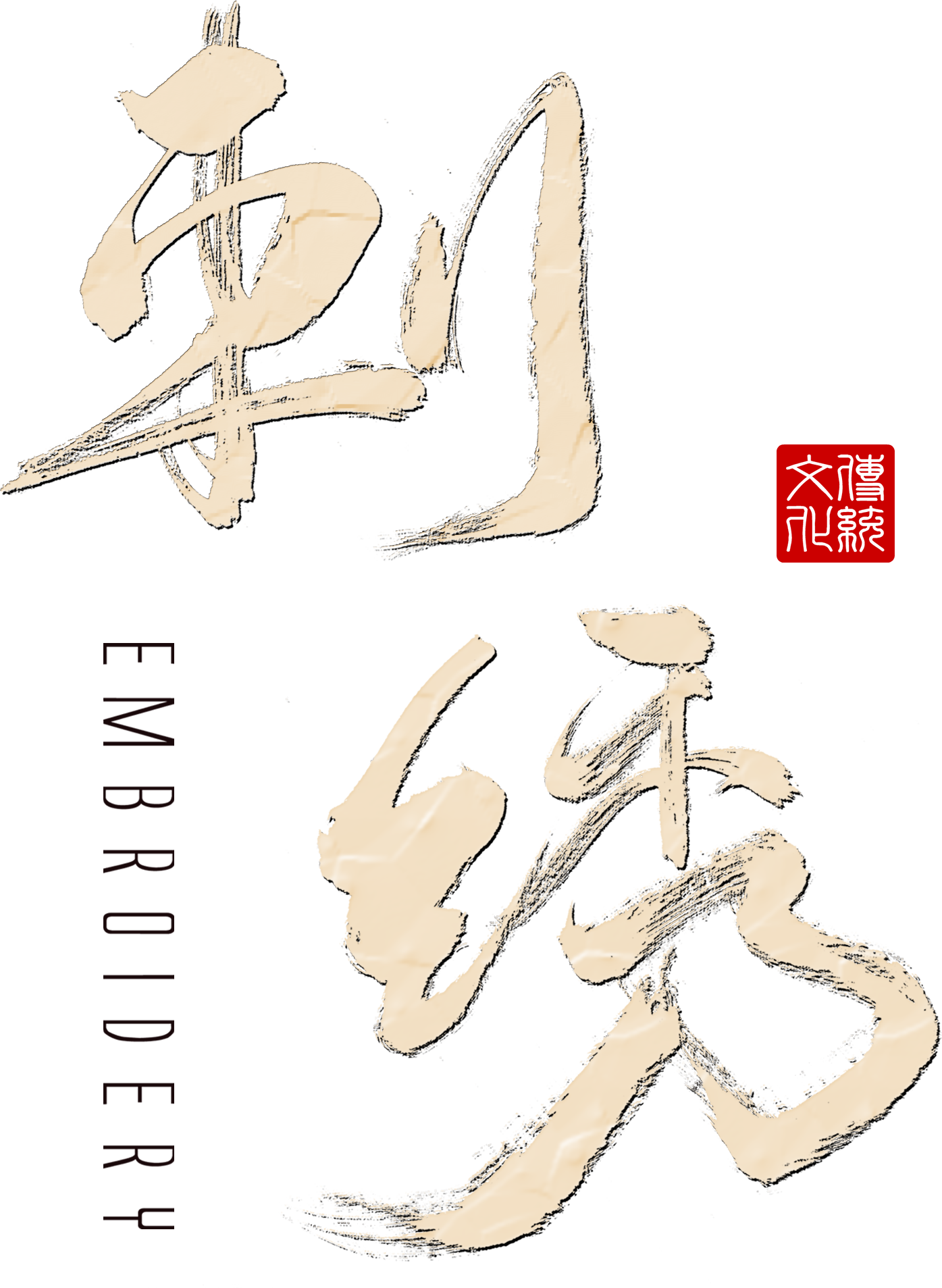 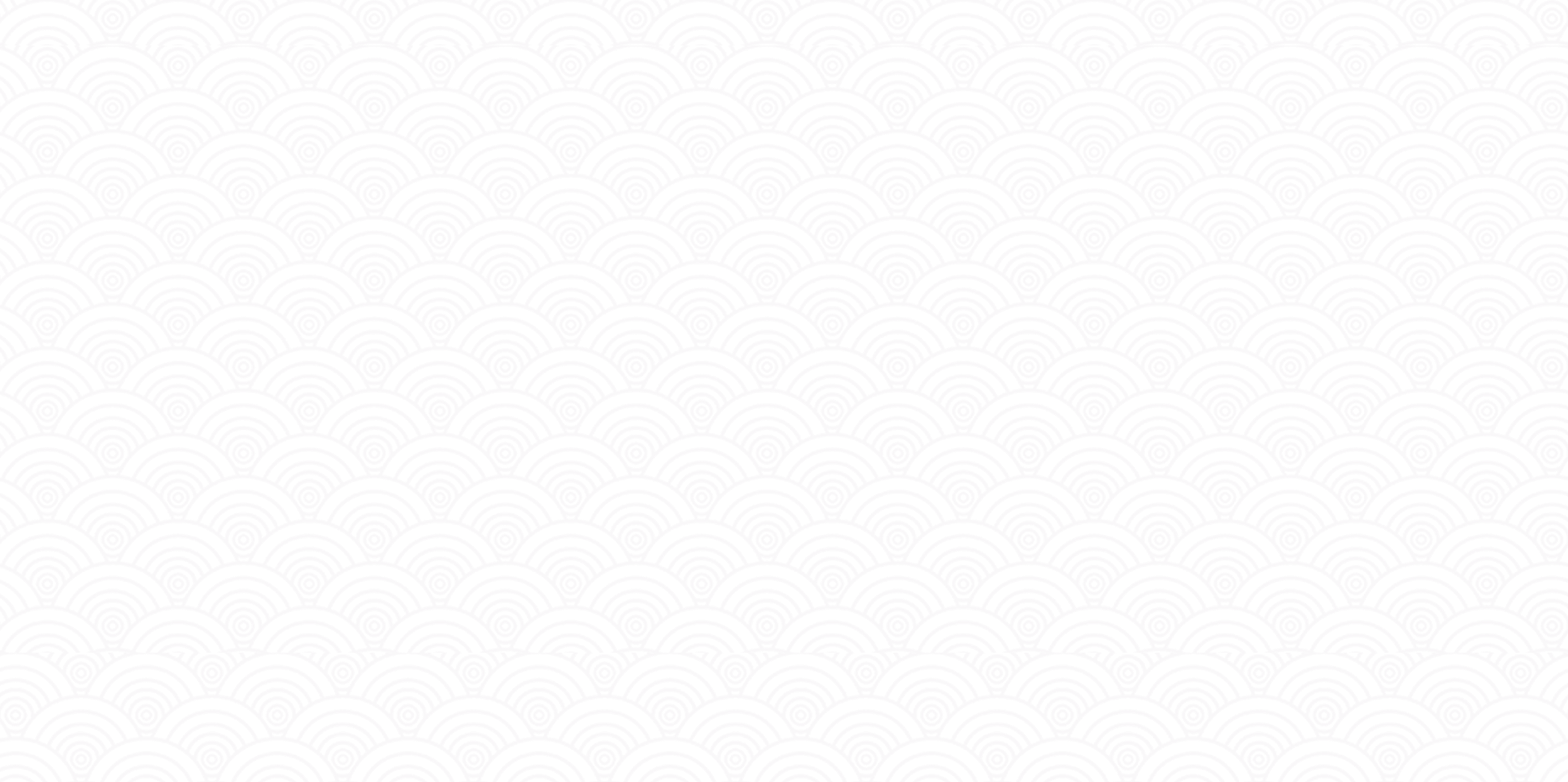 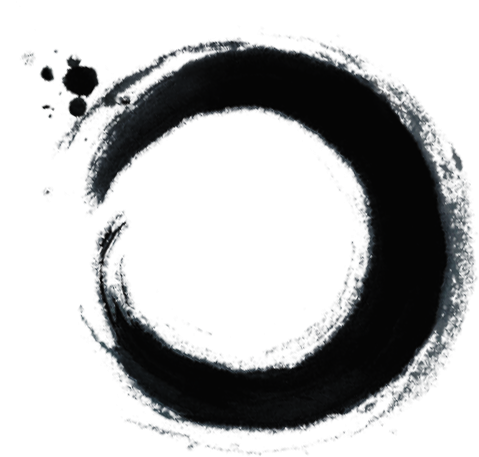 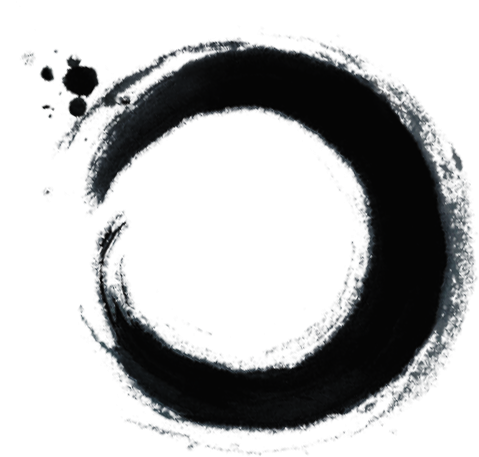 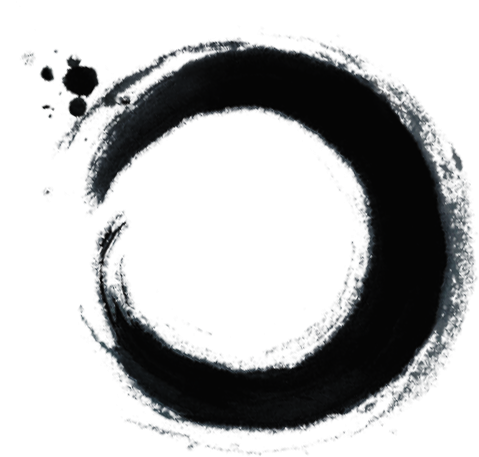 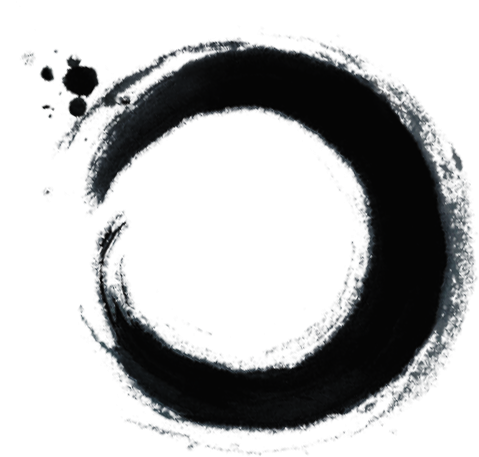 参 与 人 员
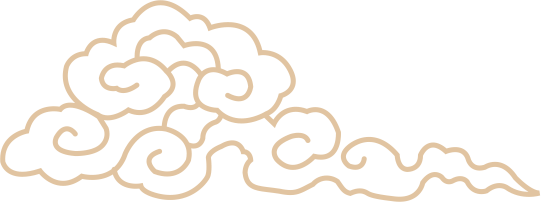 在这里输入参与人员
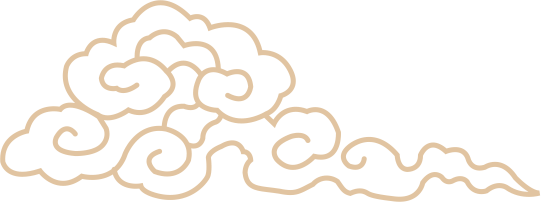 在这里输入参与人员
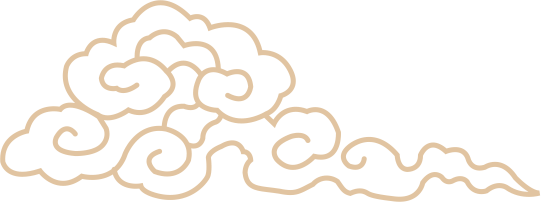 在这里输入参与人员
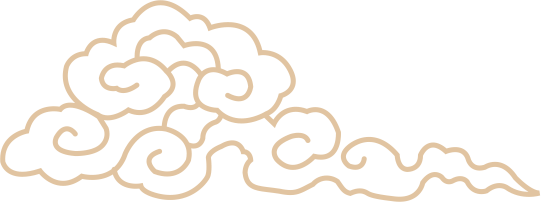 在这里输入参与人员
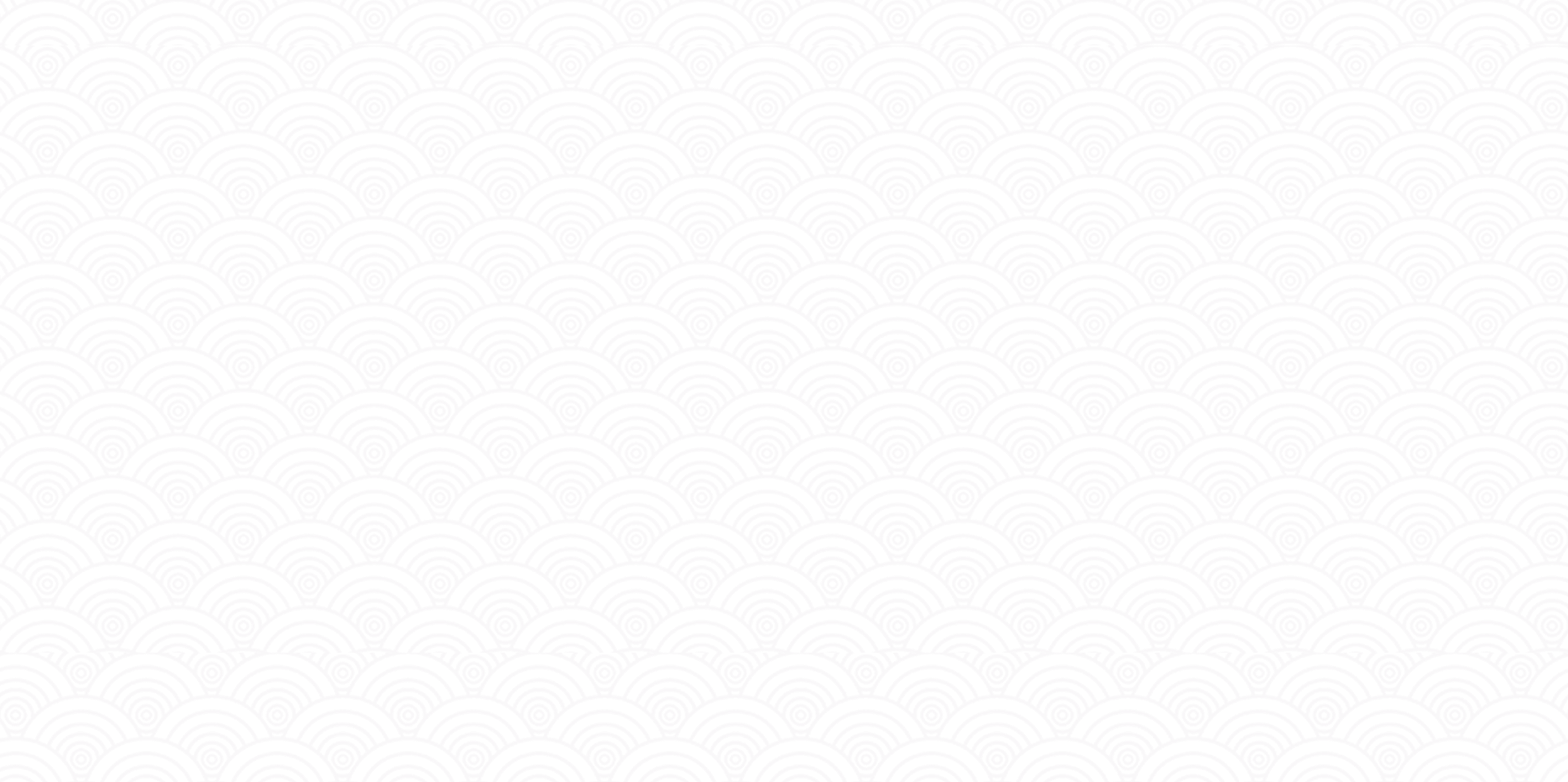 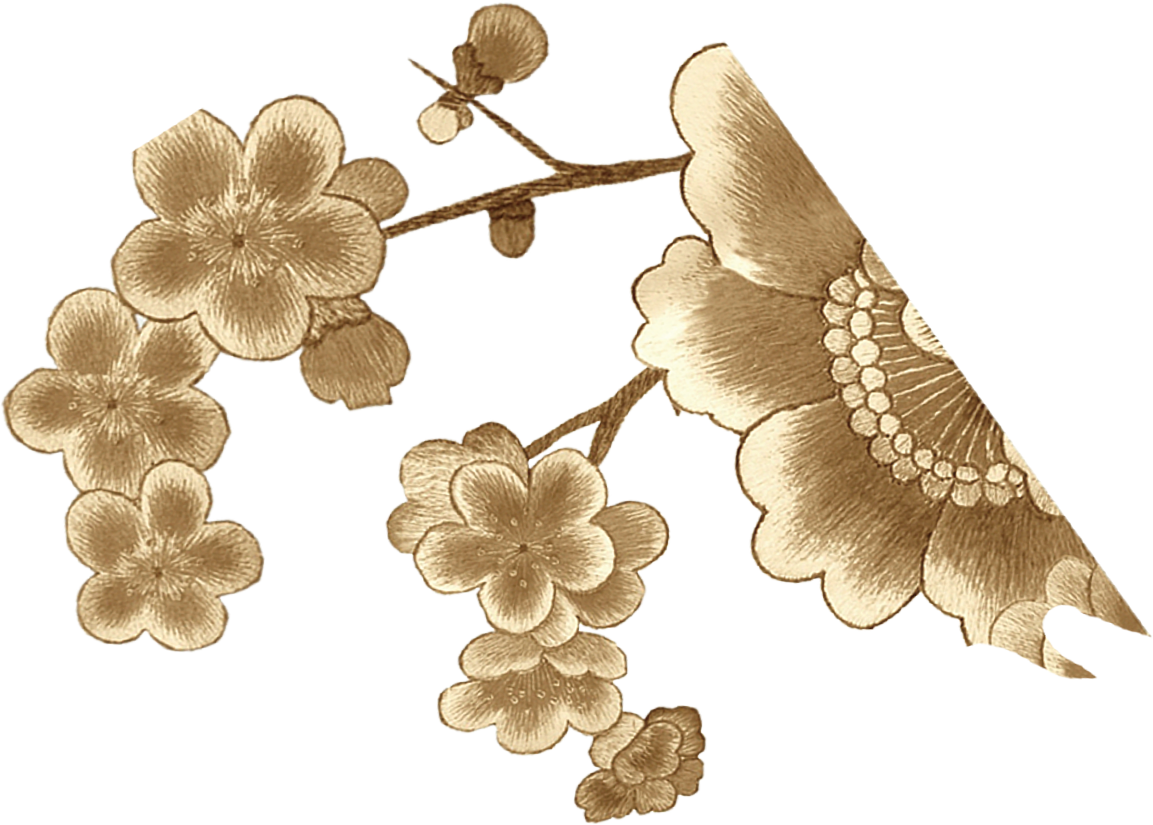 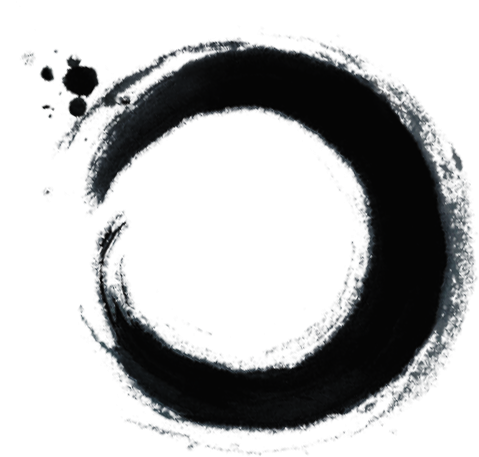 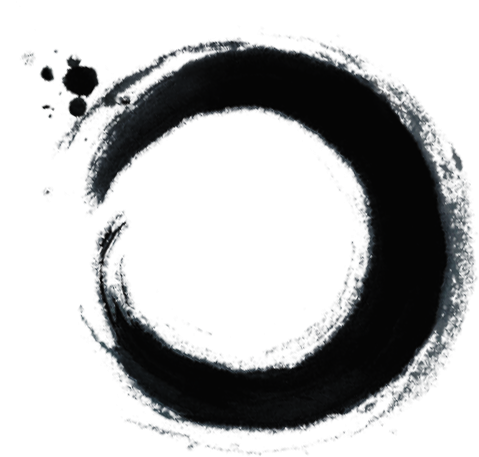 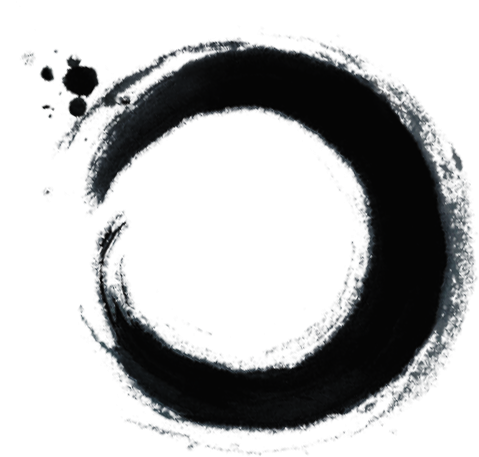 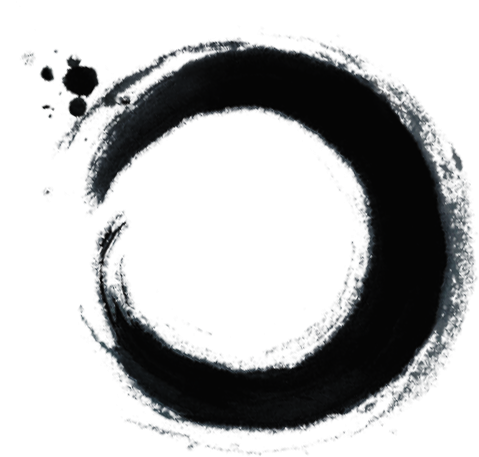 参 与 人 员
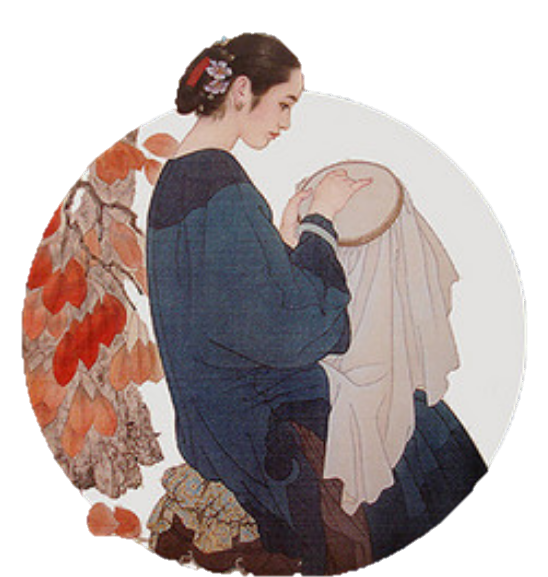 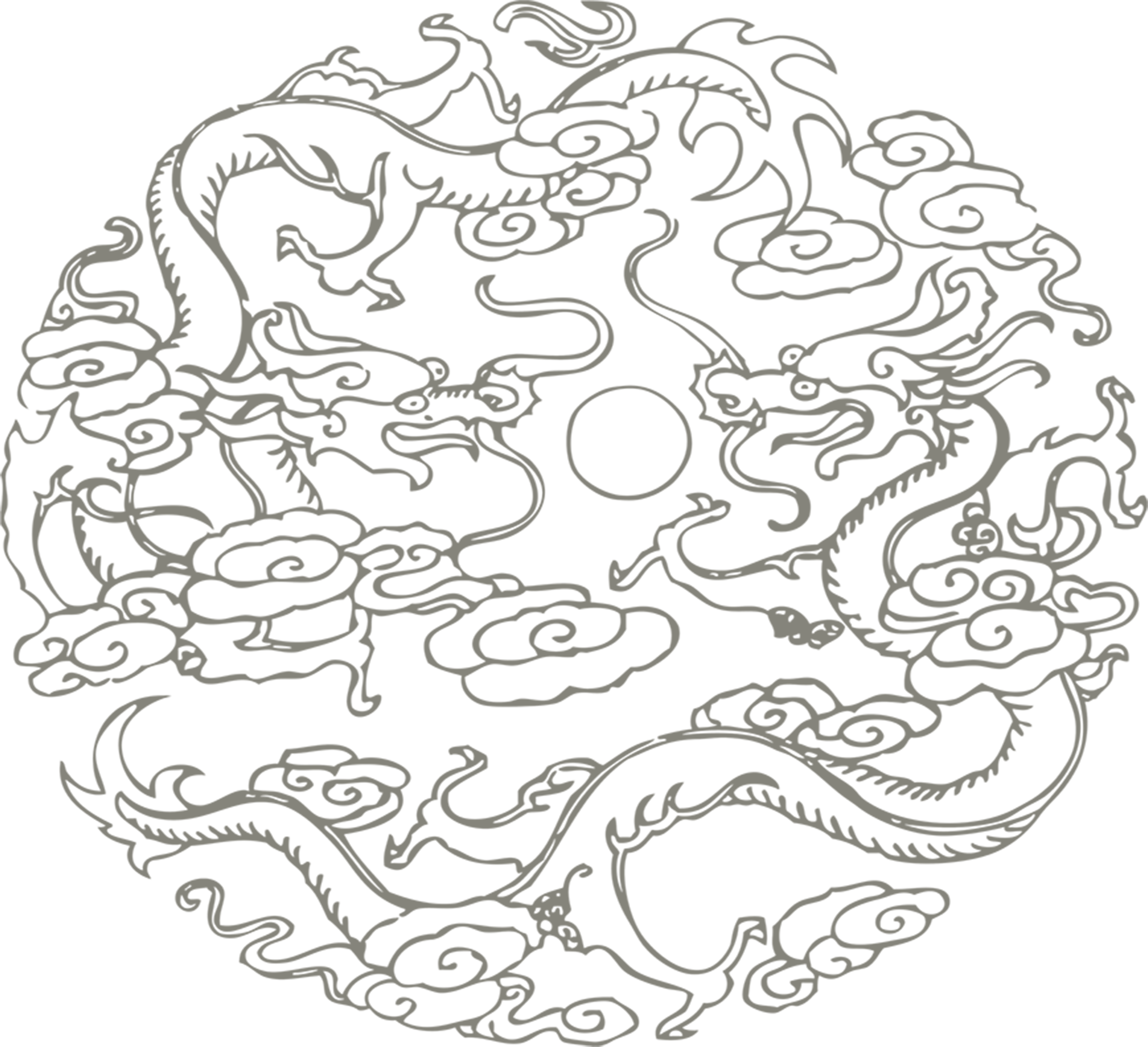 在此输入人员介绍信息在此输入人员介绍信息在此输入人员介绍信息在此输入人员介绍信息在此输入人员介绍信息在此输入人员介绍信息在此输入人员介绍信息在此输入人员介绍信息在此输入人员介绍信息在此输入人员介绍信息在此输入人员介绍信息在此输入人员介绍信息
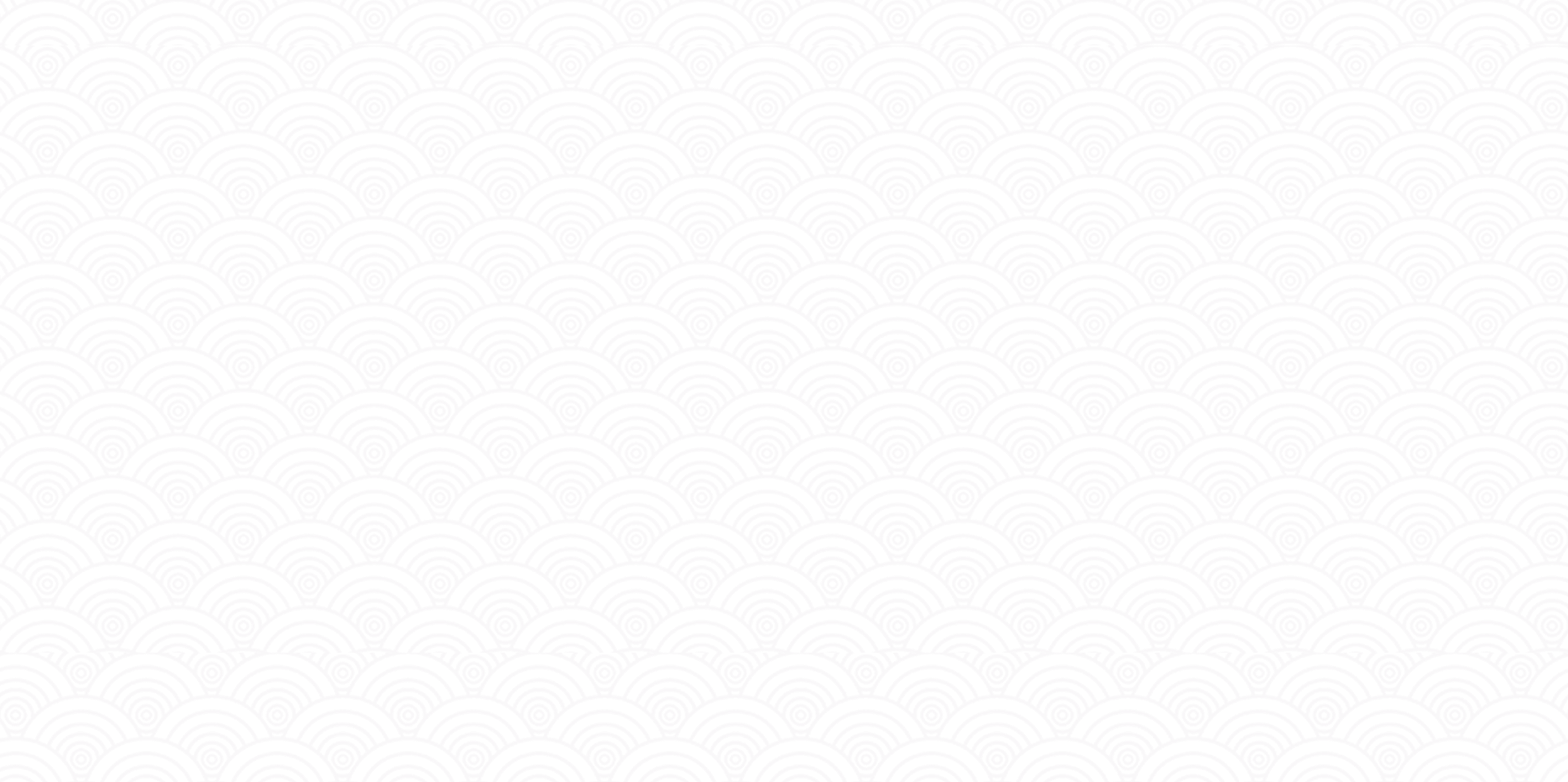 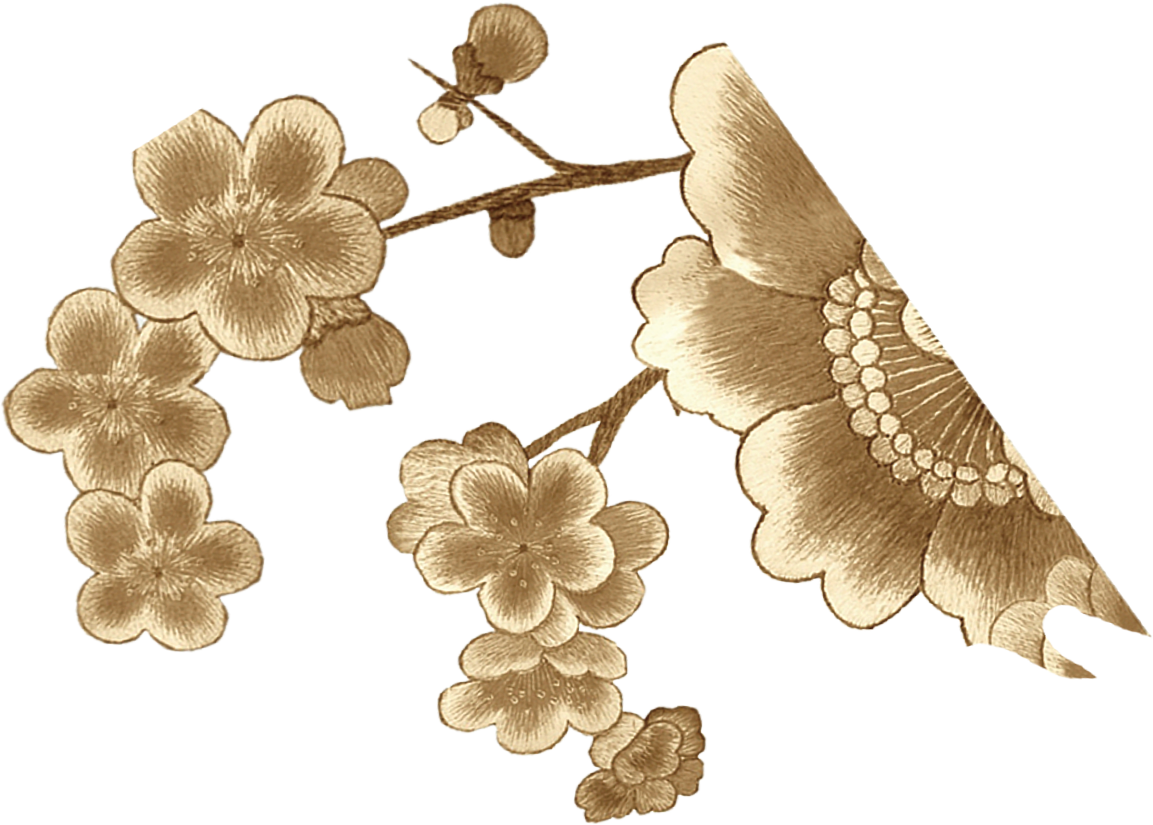 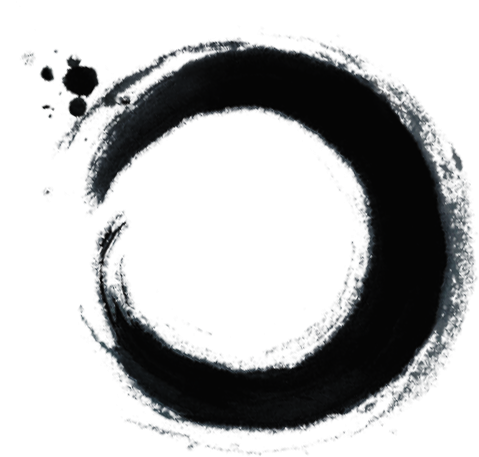 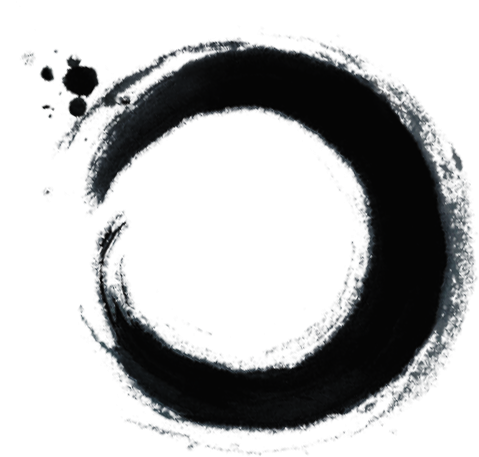 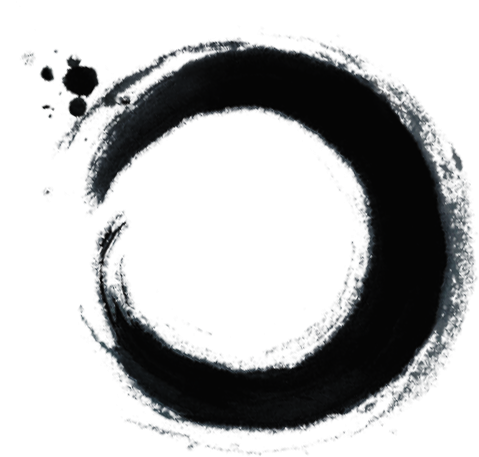 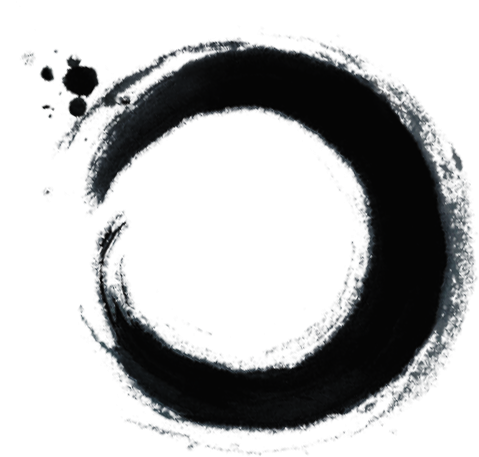 参 与 人 员
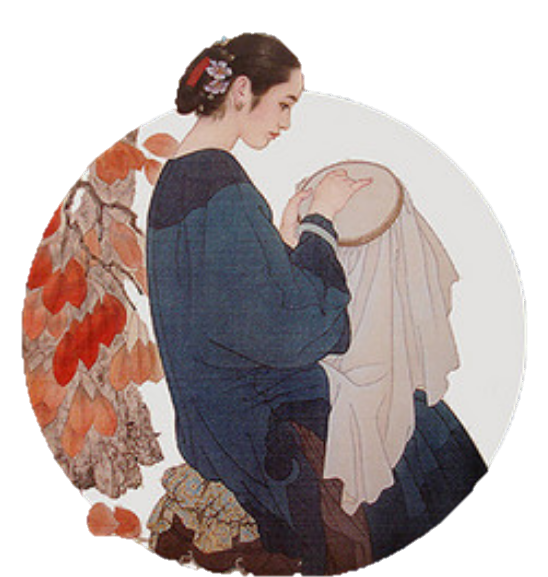 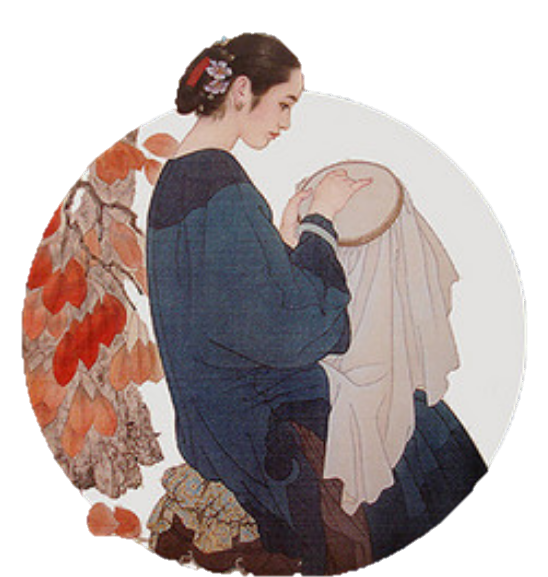 在此输入人员介绍信息在此输入人员介绍信息在此输入人员介绍信息在此输入人员介绍信息在此输入人员介绍信息在此输入人员介绍信息
在此输入人员介绍信息在此输入人员介绍信息在此输入人员介绍信息在此输入人员介绍信息在此输入人员介绍信息在此输入人员介绍信息
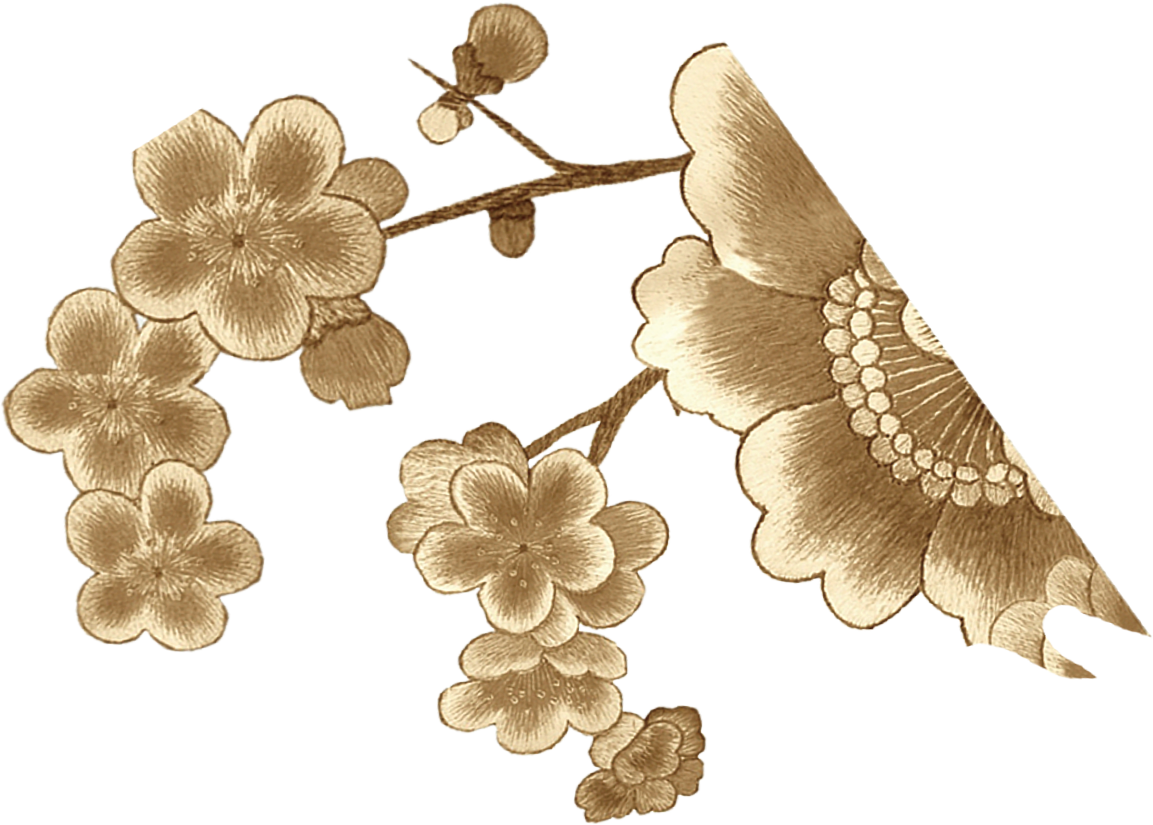 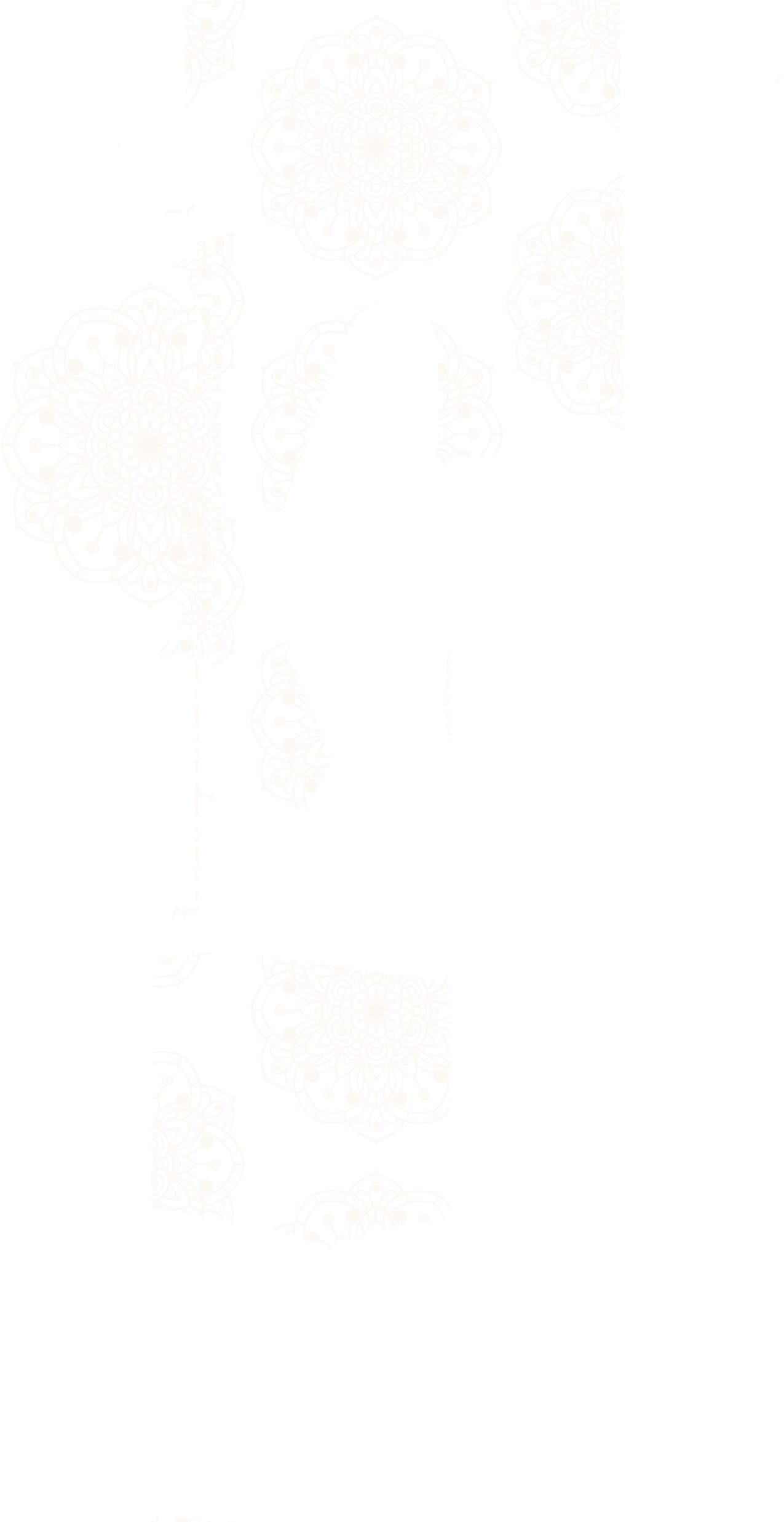 第叁章节
Chapter
three
流
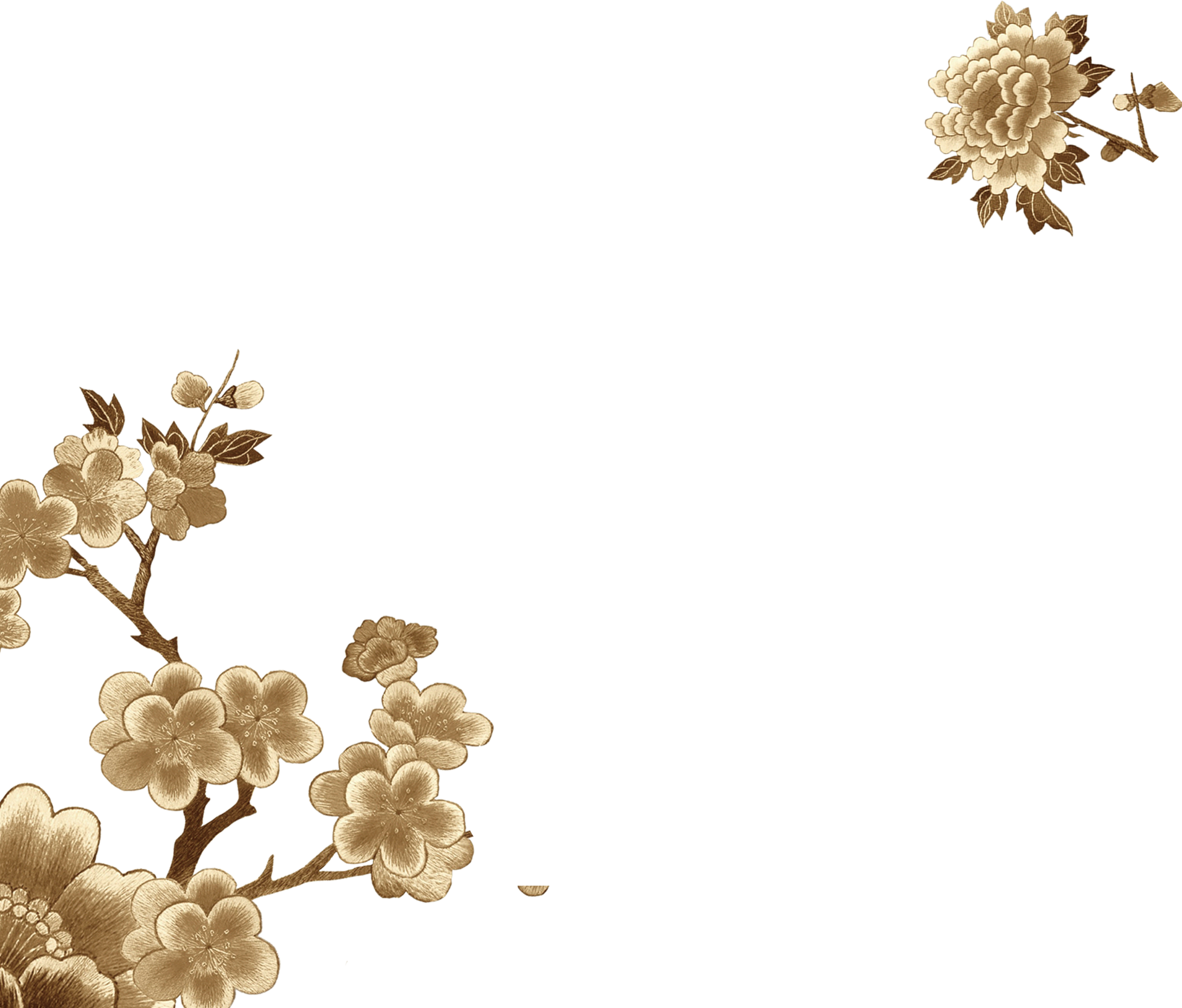 程
安
排
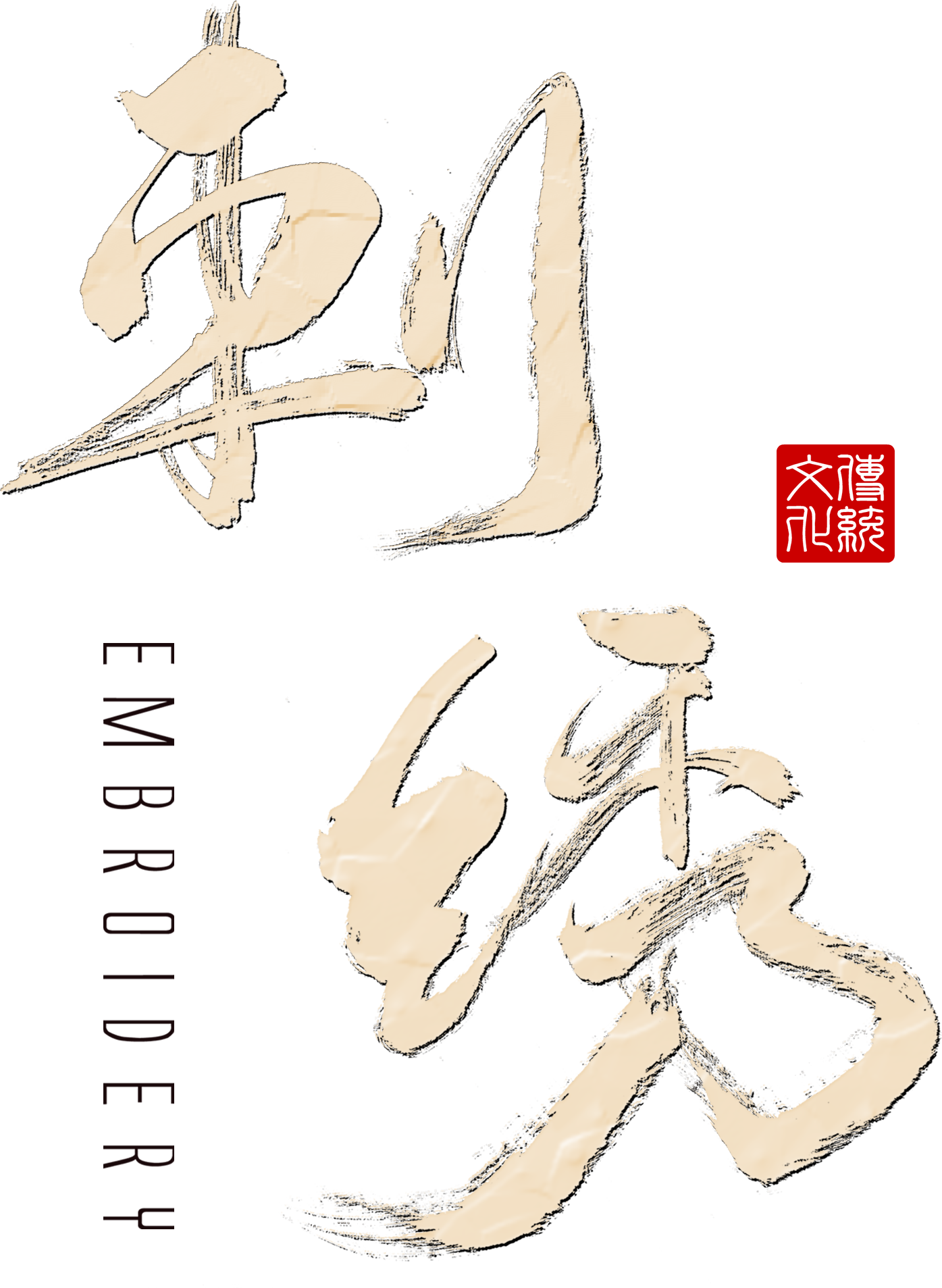 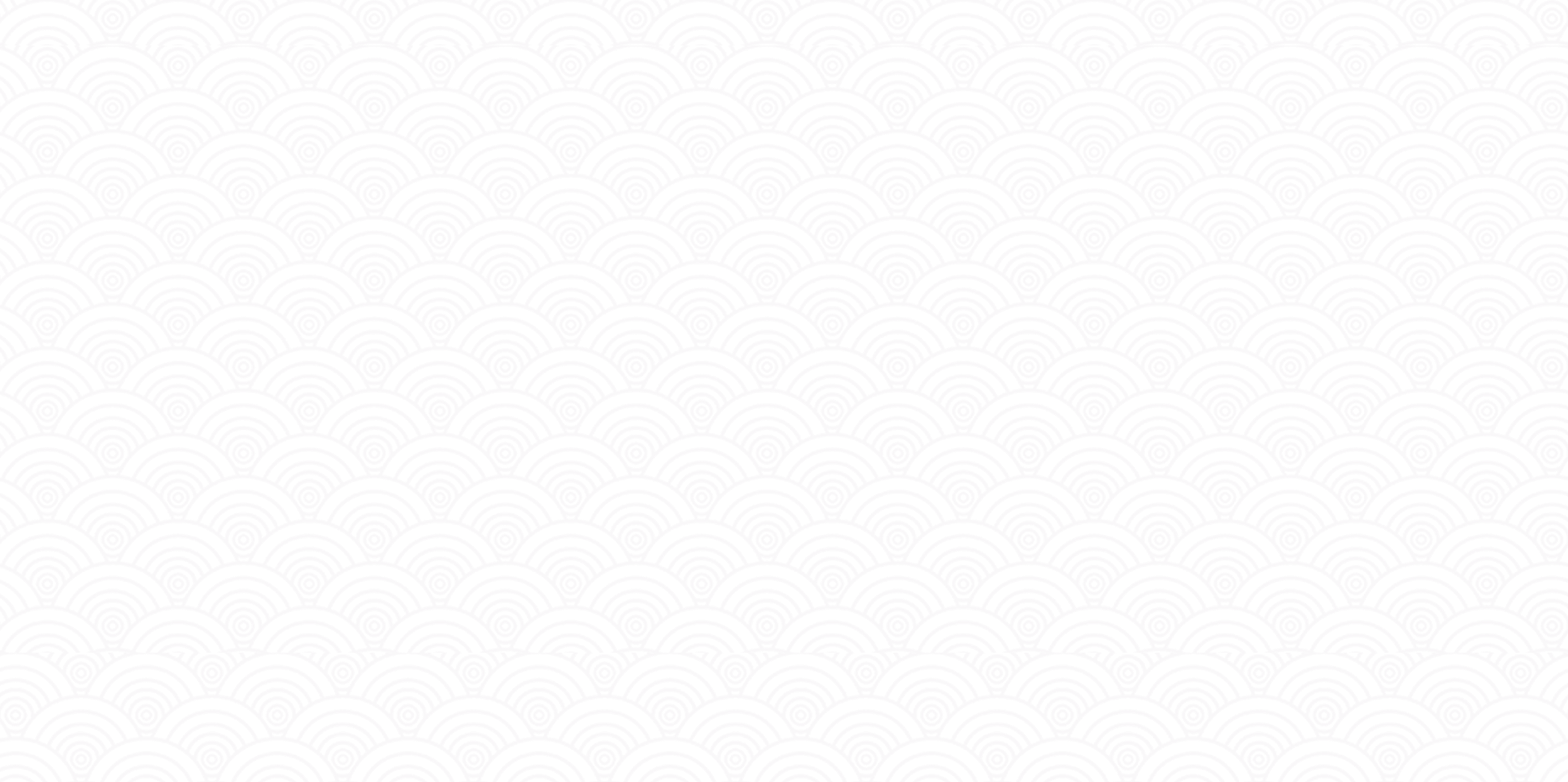 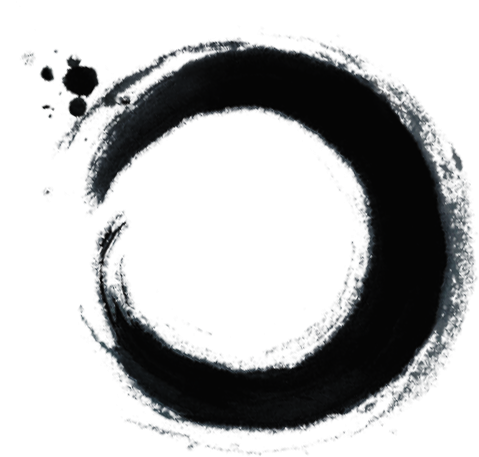 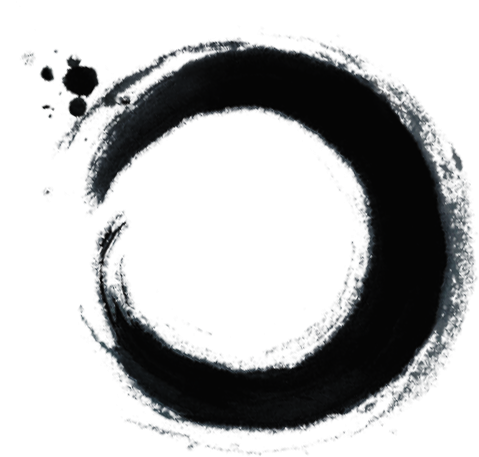 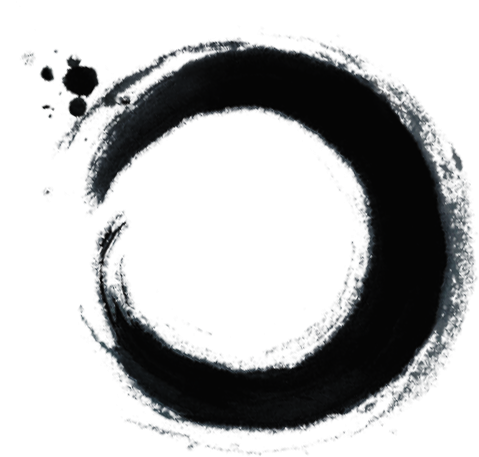 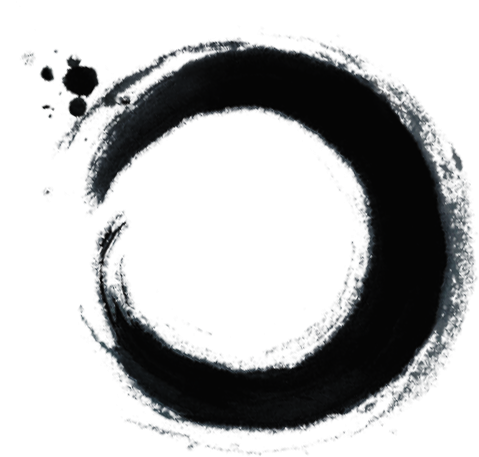 流 程 安 排
在这里输入你的内容在这里输入你的内容在这里输入你的内容在这里输入你的内容在这里
在这里输入你的内容在这里输入你的内容在这里输入你的内容在这里输入你的内容在这里
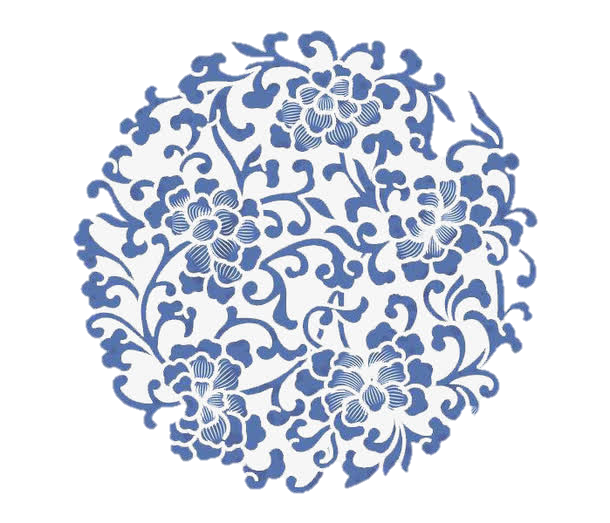 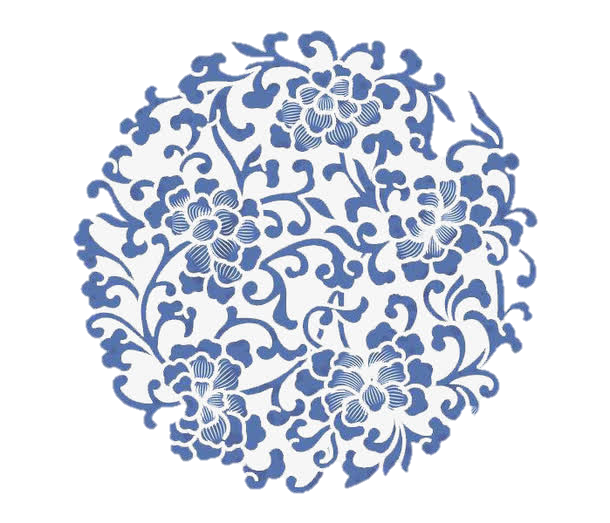 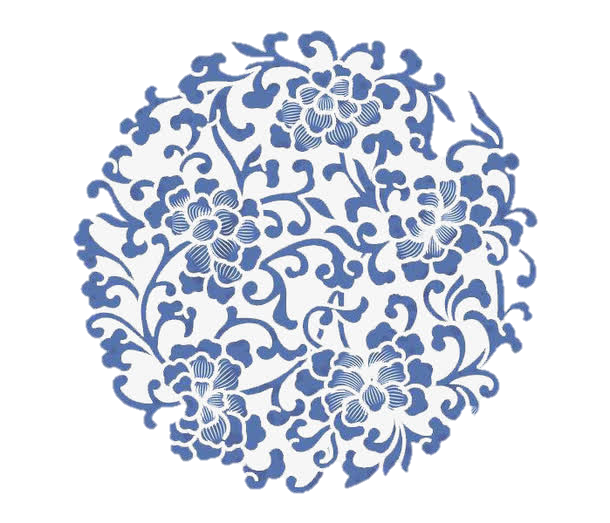 在这里输入你的内容在这里输入你的内容在这里输入你的内容在这里输入你的内容在这里
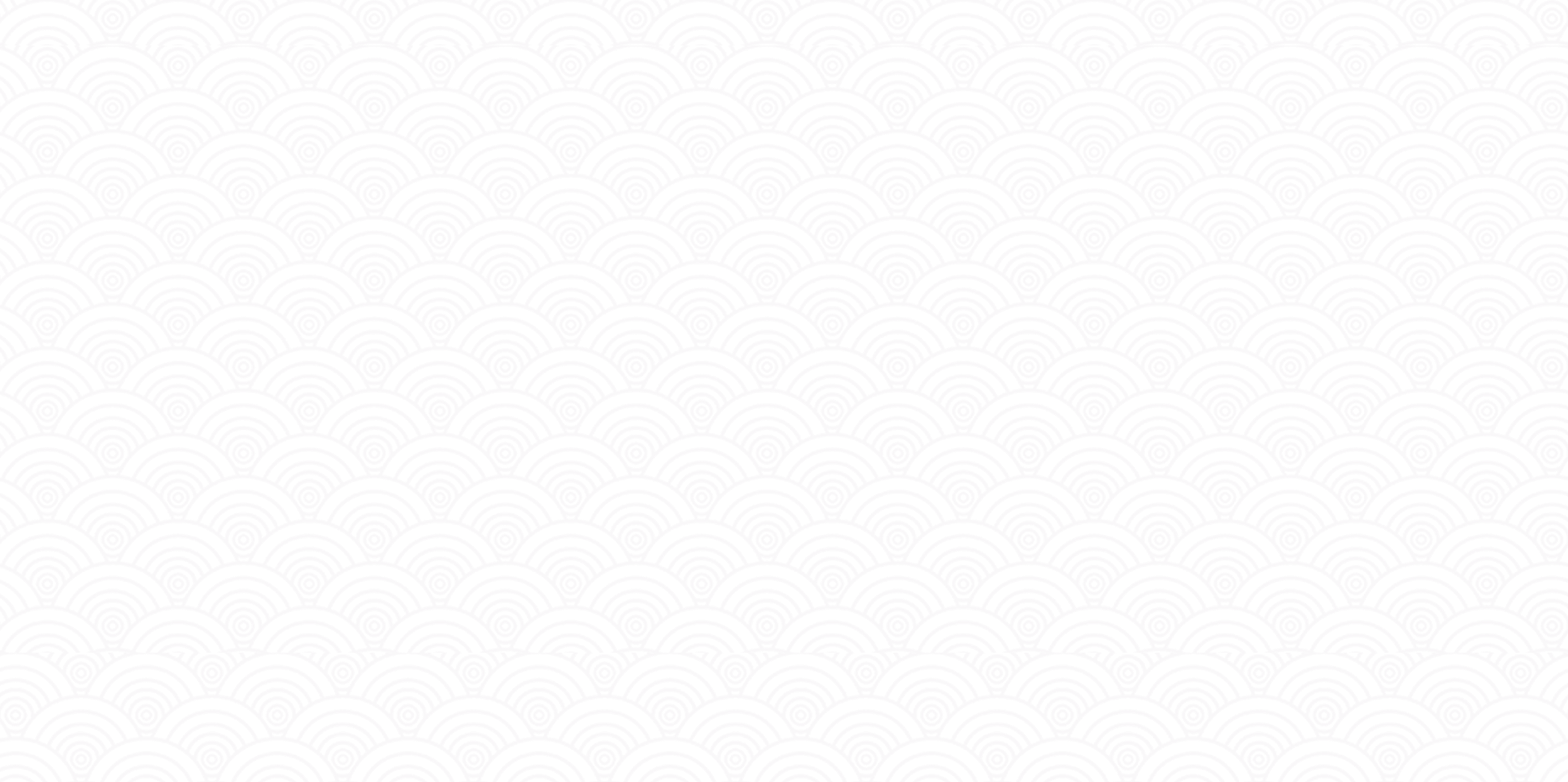 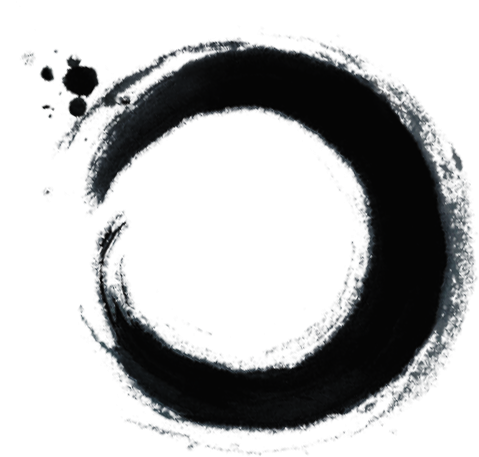 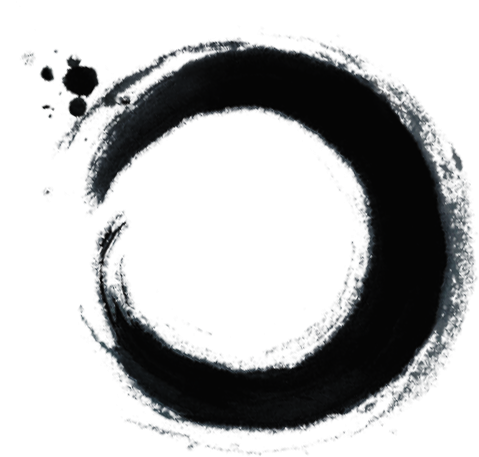 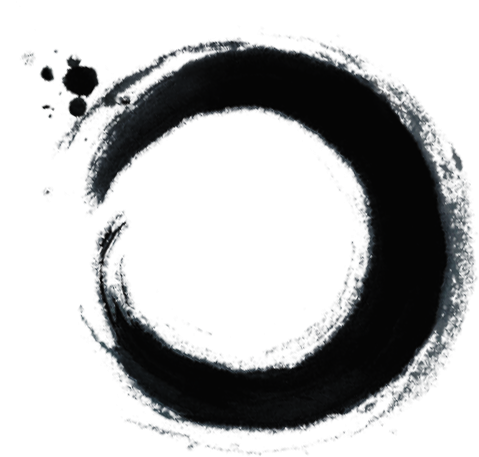 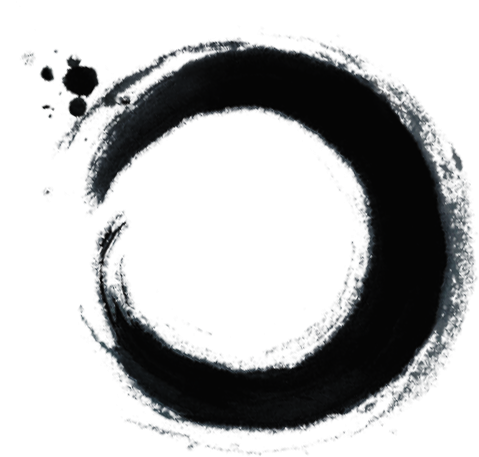 流 程 安 排
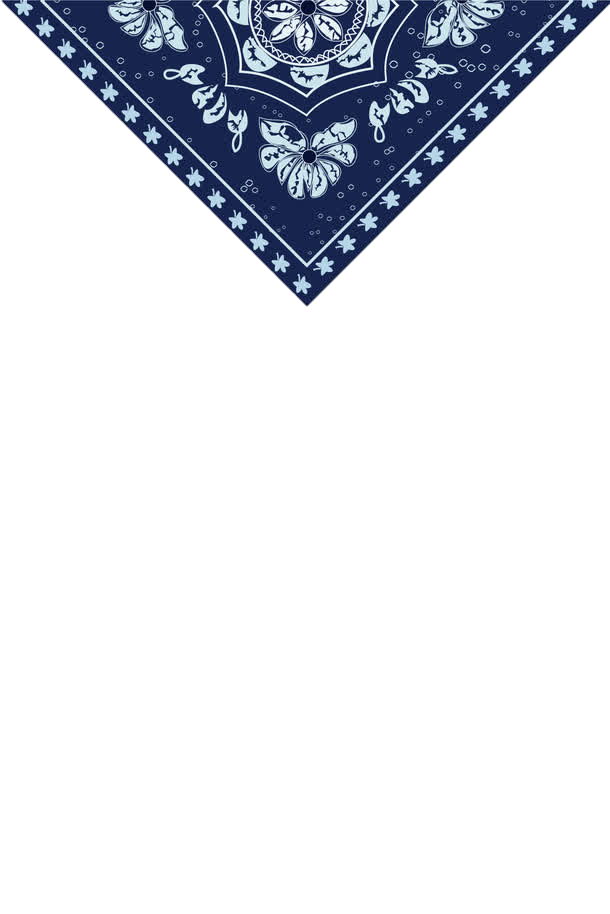 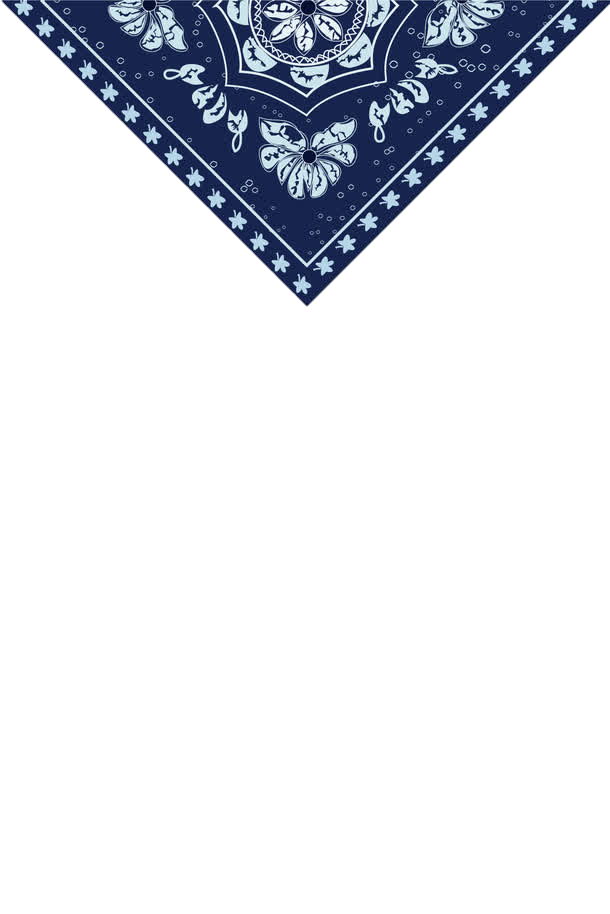 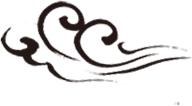 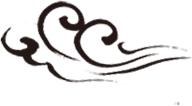 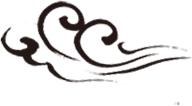 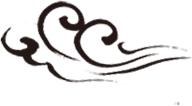 在这里输入小标题
在这里输入小标题
在这里输入小标题
在这里输入小标题
在这里输入你的内容在这里输入你的内容在这里输入你的内容在这里输入你的内容在这里
在这里输入你的内容在这里输入你的内容在这里输入你的内容在这里输入你的内容在这里
在这里输入你的内容在这里输入你的内容在这里输入你的内容在这里输入你的内容在这里
在这里输入你的内容在这里输入你的内容在这里输入你的内容在这里输入你的内容在这里
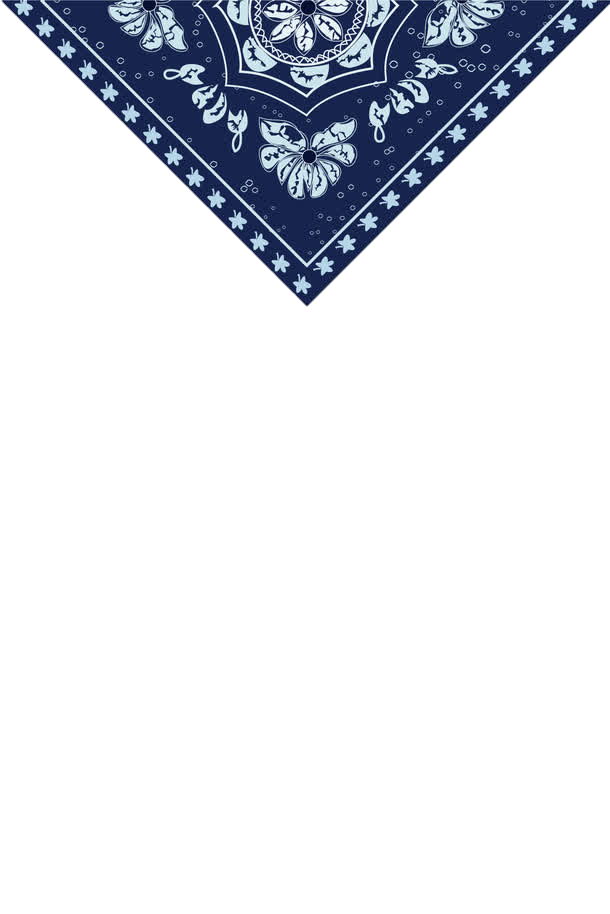 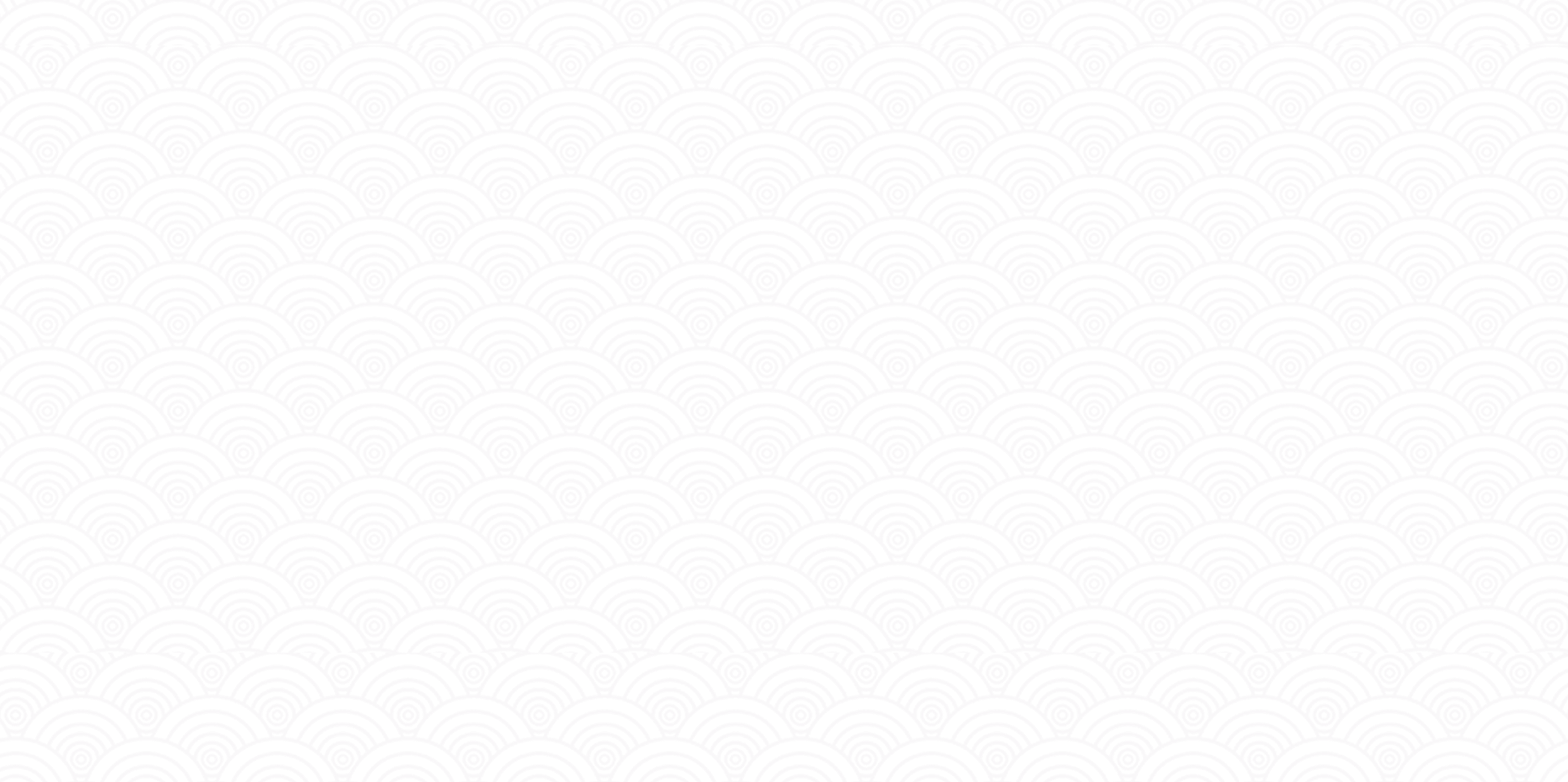 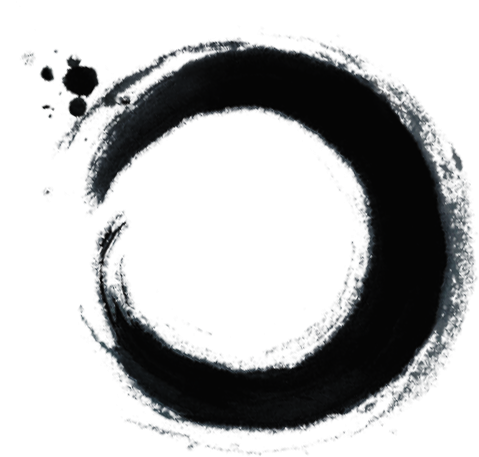 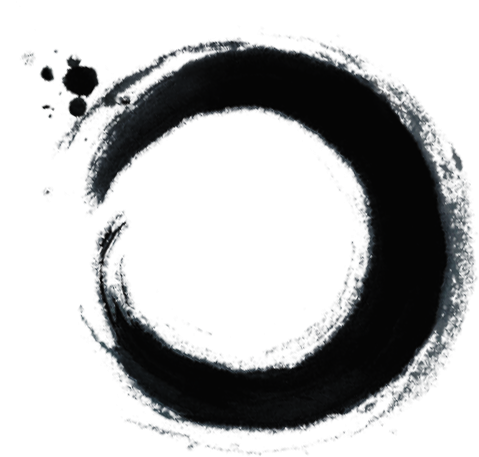 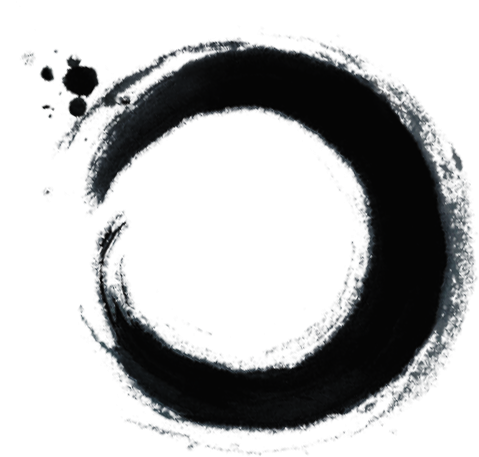 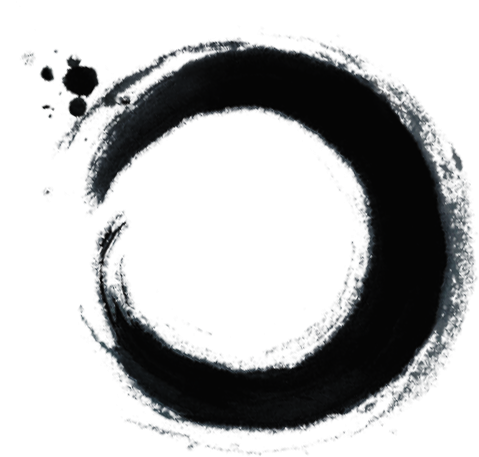 流 程 安 排
在这里输
入小标题
在这里输
入小标题
在这里输
入小标题
在这里输
入小标题
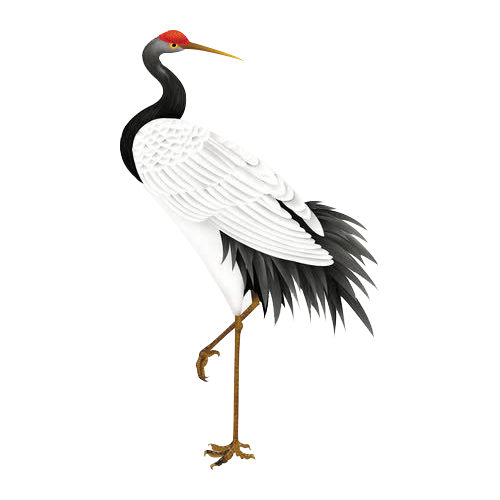 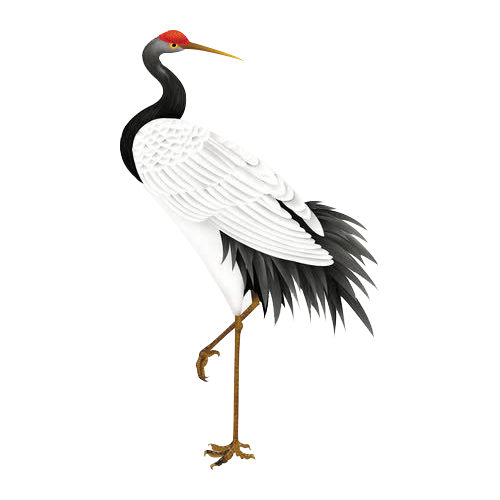 在这里输入你的内容在这里输入你的内容在这里输入你的内容在这里输入你的内容在这里输入你的内容
在这里输入你的内容在这里输入你的内容在这里输入你的内容在这里输入你的内容在这里输入你的内容
在这里输入你的内容在这里输入你的内容在这里输入你的内容在这里输入你的内容在这里输入你的内容
在这里输入你的内容在这里输入你的内容在这里输入你的内容在这里输入你的内容在这里输入你的内容
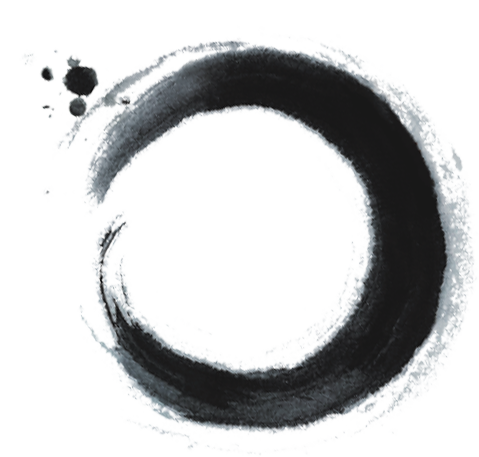 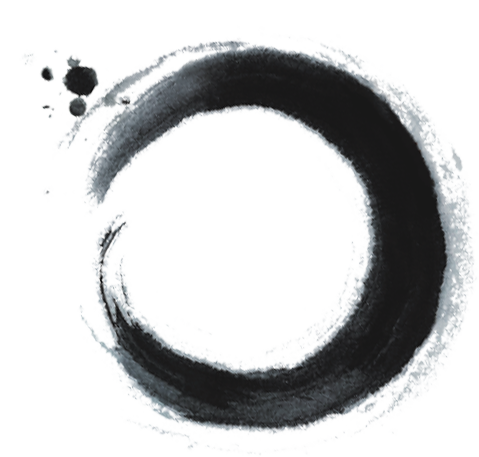 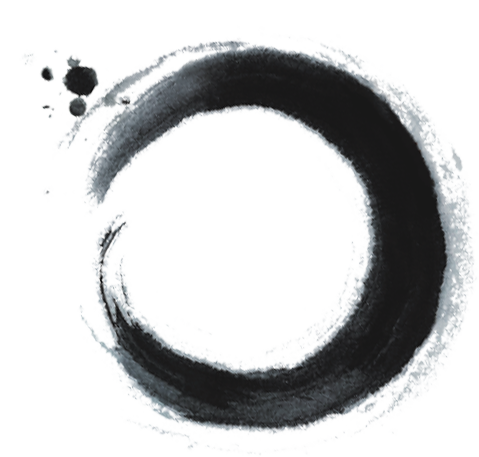 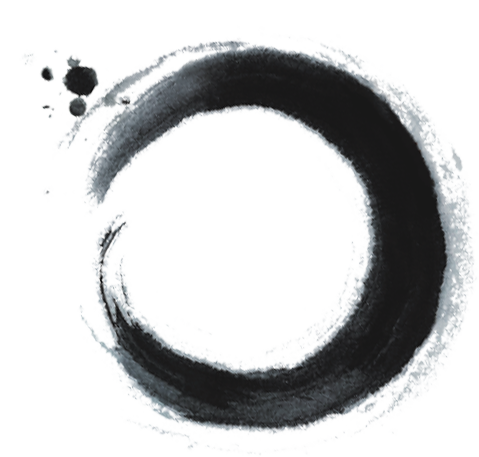 1
2
3
4
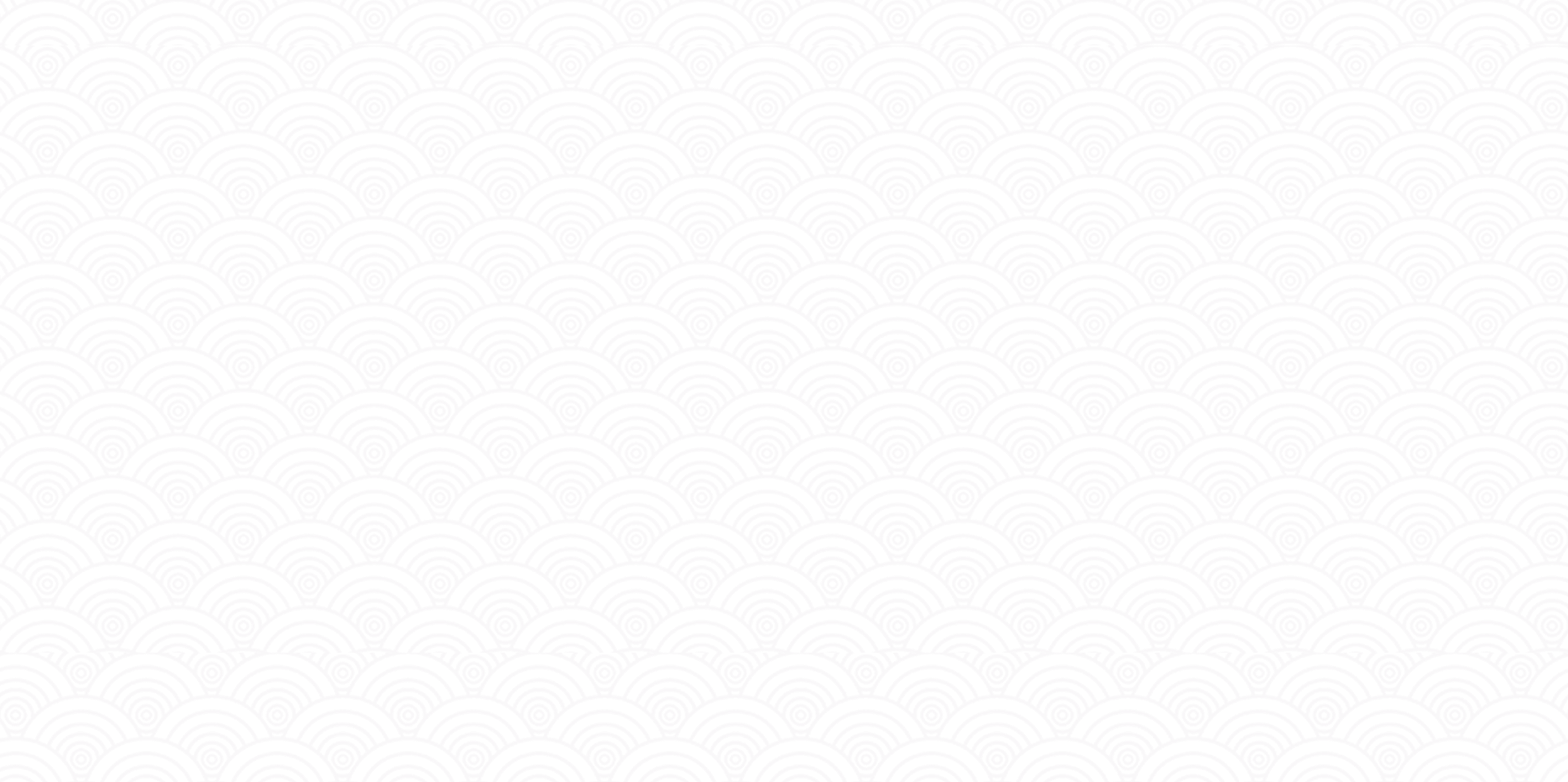 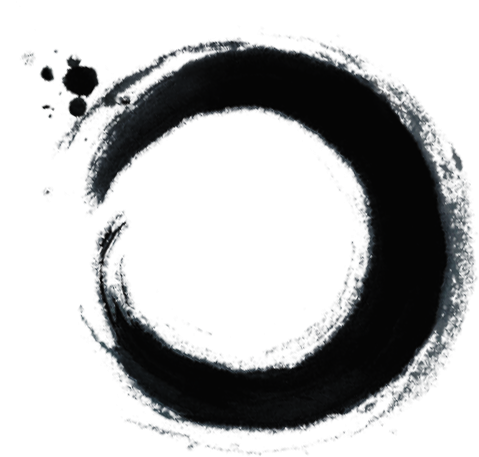 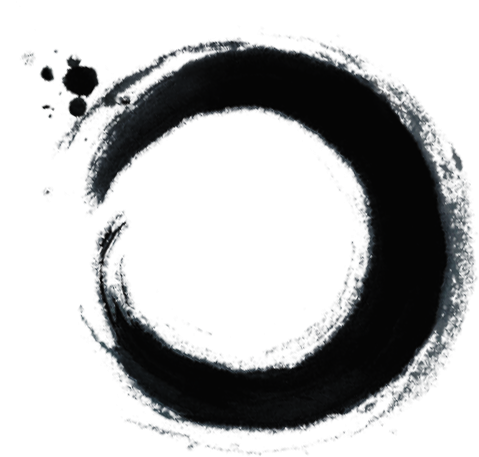 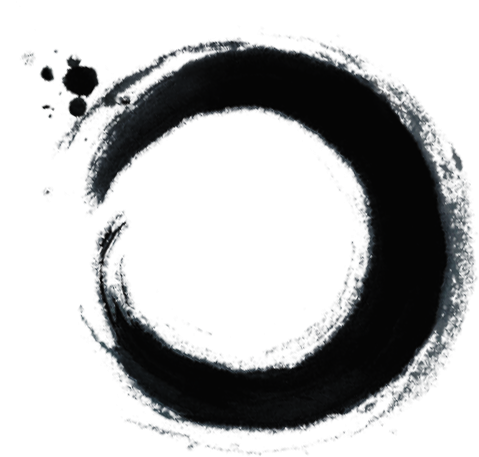 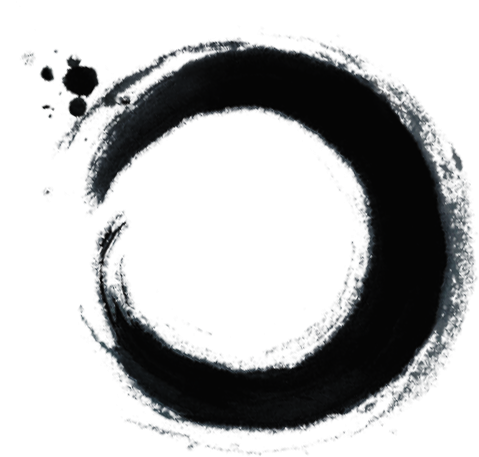 流 程 安 排
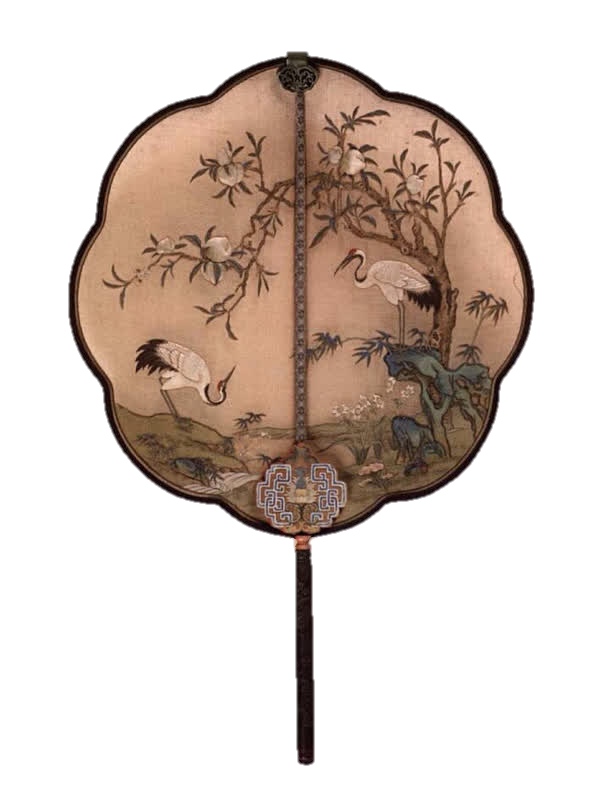 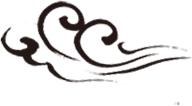 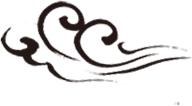 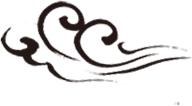 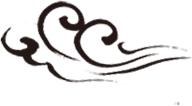 在这里输入小标题
在这里输入小标题
在这里输入小标题
在这里输入小标题
在这里输入你的内容在这里输入你的内容在这里输入你的内容在这里输入你的内容在这里
在这里输入你的内容在这里输入你的内容在这里输入你的内容在这里输入你的内容在这里
在这里输入你的内容在这里输入你的内容在这里输入你的内容在这里输入你的内容在这里
在这里输入你的内容在这里输入你的内容在这里输入你的内容在这里输入你的内容在这里
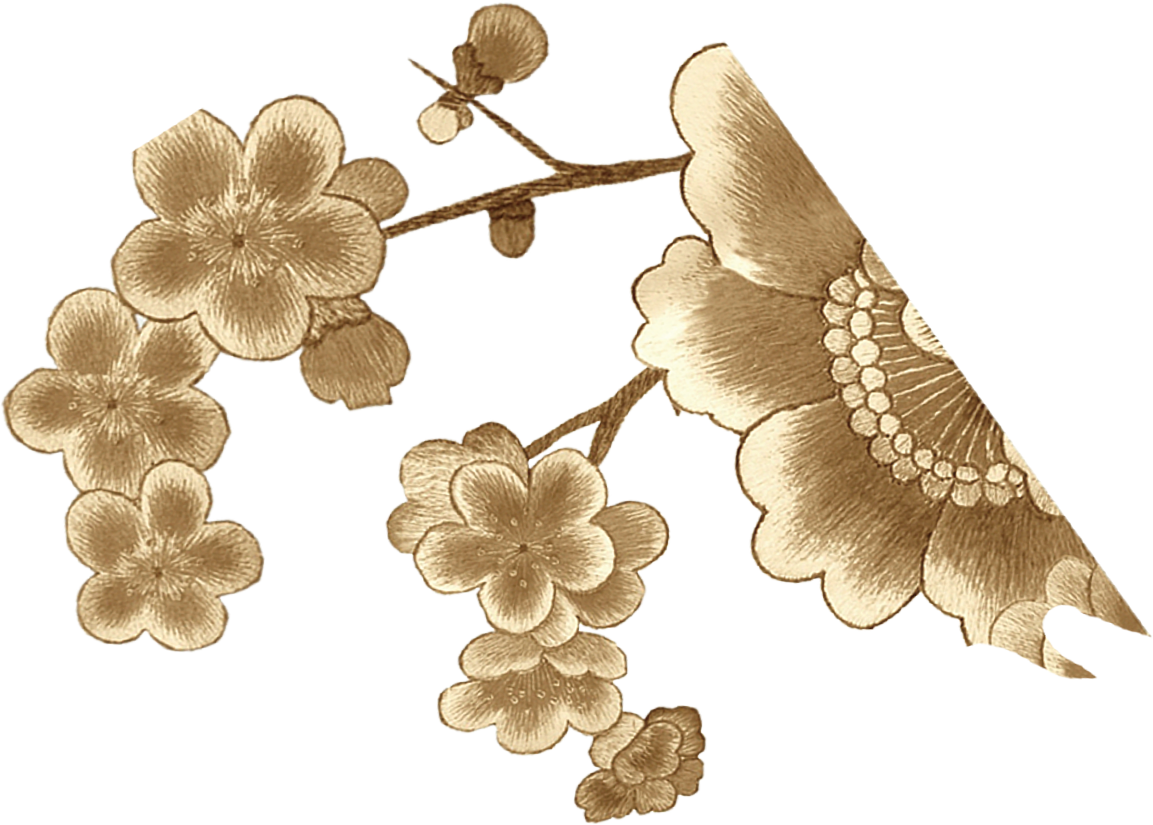 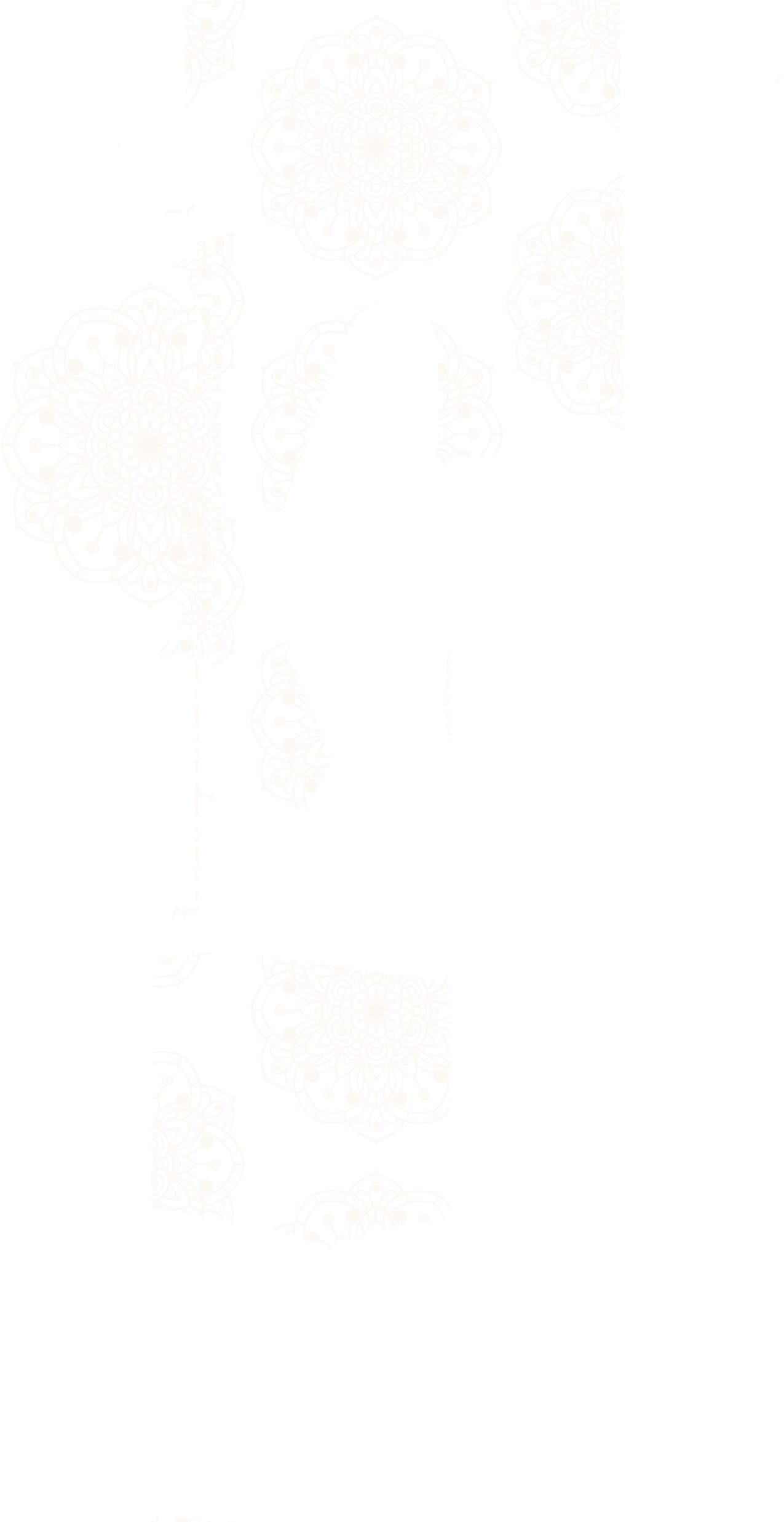 第肆章节
Chapter
four
经
验
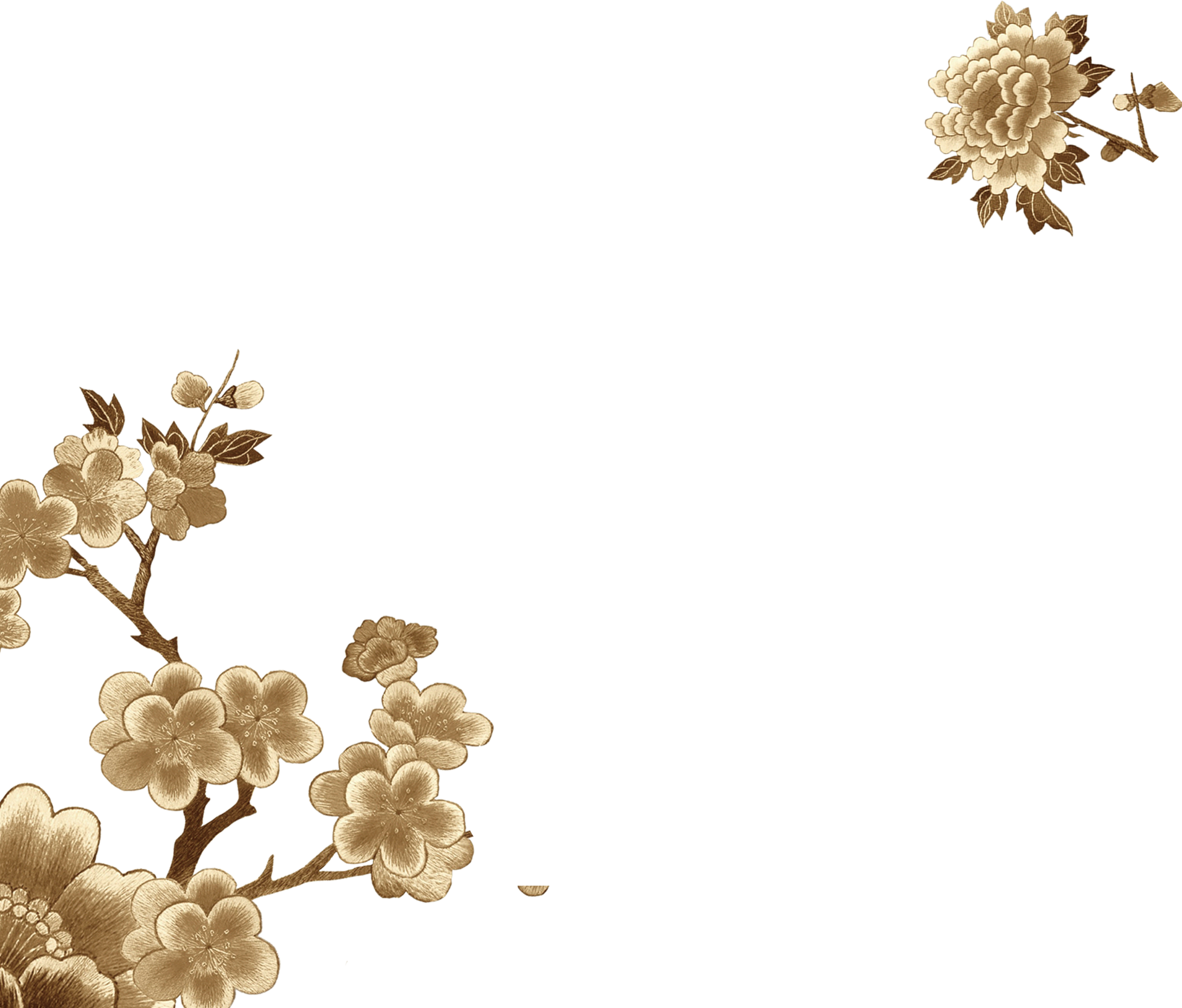 总
结
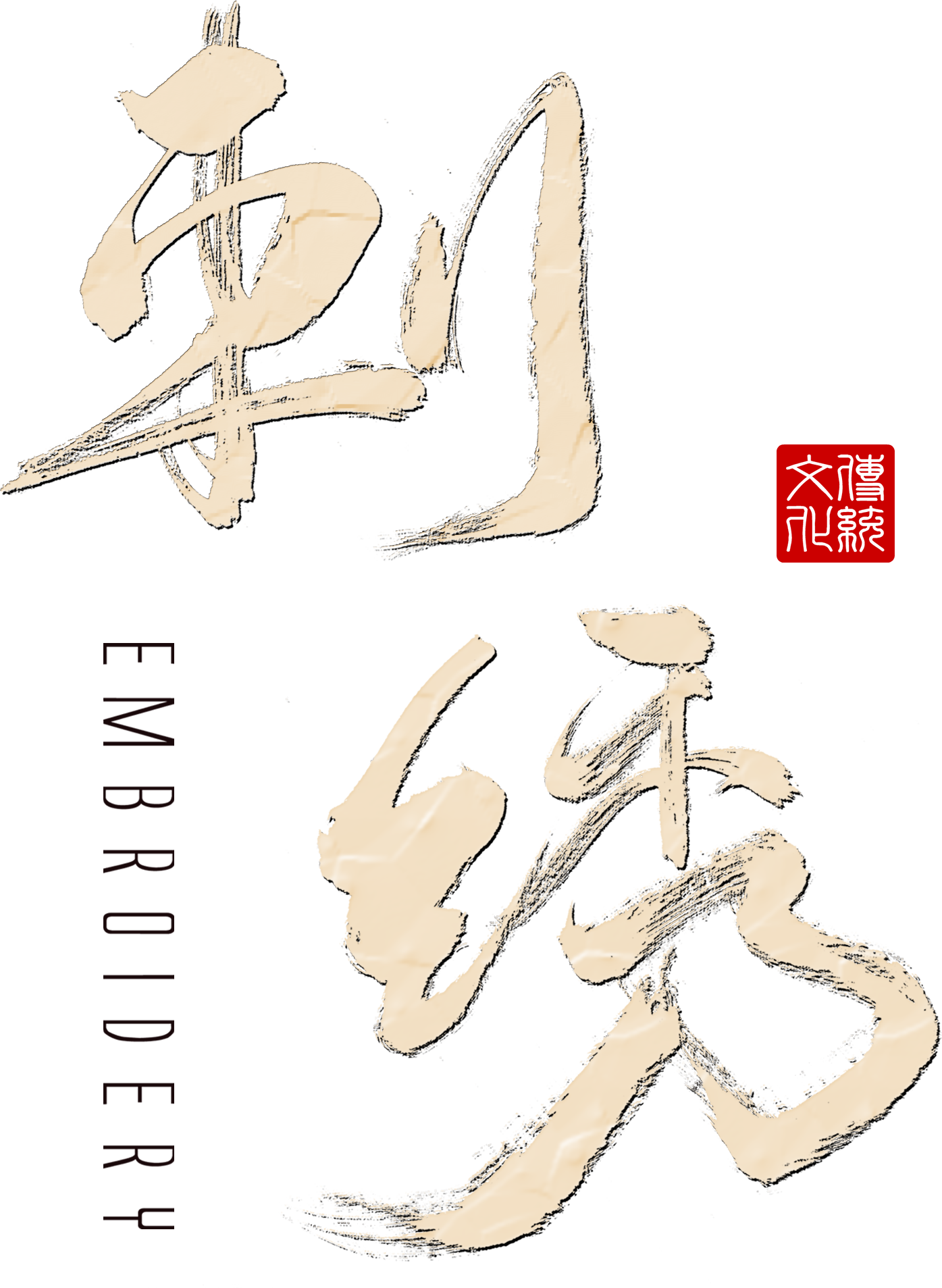 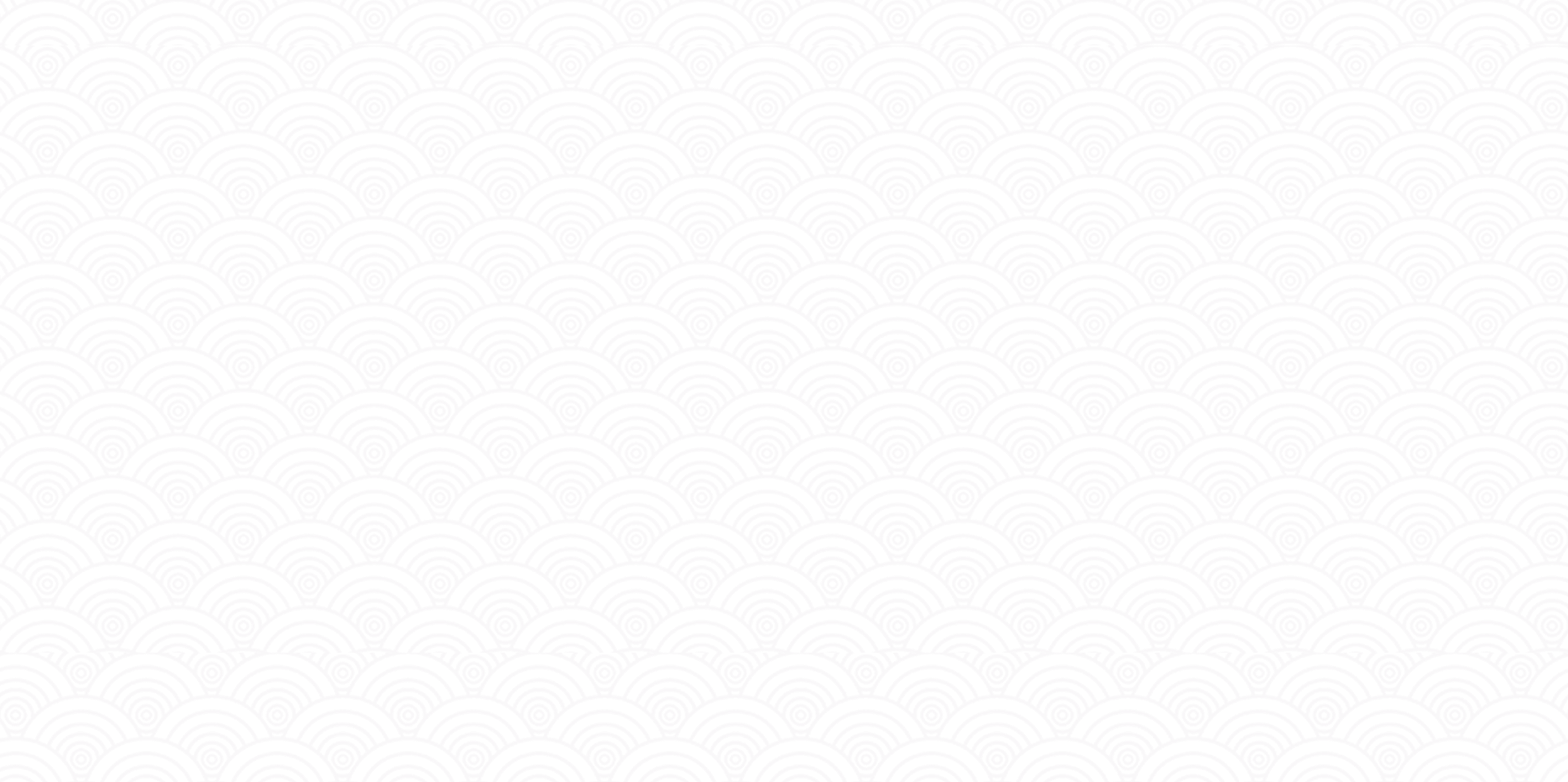 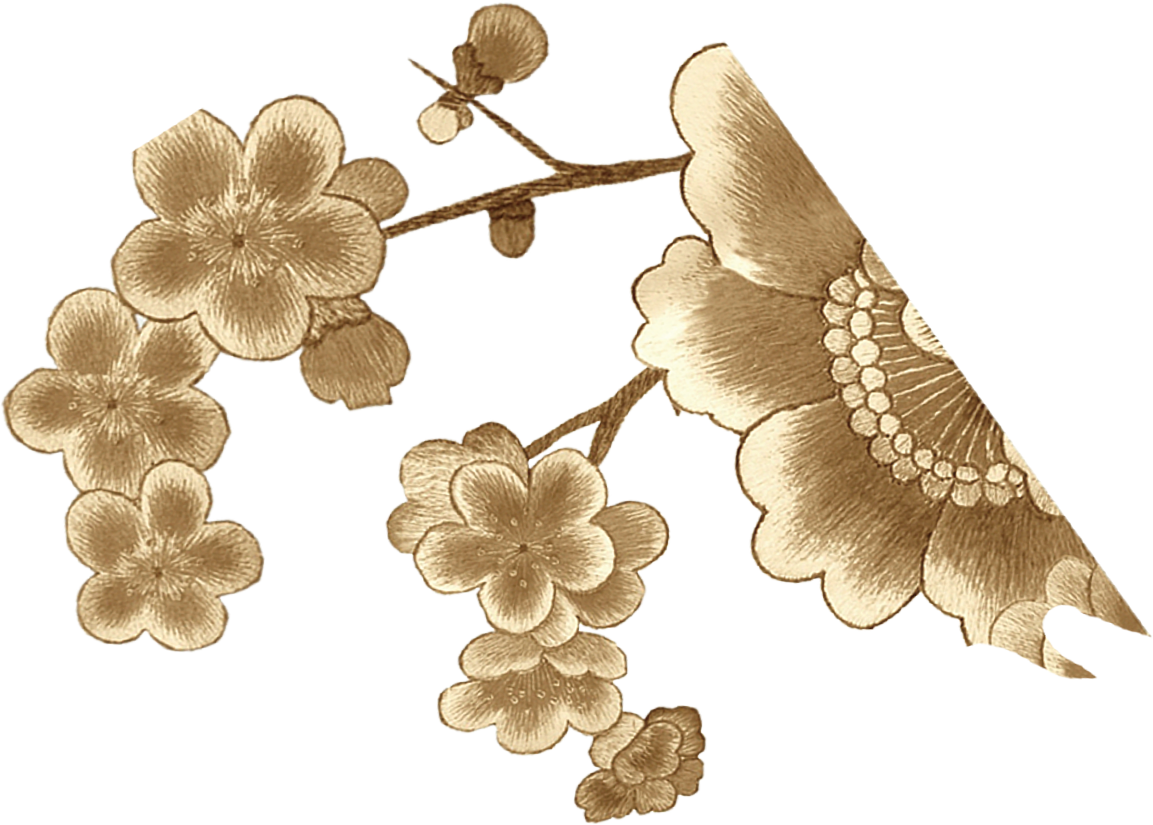 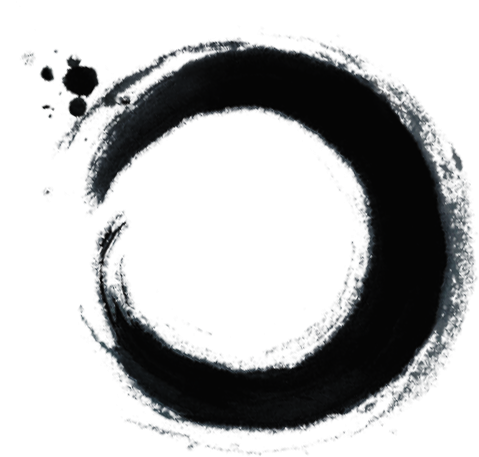 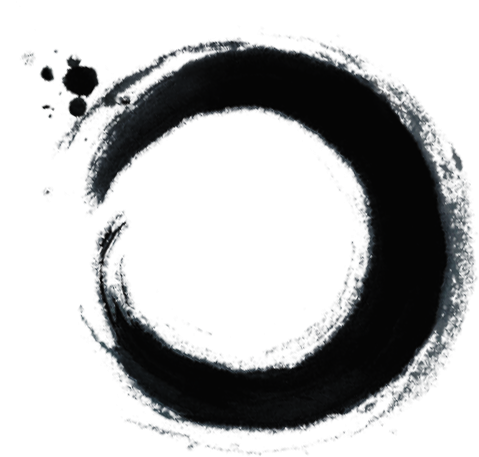 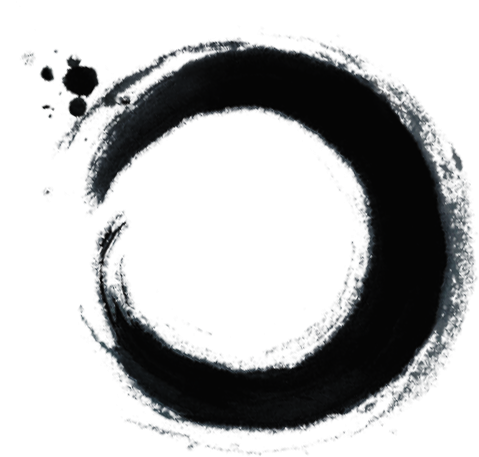 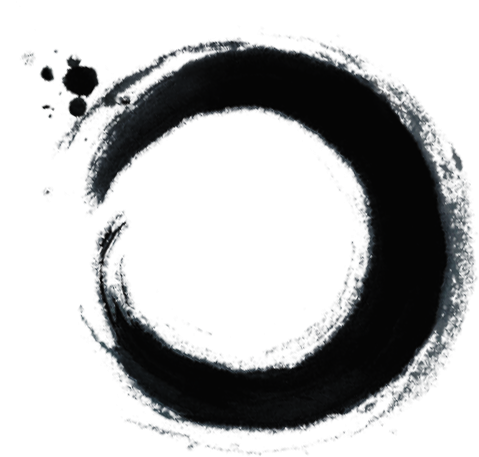 经 验 总 结
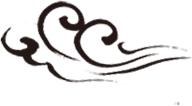 在这里输入小标题
在这里输入你的内容在这里输入你的内容在这里输入你的内容在这里输入你的内容在这里
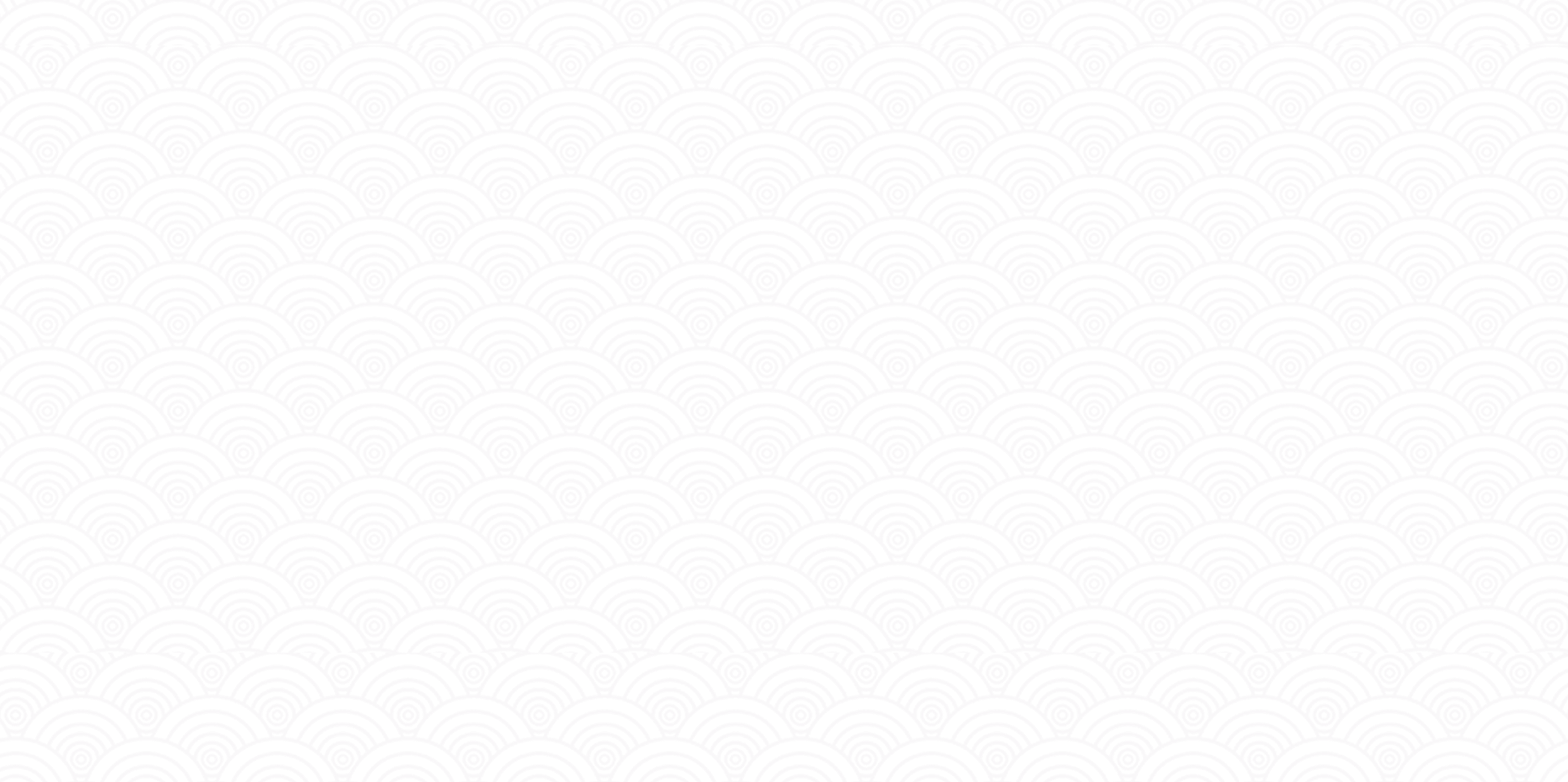 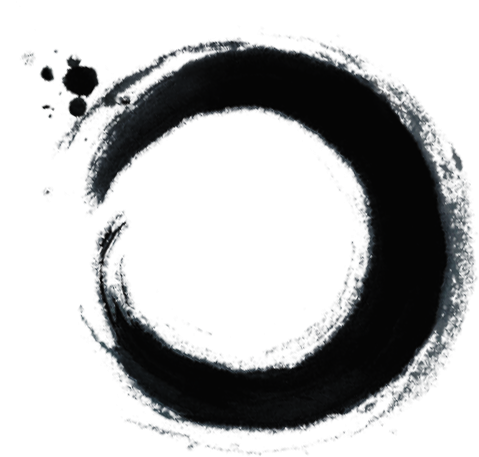 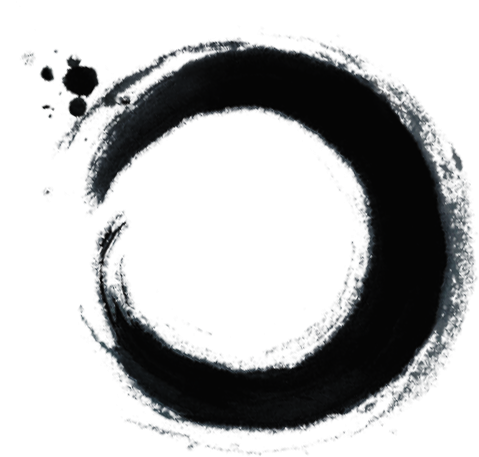 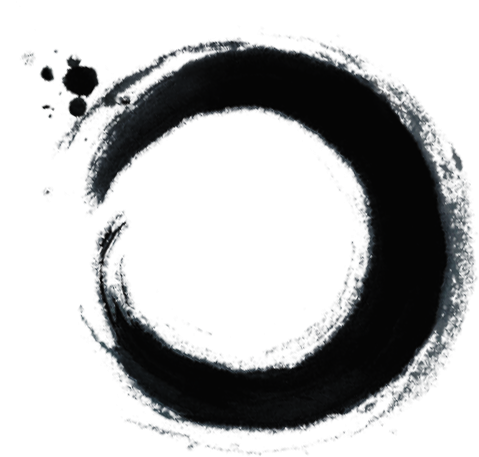 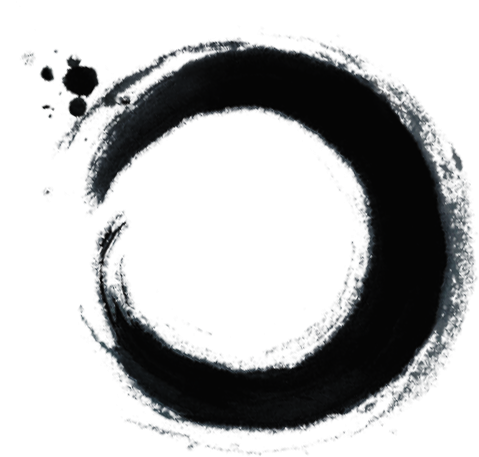 经 验 总 结
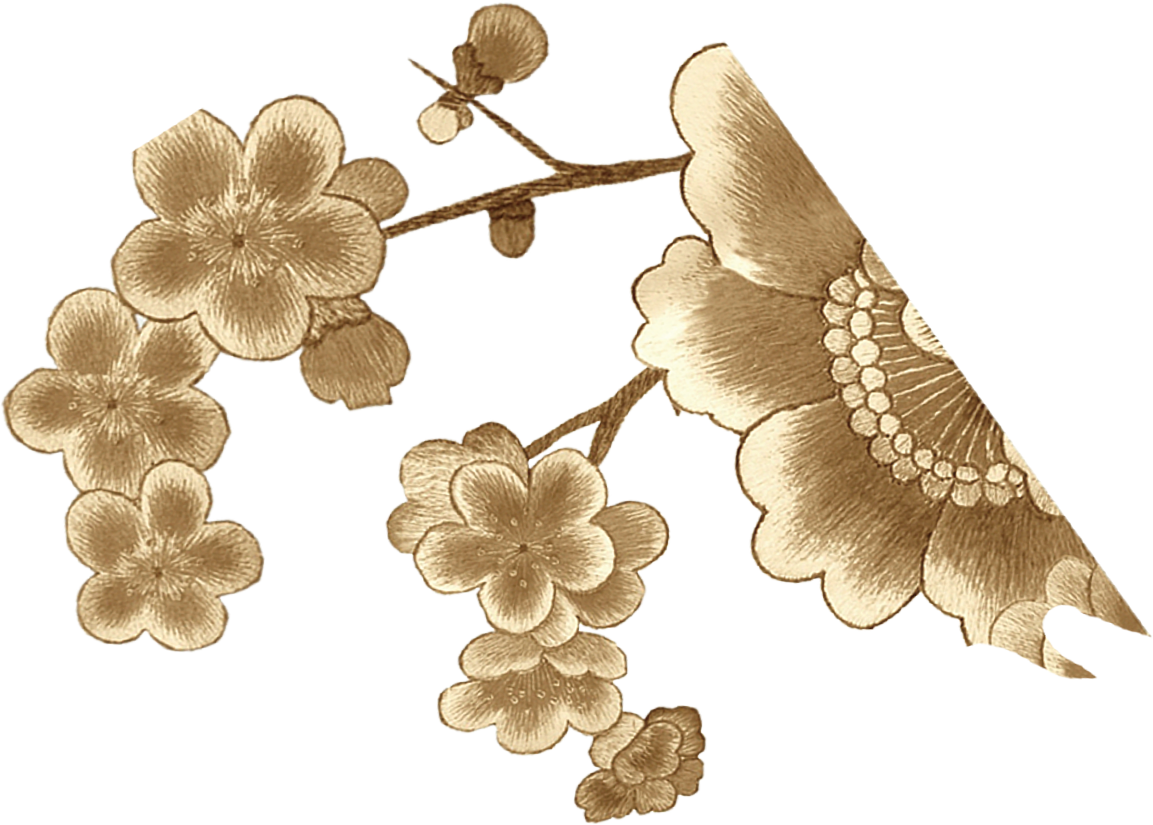 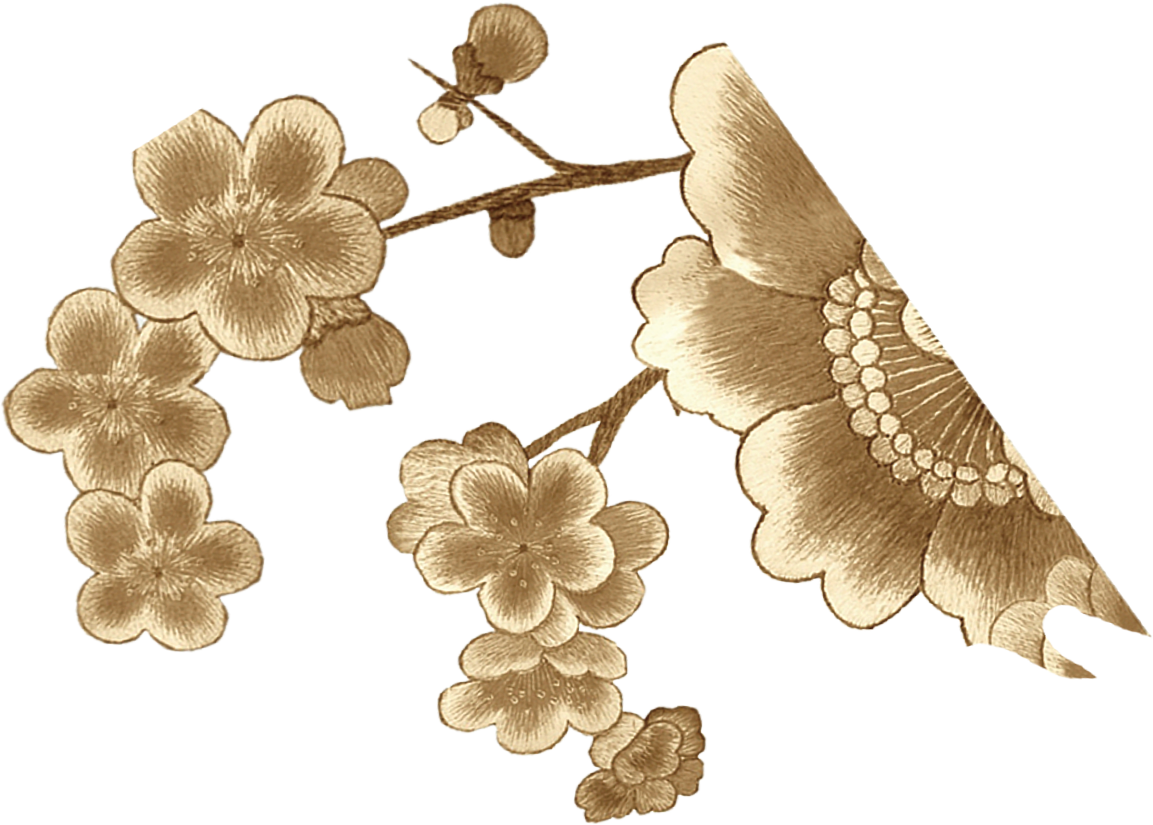 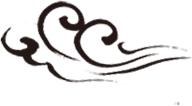 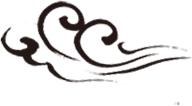 在这里输入小标题
在这里输入小标题
在这里输入你的内容在这里输入你的内容在这里输入你的内容在这里输入你的内容在这里
在这里输入你的内容在这里输入你的内容在这里输入你的内容在这里输入你的内容在这里
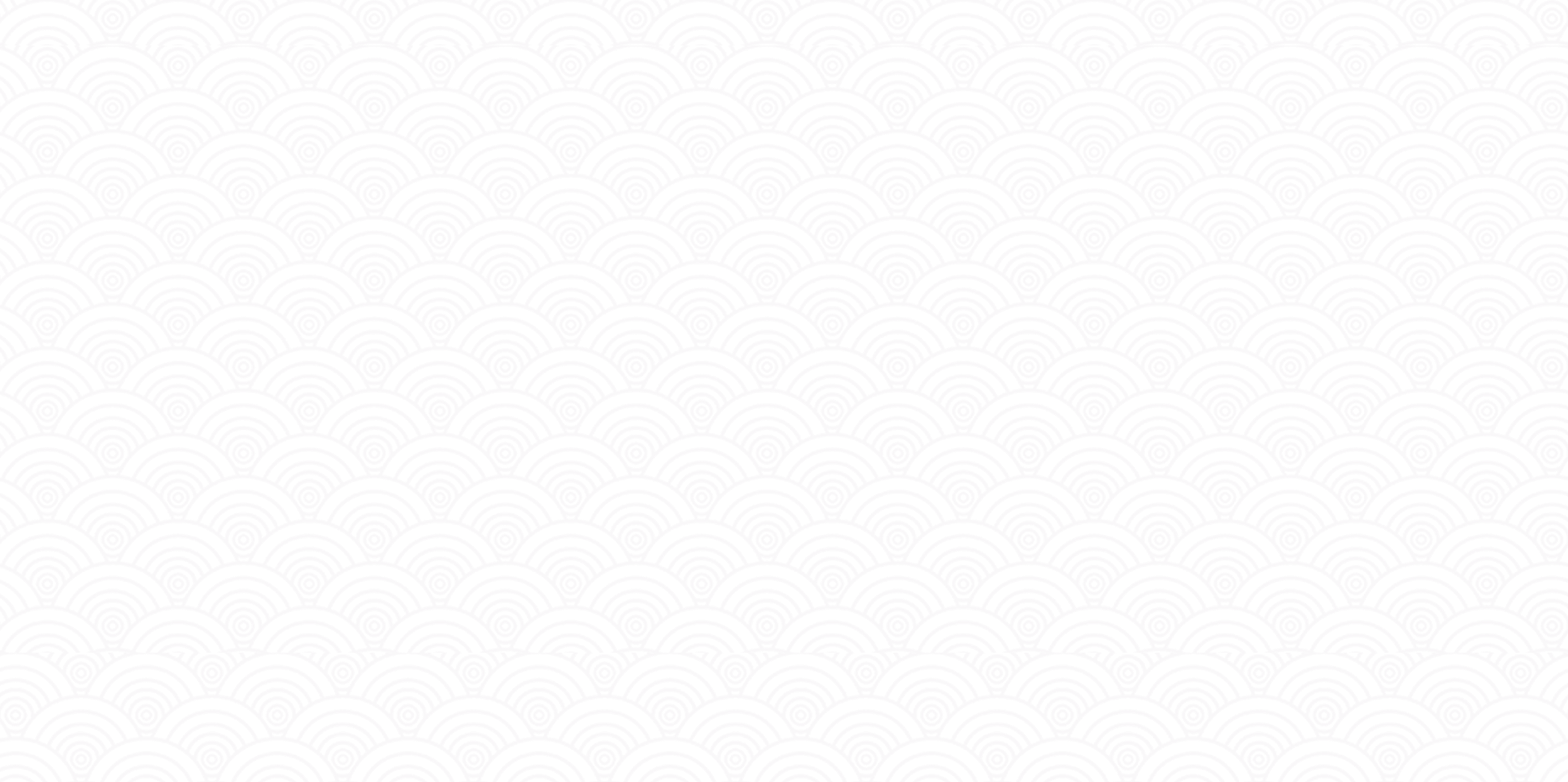 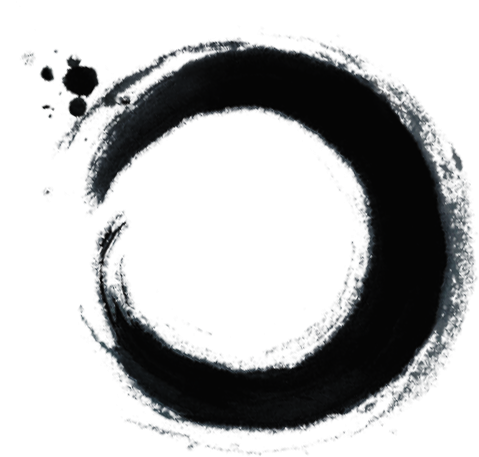 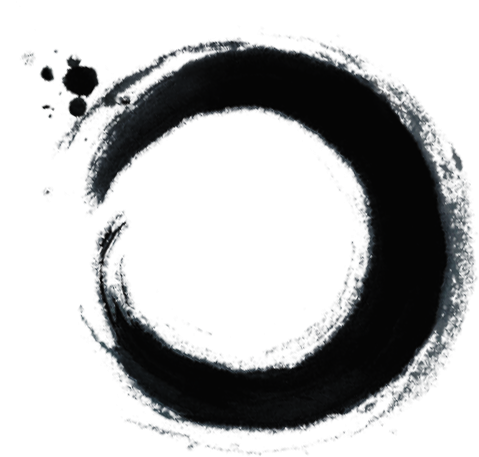 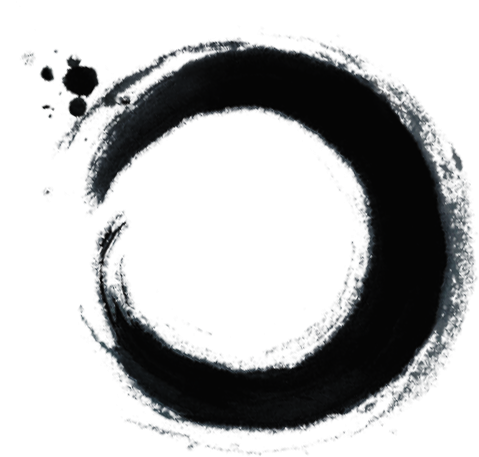 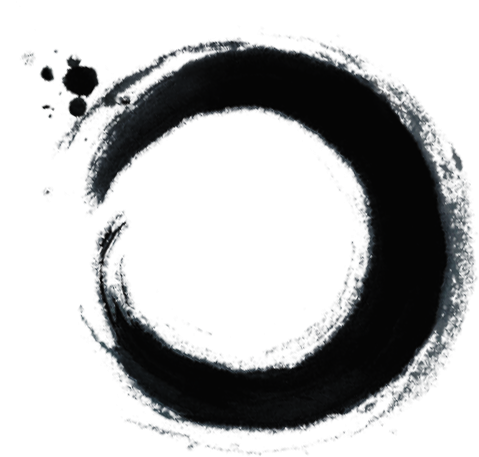 经 验 总 结
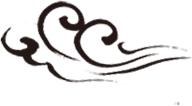 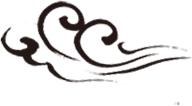 在这里输入小标题
在这里输入小标题
在这里输入你的内容在这里输入你的内容在这里输入你的内容在这里输入你的内容在这里
在这里输入你的内容在这里输入你的内容在这里输入你的内容在这里输入你的内容在这里
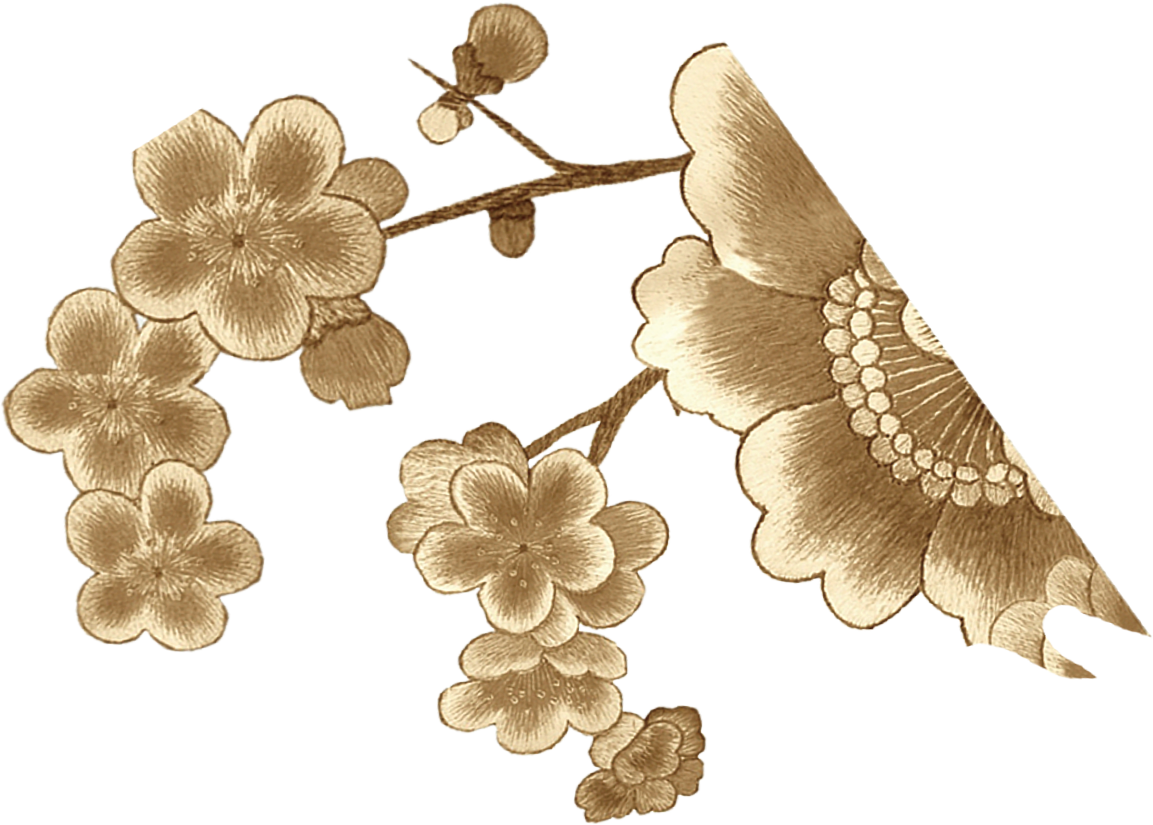 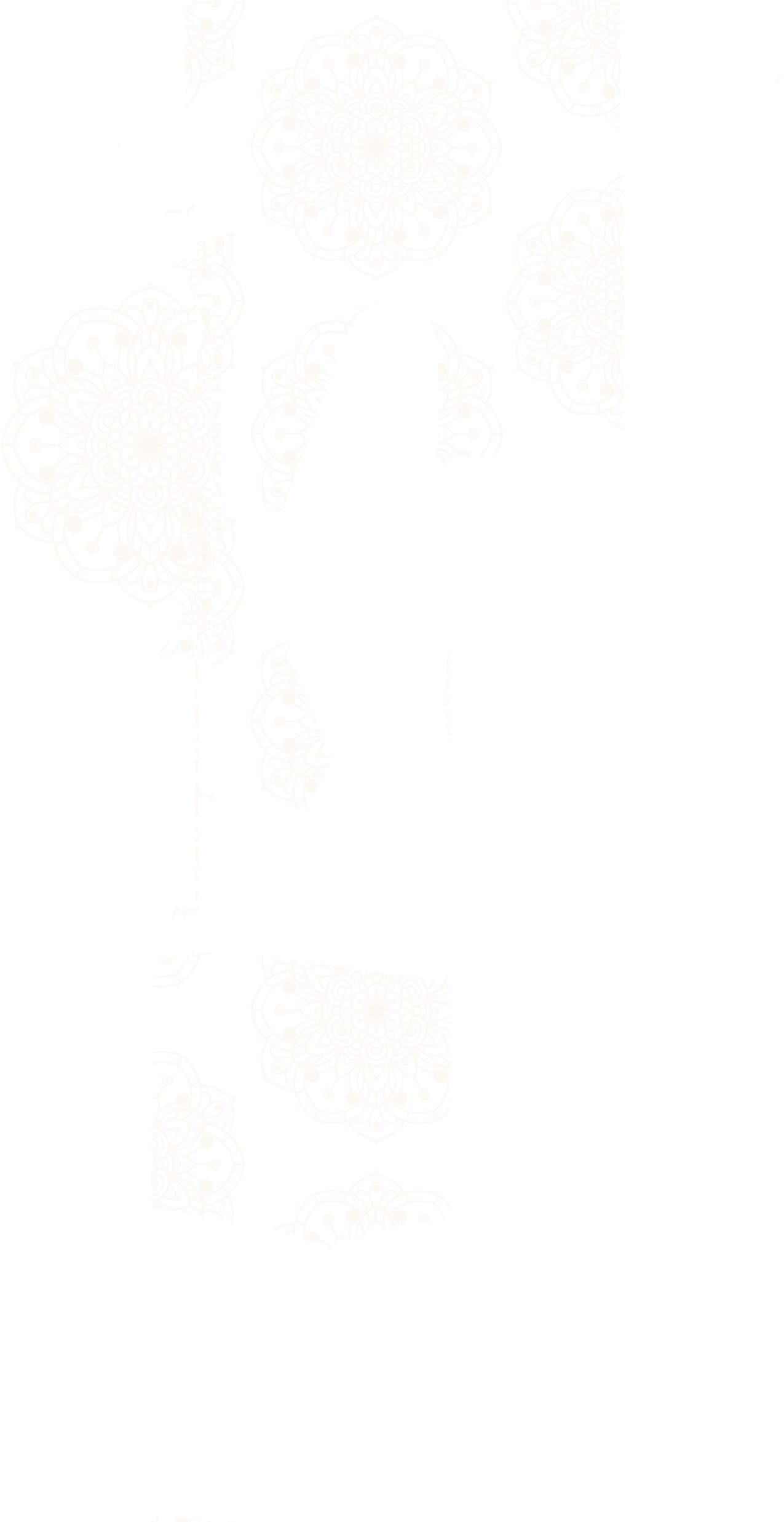 第伍章节
Chapter
five
展
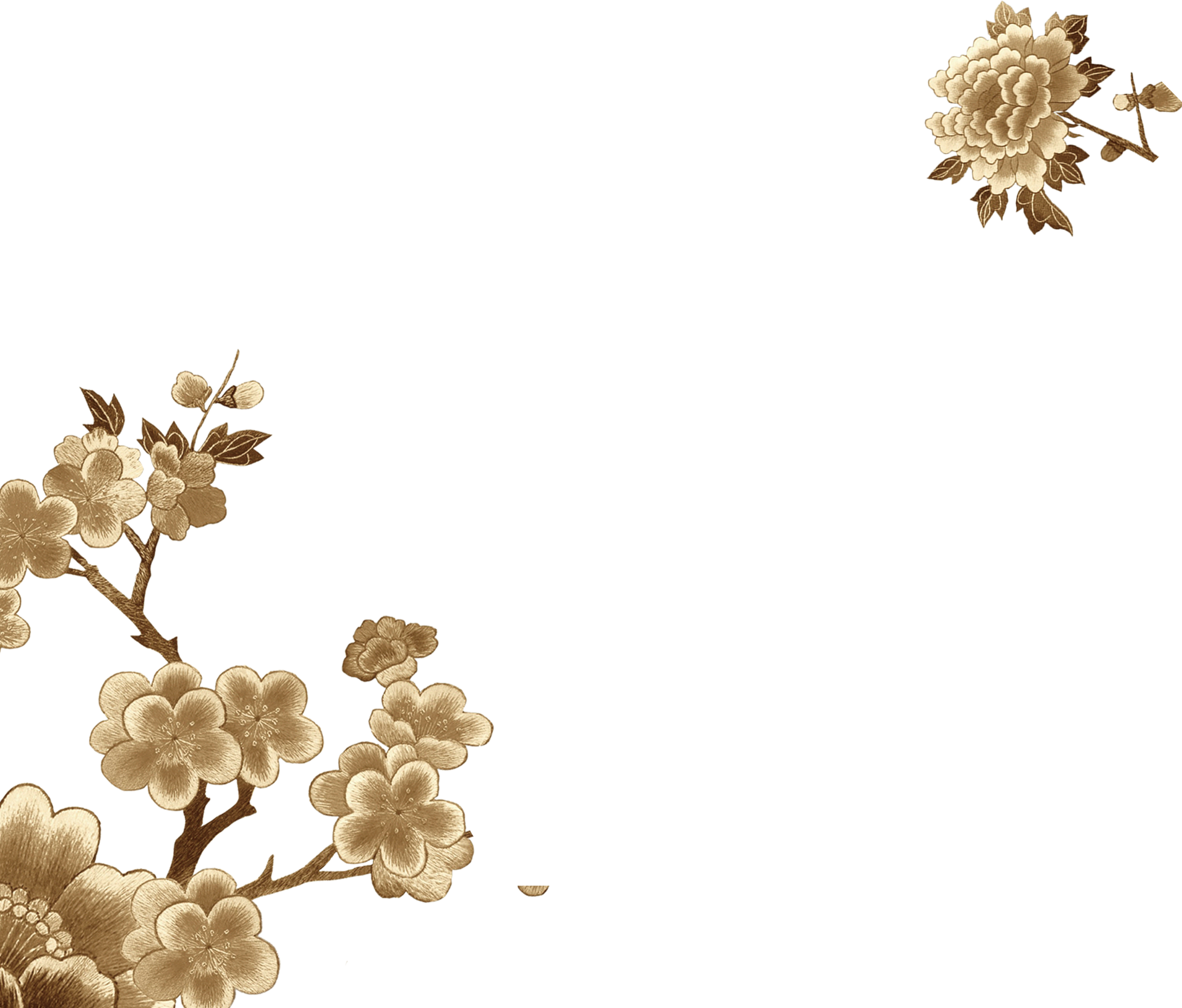 望
未
来
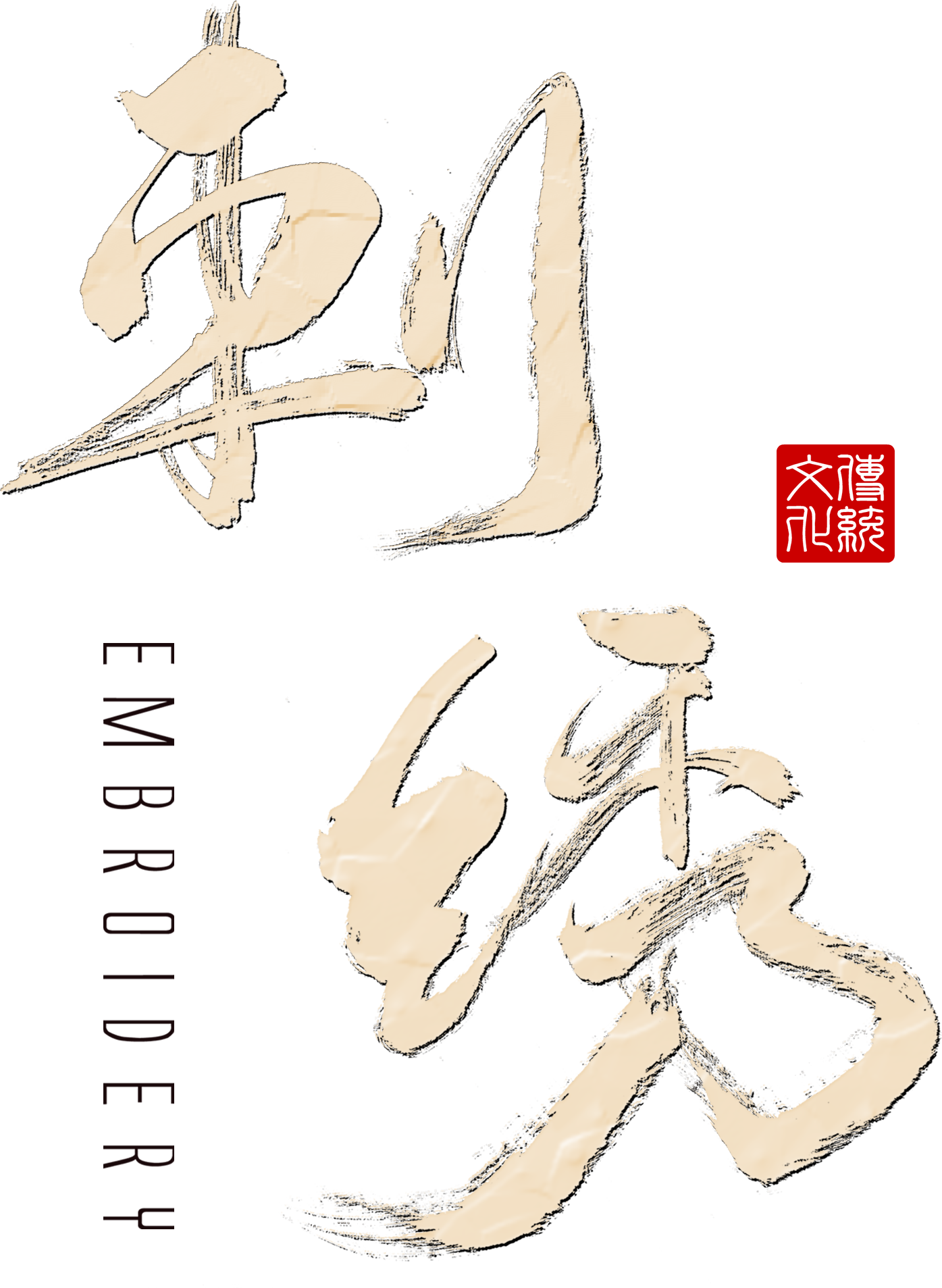 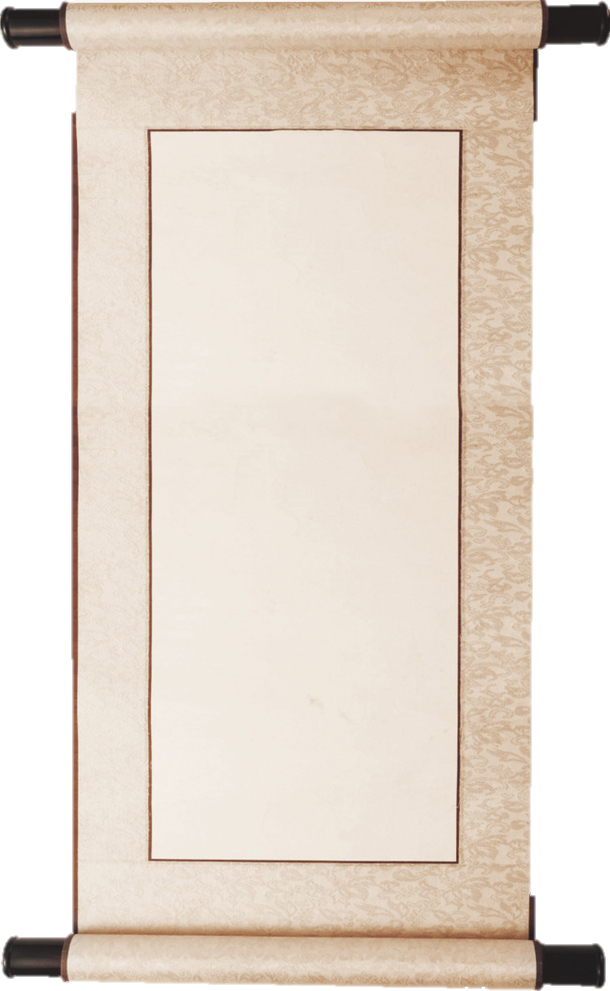 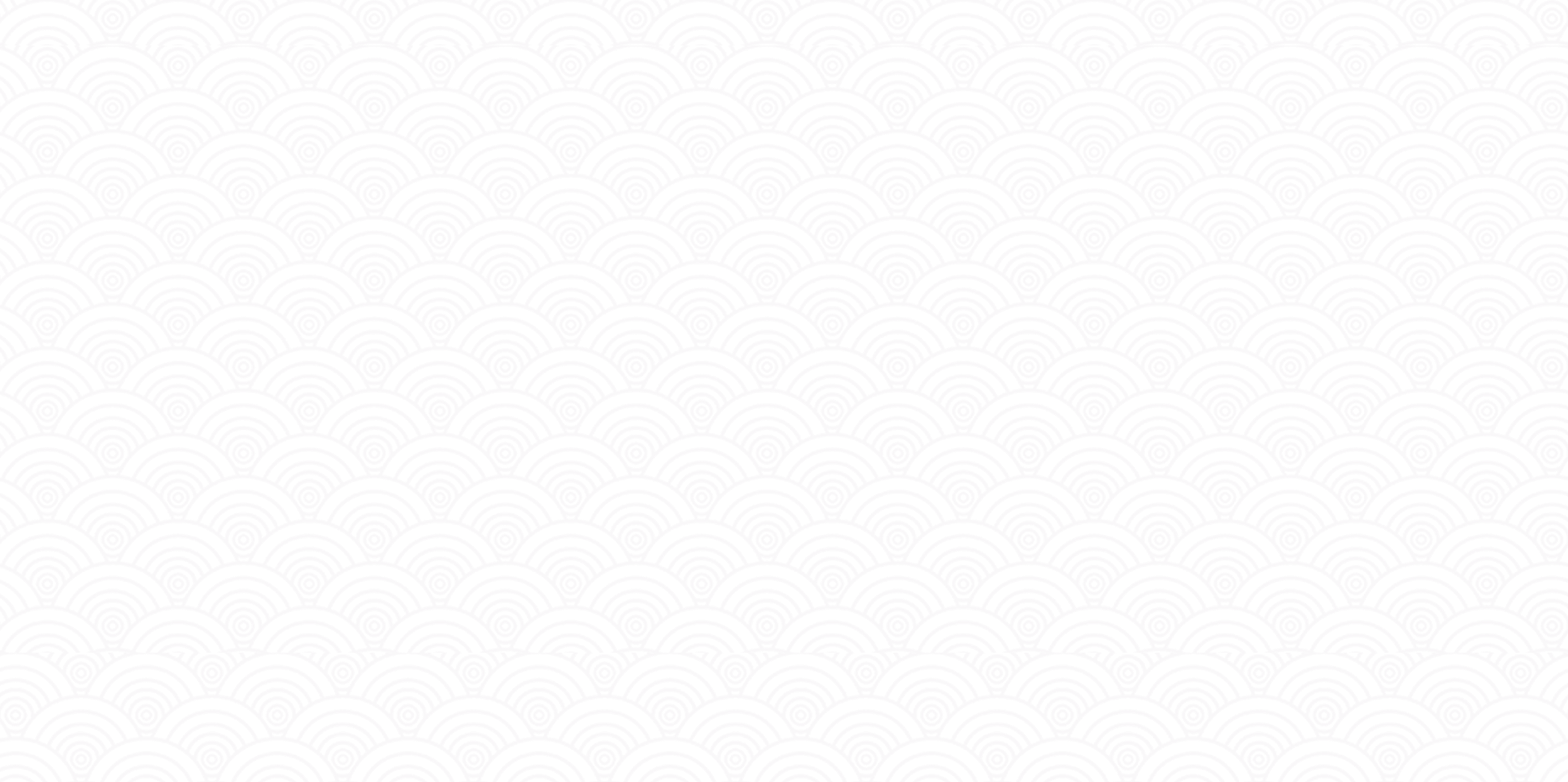 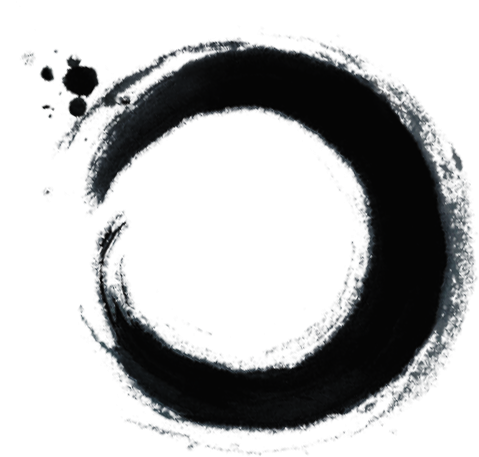 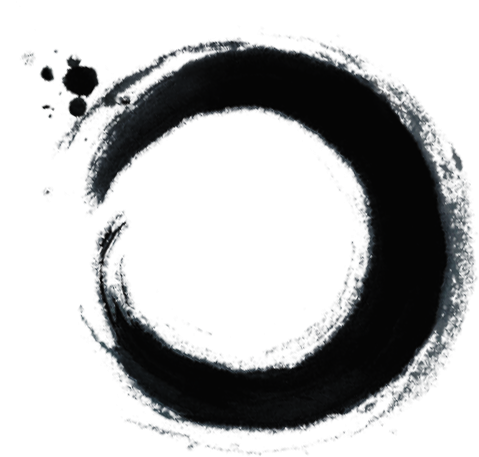 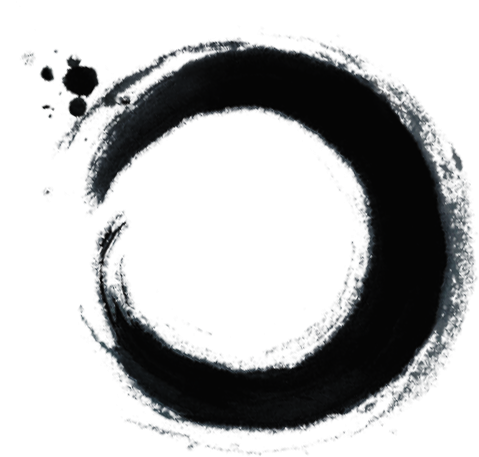 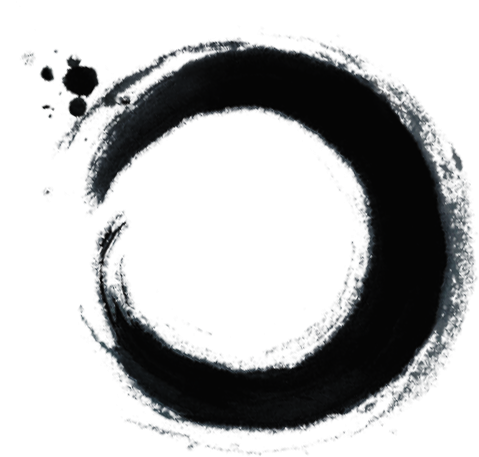 展 望 未 来
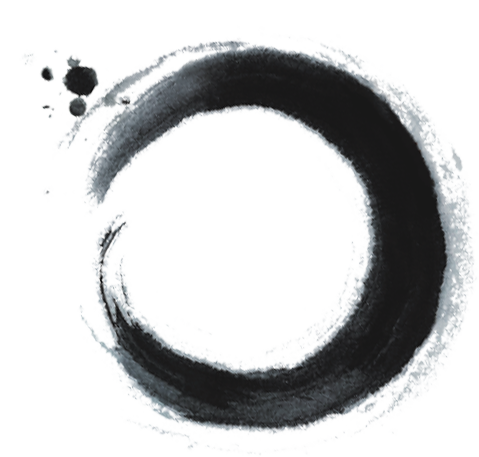 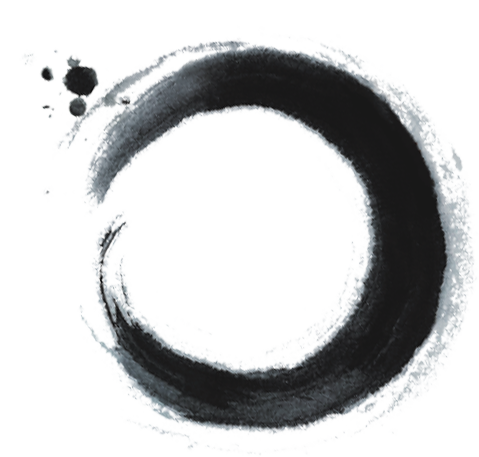 在这里输入你的内容在这里输入你的内容在这里输入你的内容在这里输入你的内容在这里输入你的内容
在这里输入你的内容在这里输入你的内容在这里输入你的内容在这里输入你的内容在这里输入你的内容
1
2
在这里输
入小标题
在这里输
入小标题
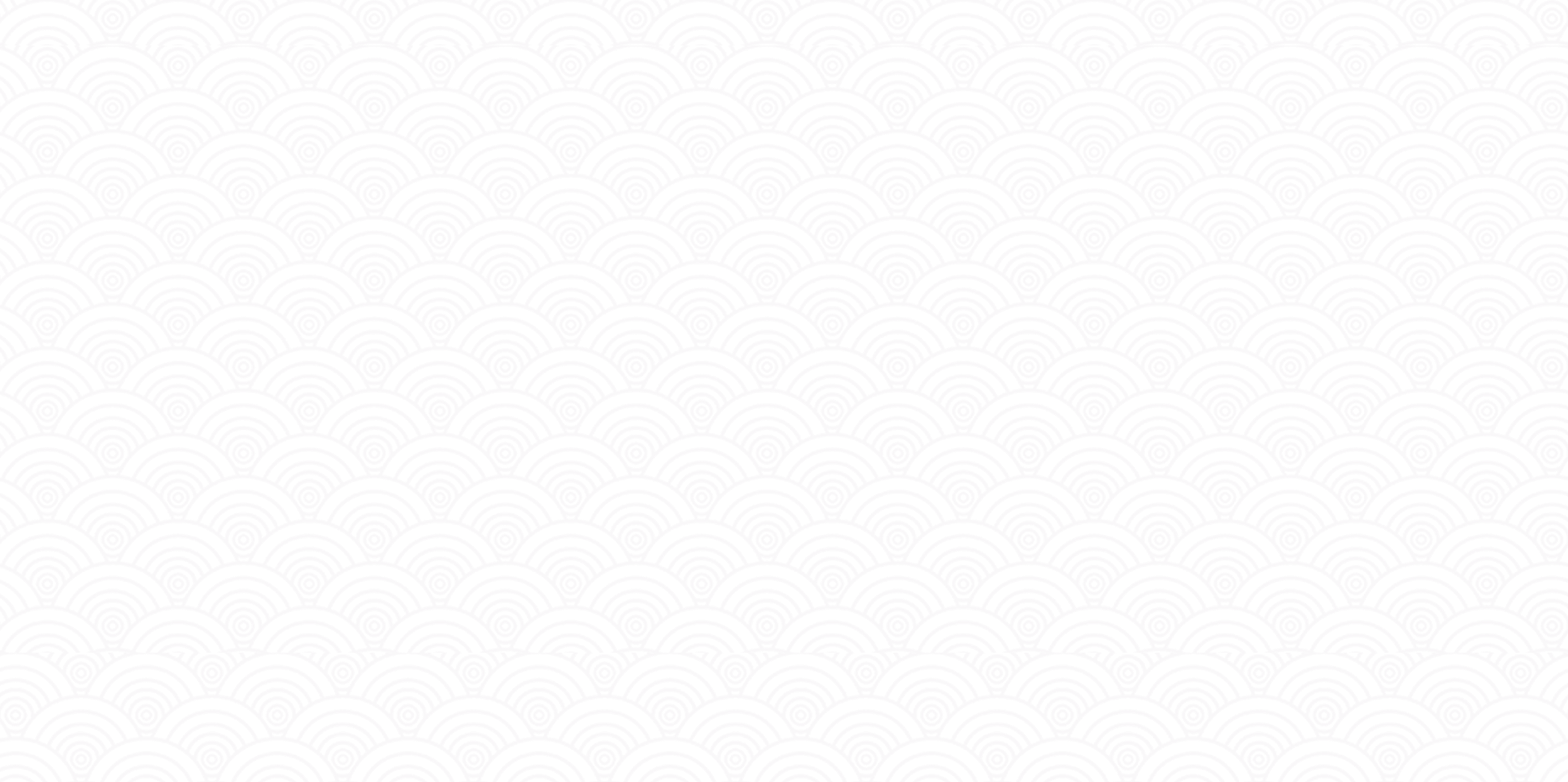 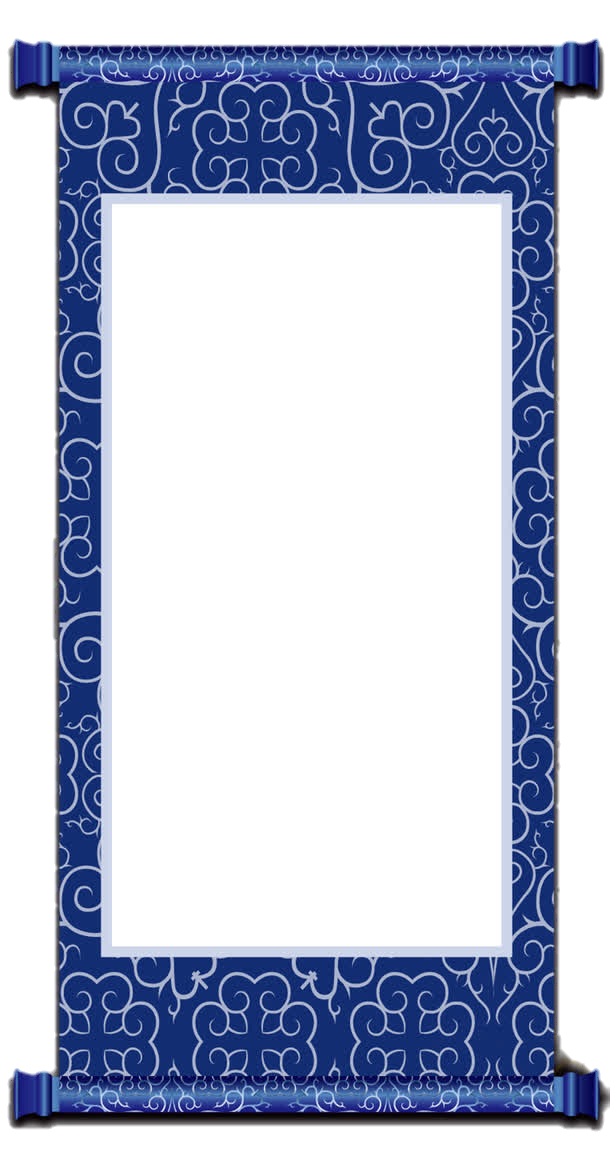 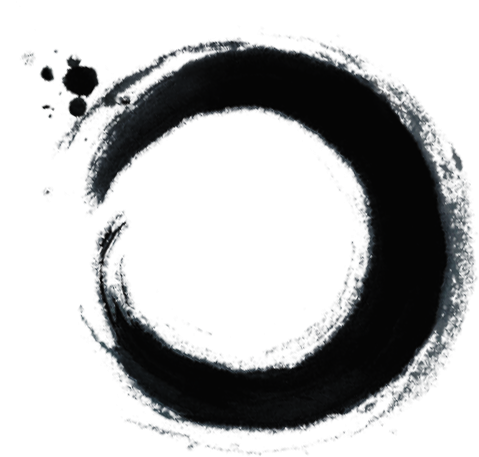 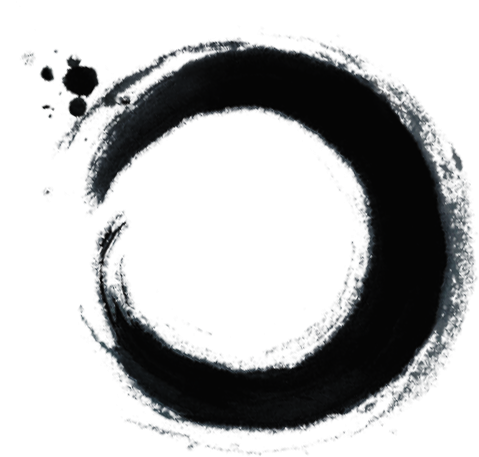 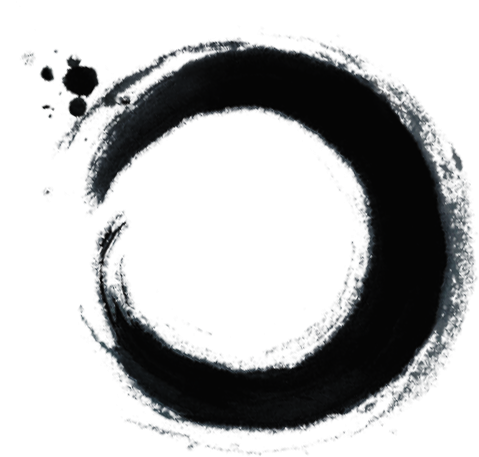 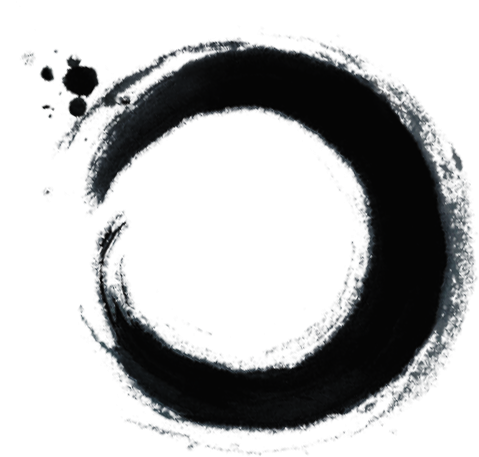 展 望 未 来
在这里输入小标题
在这里输入小标题
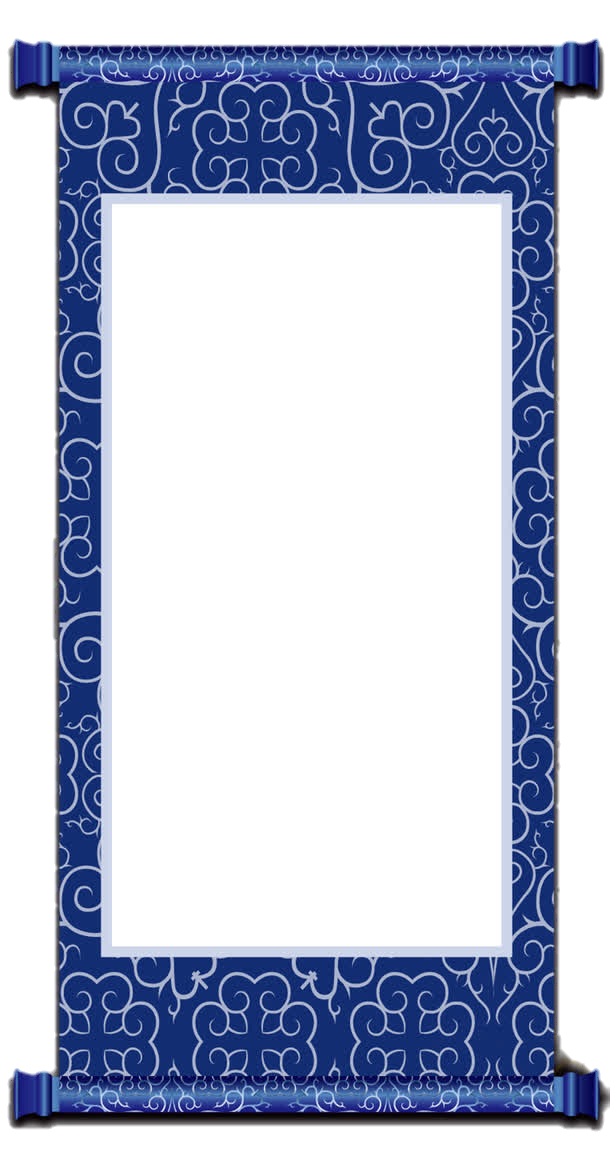 在这里输入你的内容在这里输入你的内容在这里输入你的内容在这里输入你的内容在这里输入你的内容
在这里输入你的内容在这里输入你的内容在这里输入你的内容在这里输入你的内容在这里输入你的内容
在这里插入图片
在这里插入图片
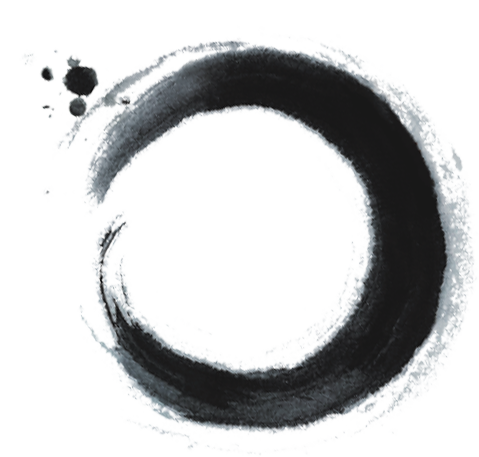 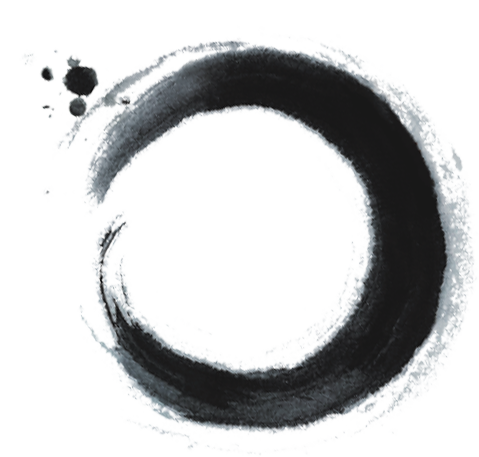 2
1
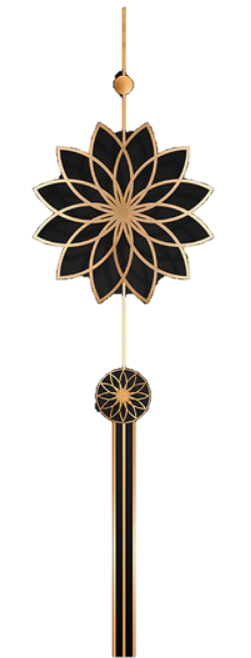 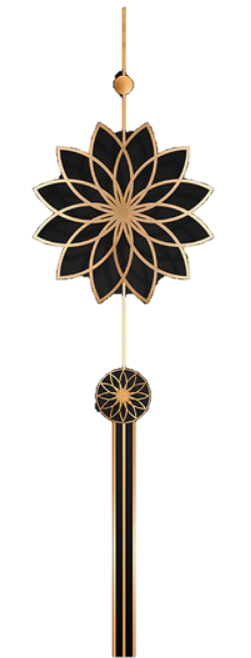 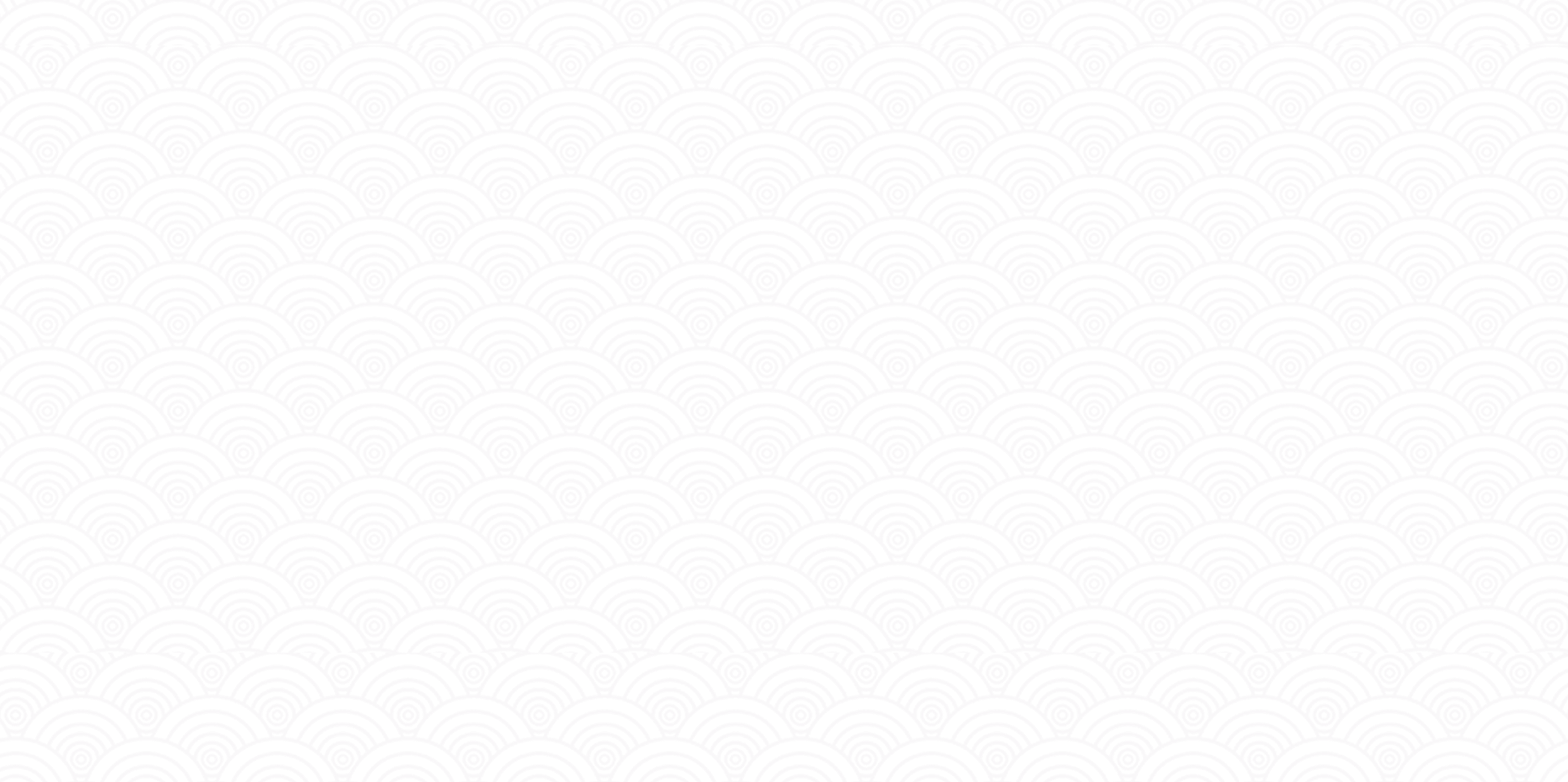 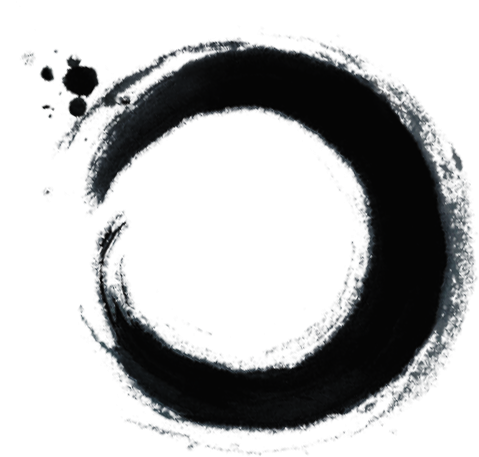 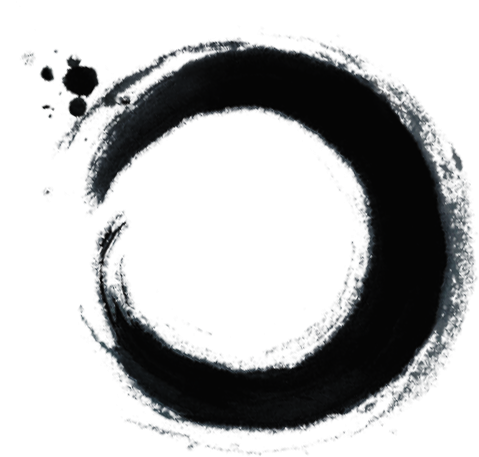 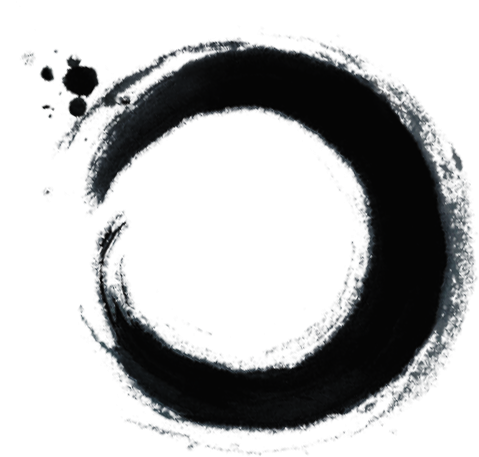 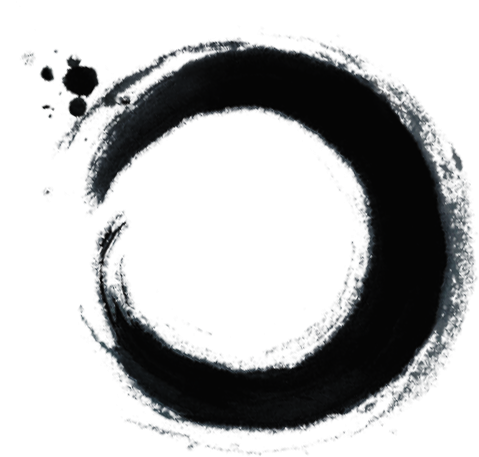 展 望 未 来
在这里输
入小标题
在这里输
入小标题
在这里输
入小标题
在这里输
入小标题
在这里输入你的内容在这里输入你的内容在这里输入你的内容在这里
在这里输入你的内容在这里输入你的内容在这里输入你的内容在这里
在这里输入你的内容在这里输入你的内容在这里输入你的内容在这里
在这里输入你的内容在这里输入你的内容在这里输入你的内容在这里
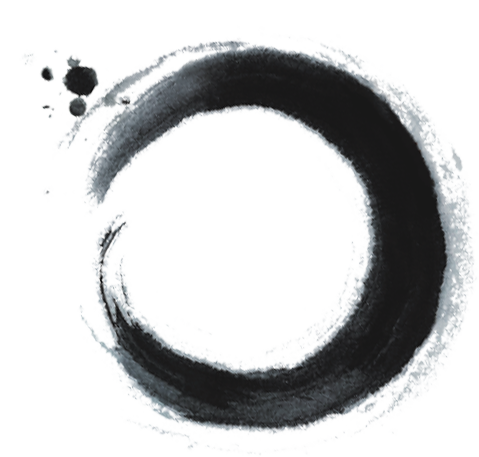 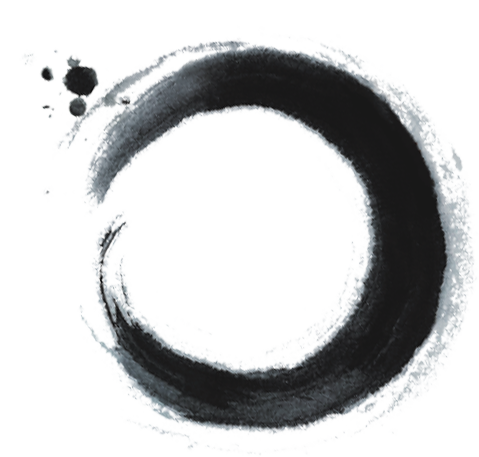 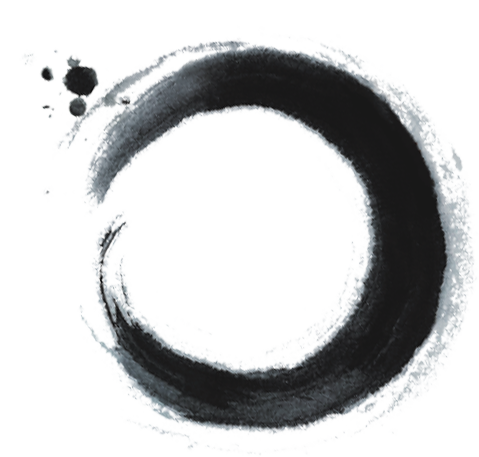 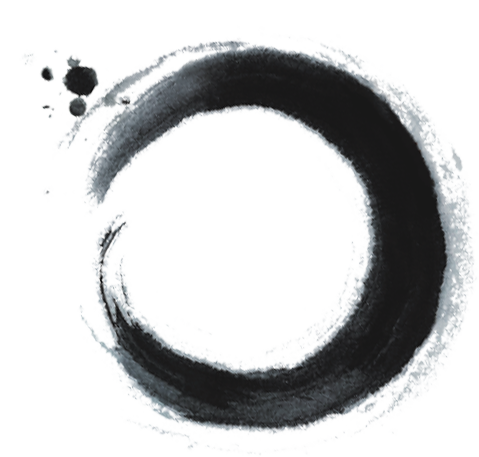 1
2
3
4
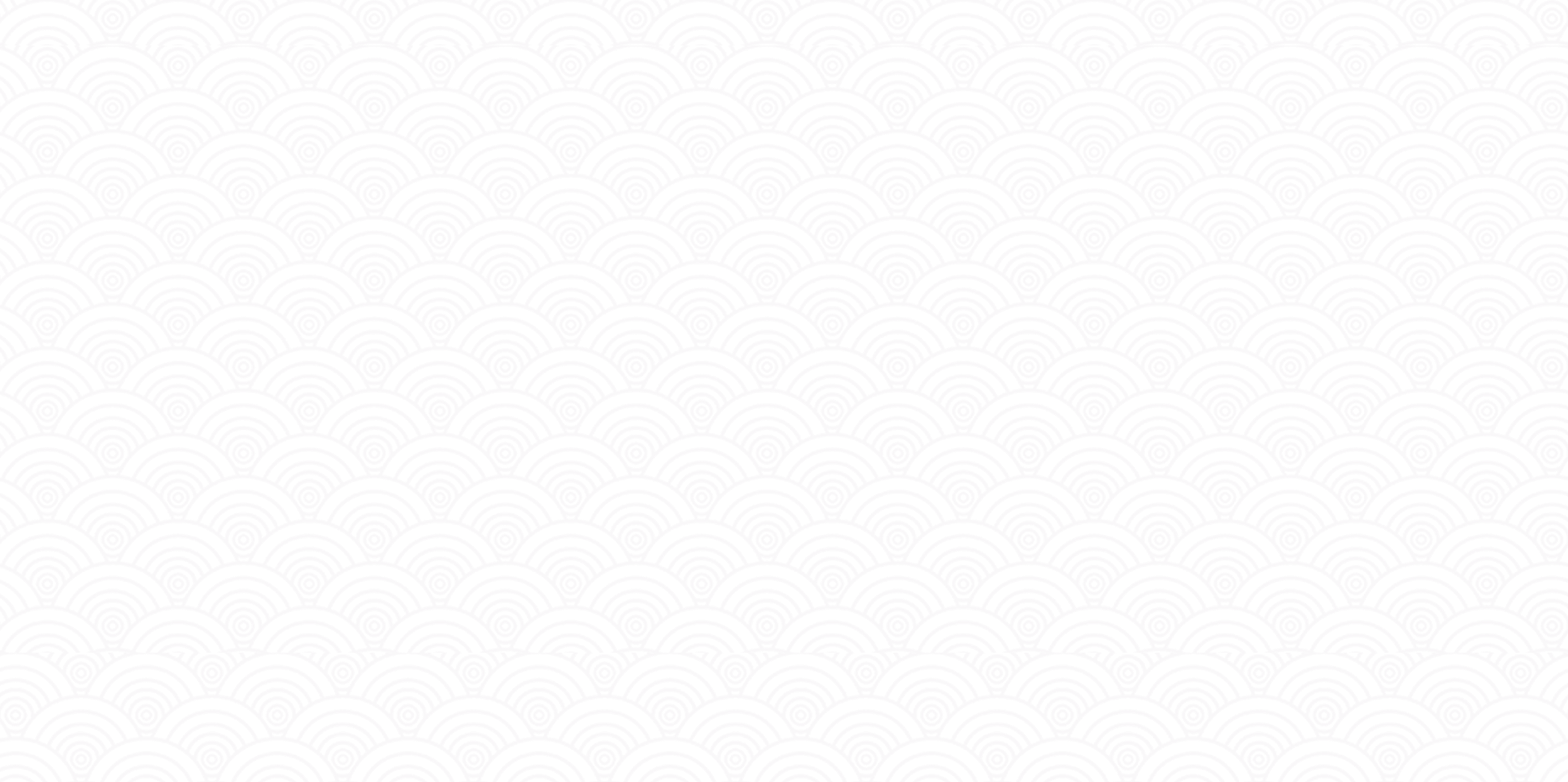 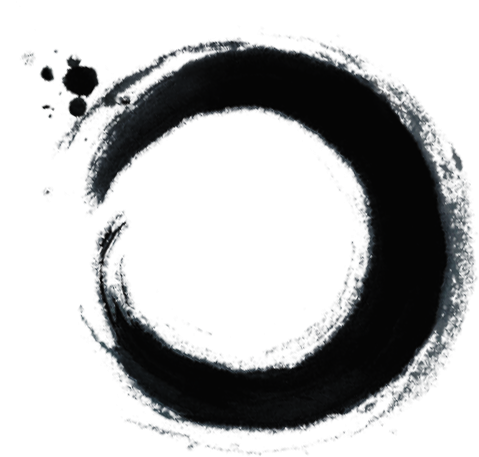 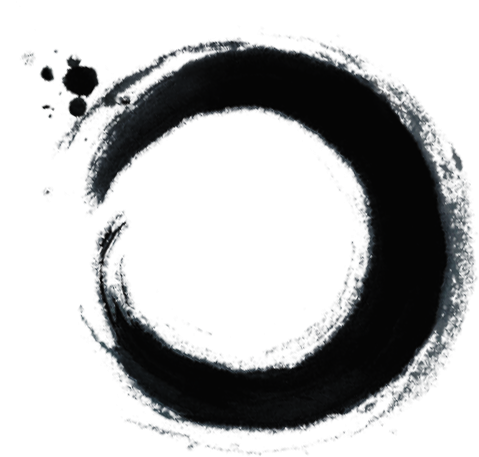 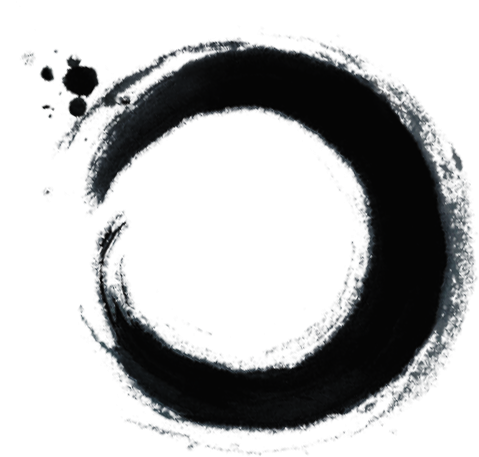 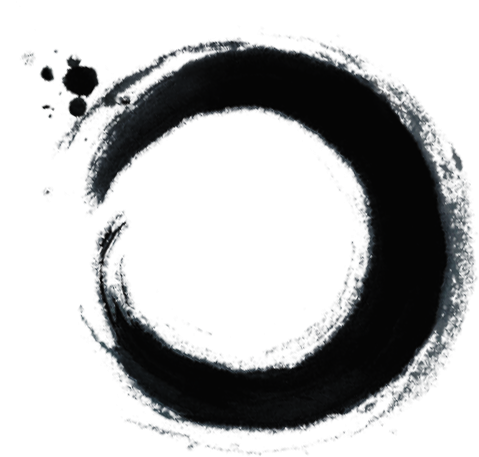 展 望 未 来
在这里输入你的内容/在这里输入你的内容/在这里输入你的内容/在这里输入你的内容/在这里输入你的内容/在这里输入你的内容/在这里输入你的内容
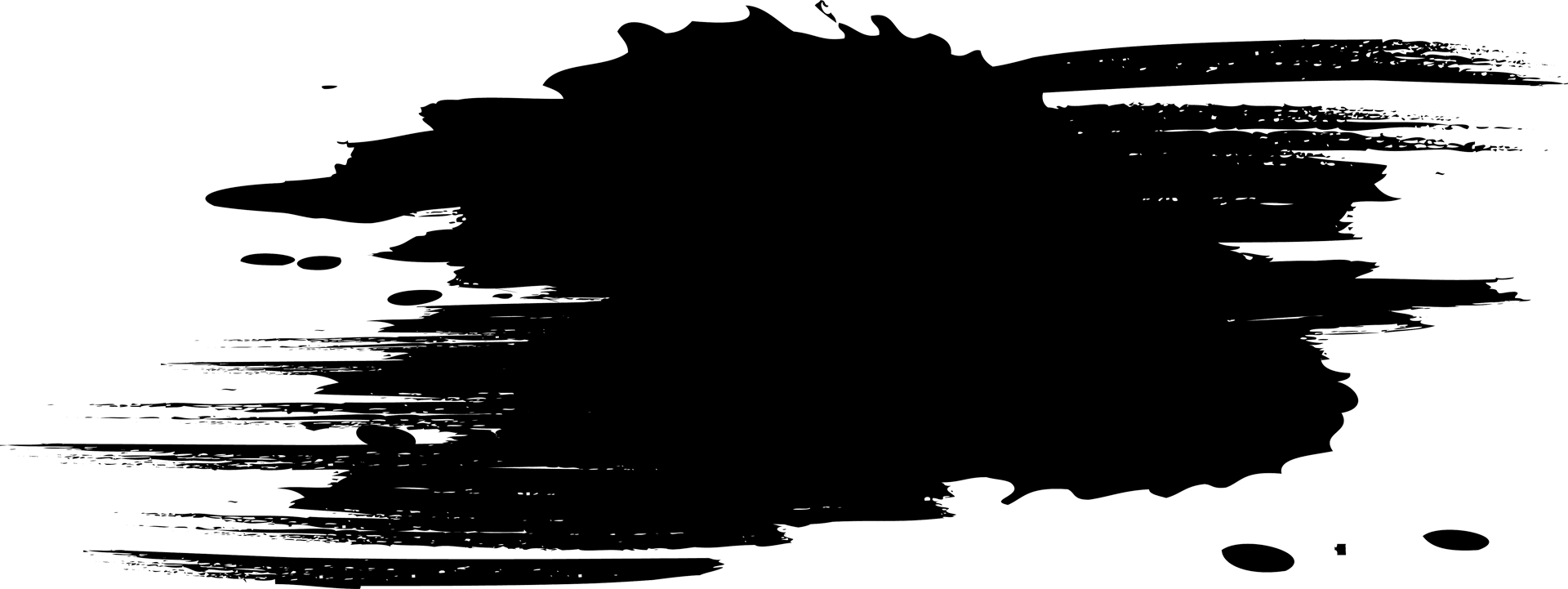 好客模板
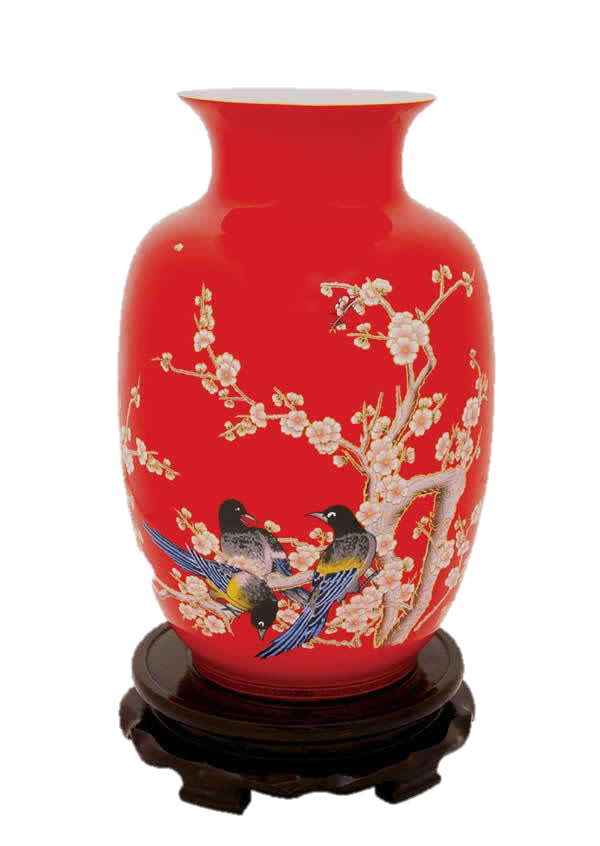 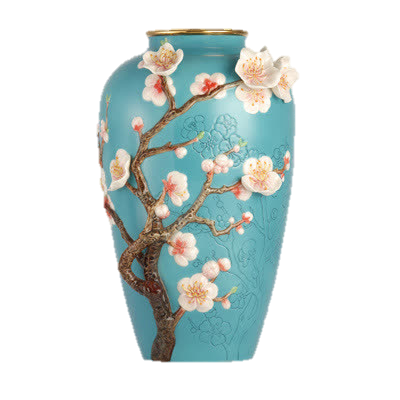 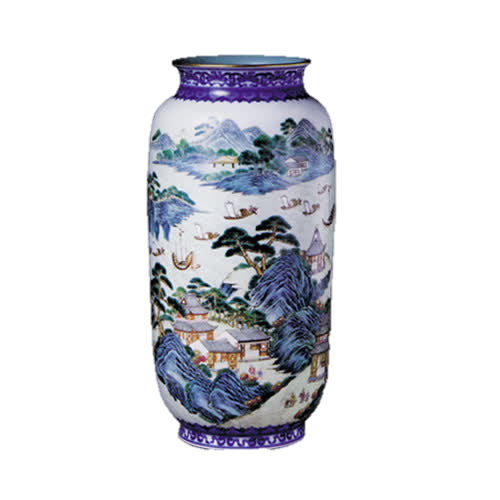 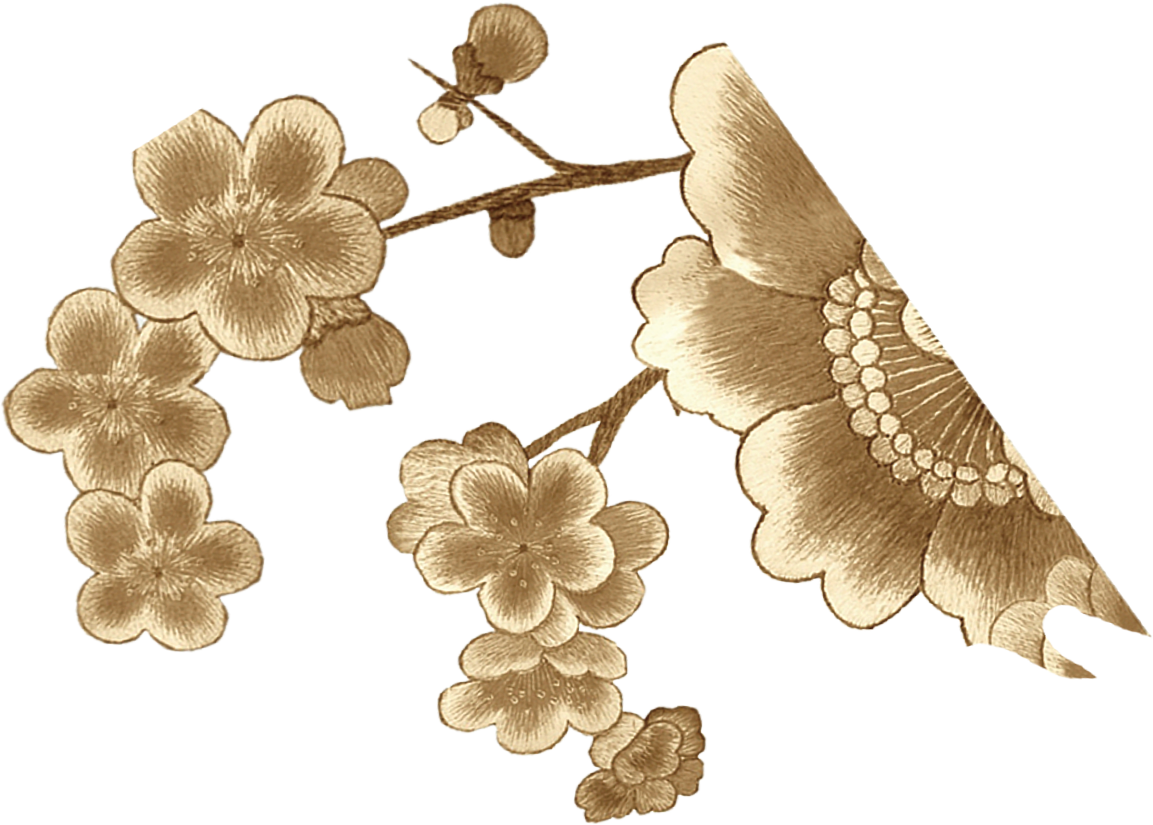 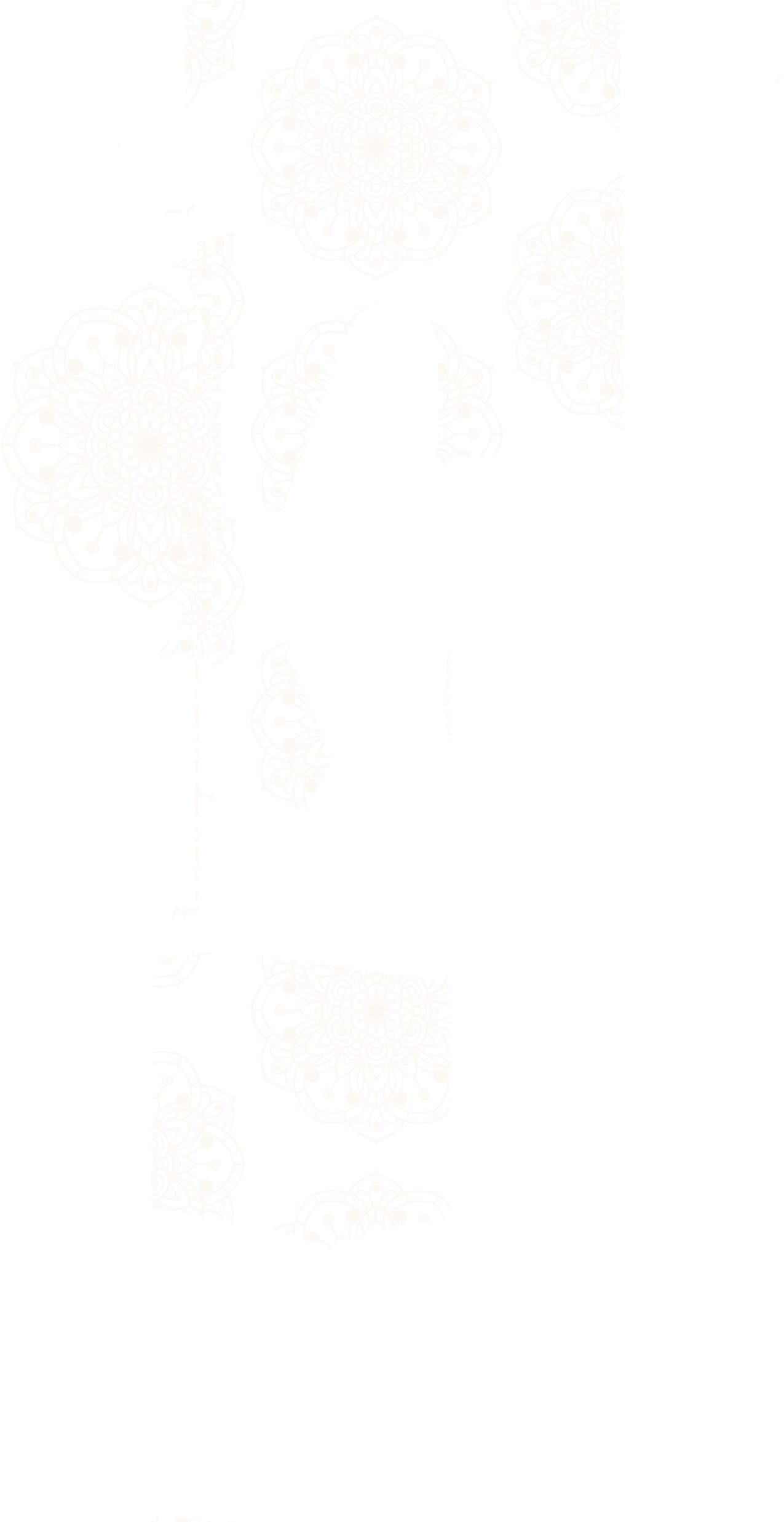 谢
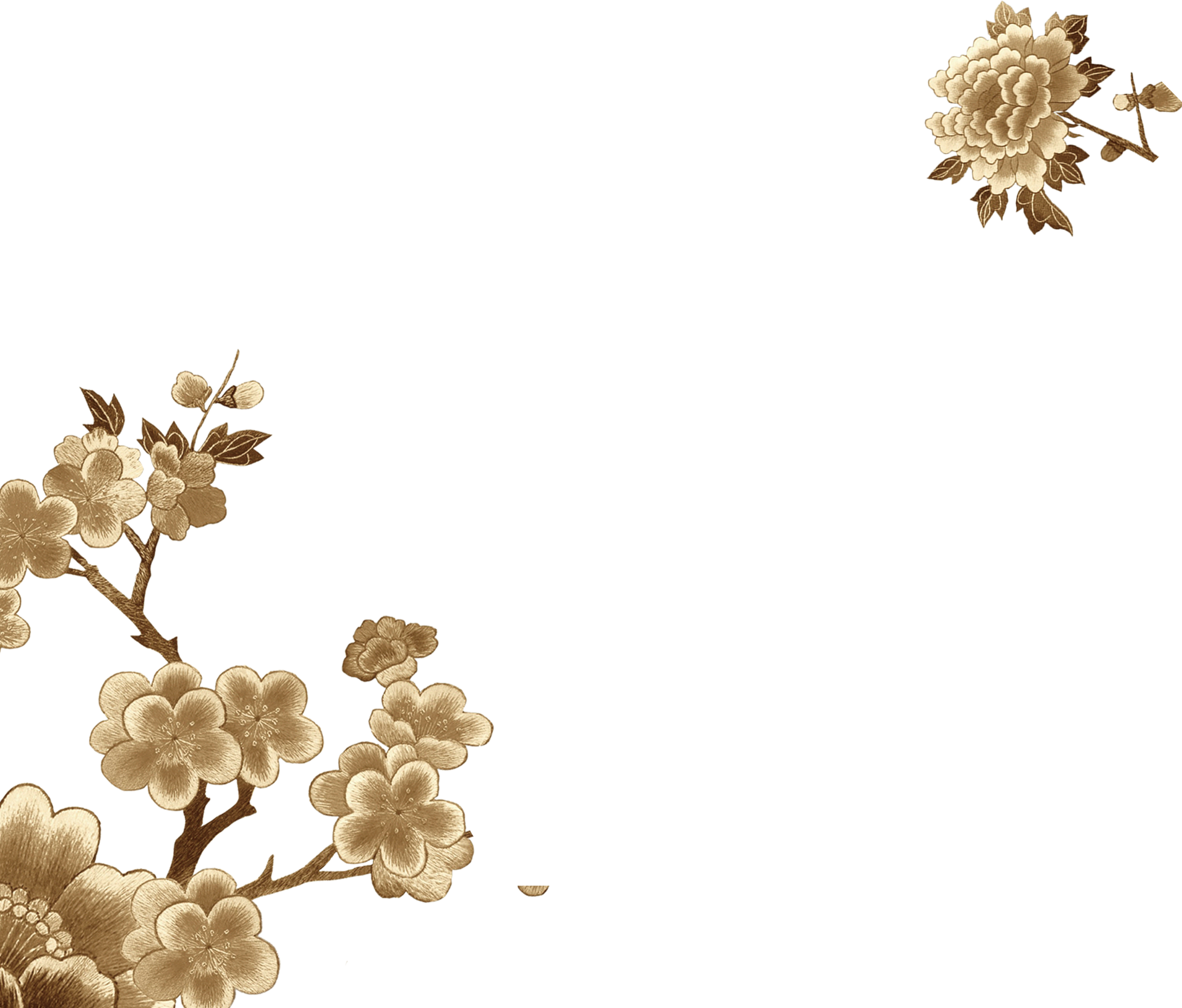 谢
欣
赏
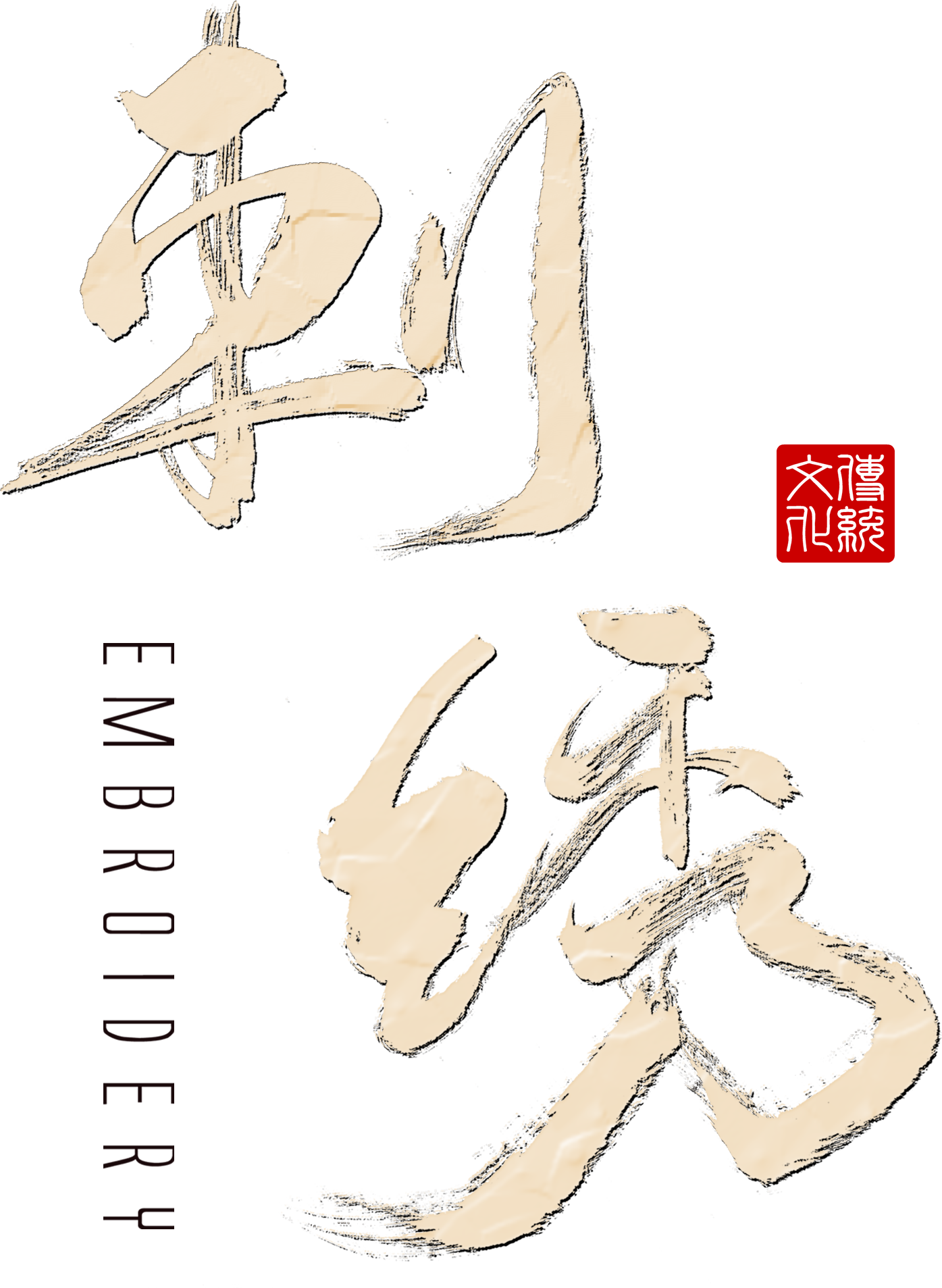